Anorganická chemie
Obecná chemie
			(teoretický základ chemických oborů)

				  Organokovová chemie

		       Anorganická chemie           Organická chemie
			 chemie prvků                   chemie sloučenin C
			 a sloučenin                    + některé další prvky
			 mimo „C“                          (O, H, N, S)    
  
Analytická chemie
Fyzikální chemie
Biochemie

Hraniční obory: 
     geochemie, kosmochemie, chem. fyzika, radiochemie, …
Zákon zachování hmoty (Lomonosov 1748; Lavoisier 1774) 
   Hmotu nelze zničit ani ji nelze žádným chemickým nebo fyzikálním dějem vytvořit. 

Zákon zachování energie (Lomonosov 1748; Mayer 1842) 
   Energii nelze vytvořit a také ji nelze zničit.

Ekvivalence hmoty a energie (Einstein 1905):
                E = m.c2


Zákon stálých poměrů slučovacích, první Daltonův zákon (Proust 1799; Dalton):  
  Hmotnostní poměr prvků obsažených v konkrétní sloučenině je vždy stejný . 

Druhý Daltonův zákon (Dalton 1802): 
   Pokud se slučují dva prvky ve více váhových poměrech, mají se k sobě množství jednoho prvku připadající na totéž množství druhého prvku jako celistvá čísla (např. 1 : 2; 1 : 3; 1 : 4; 1 : 6; 1 : 7).

Zákon objemových poměrů, Gay-Lussacův zákon (Gay-Lussac 1805):
   pokud se slučují dva nebo více plynů beze zbytku, jsou jejich objemy za stejné teploty a tlaku v poměru celistvých a malých čísel (t.j. plyny se slučují v jednoduchých objemových poměrech).
Avogadrův zákon: Stejné objemy všech plynů obsahují za stejného tlaku a teploty vždy stejný počet molekul. Poměr hustot dvou plynů je tedy za stejné teploty a tlaku stejný jako poměr hmotností jejich molekul.
V soustavě SI látkové množství číselně vyjadřuje poměr počtu entit k počtu částic v 12 g uhlíku 12C (asi 6,022141×1023, tzv. Avogadrova konstanta). Jednotou je 1 mol.

Podle definice určeno vztahem      n = N/NA
kde n je látkové množství, N je počet částic v látce a NA je Avogadrova konstanta. 
Častější je vzorec   n = m/M
kde m je hmotnost a M molární hmotnost  (g.mol-1).
Molární objem ideálního plynu je  22,414 dm3/mol při teplotě 273,15 K (bod tání vody) a tlaku 101325 Pa.
Koncentrace
= množství rozpuštěné látky v určitém množství nebo objemu roztoku případně rozpouštědla. 

Hmotnostní zlomek, w
	= počet  gramů rozpuštěné látky na 100 gramů roztoku (hm %). 
	= podíl hmotnosti složky a celkové hmotnosti směsi.

Molární zlomek, x	
	= podíl látkového množství složky a součtu látkového množství všech složek směsi.

Objemový zlomek, φ	
	= podíl parciálního objemu složky a celkového objemu všech složek směsi.
NEPLATÍ ADITIVITA OBJEMŮ!!!! Objemová kontrakce nebo objemová expanze.


Molární koncentrace (molarita, látková koncentrace), c
	= počet molů rozpuštěné látky  v jednom litru roztoku (mol.dm-3). 
Molální koncentrace (molalita) μ
    = počet molů rozpuštěné látky  na hmotnostmí jednotku rozpouštědla (mol.kg-1).
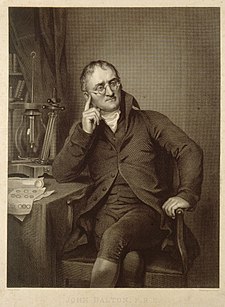 Atomová teorie (Dalton 1808):

     Látky se skládájí z malých částic zvaných atomy.
     Atomy nelze vytvořit, zničit ani rozdělit.
     Atomy jednoho prvku jsou stejné (mají stejnou hmotnost i vlastnosti). 
    Atomy různých prvků mají rozdílné vlastnosti a rozdílnou hmotnost.
    Atomy se slučují na sloučeniny v poměrech malých celých čísel (např. H2O obsahuje 2 atomy H a 1 atom O, poměr prvků je 2:1).
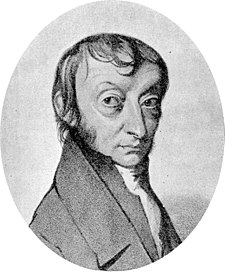 Pojem „molekula“ (Avogadro 1811):

    Existuje určitá nejmenší částečka vzniklé sloučeniny, která se vyznačuje určitými chemickými a fyzikálními vlastnostmi = molekula. Molekula je tvořena několika stejnými nebo různými atomů. Molekula konkrétní sloučeniny má vždy stejné složení co se týče počtu atomů i poměru prvků.
Prvek 
je látka složená ze stejného druhu neutrálních atomů, které mají shodné protonové číslo, avšak jejich nukleonová čísla mohou být různá. Každý chemický prvek má svůj mezinárodní symbol (značku). 

Chemická sloučenina
je chemicky čistá látka, která je tvořena jedním druhem molekul, které obsahují více než jeden druh atomů.
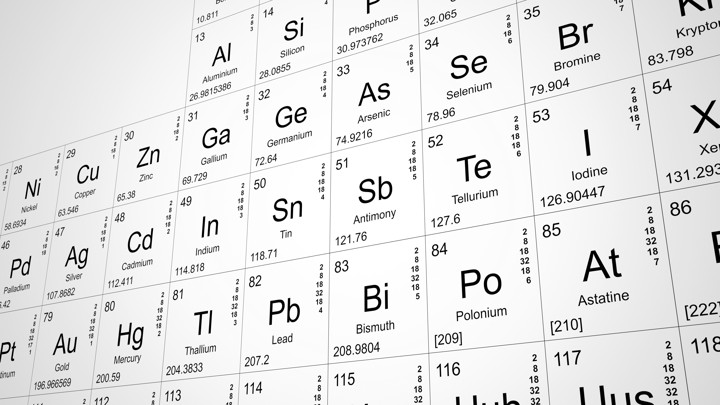 Prvky
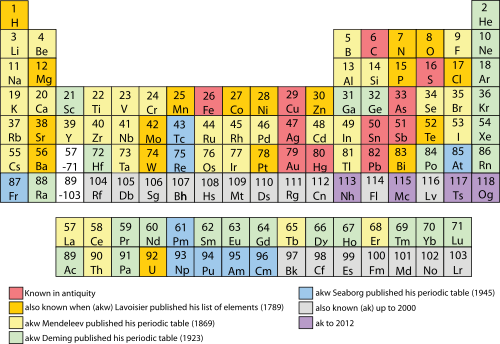 Periodický zákon
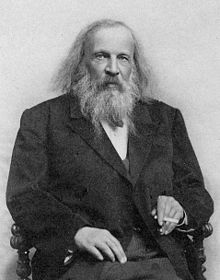 D. I. Mendělejev  (1869)

„Vlastnosti prvků jsou periodickou funkcí jejich
 atomových hmotností.“


H. Moseley (1913)                                             

Vlastnosti prvků jsou periodickou funkcí jejich
 protonových čísel.
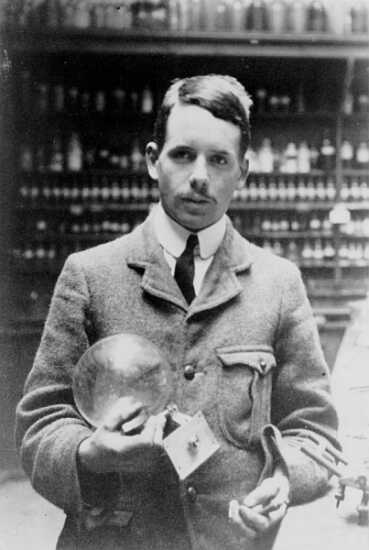 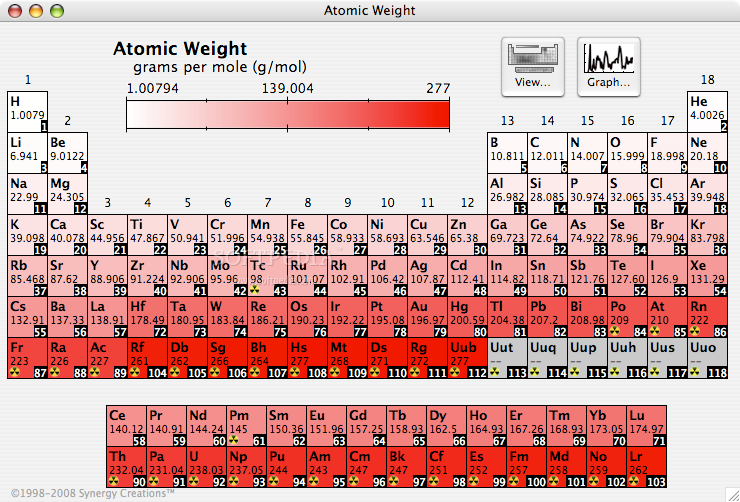 Vznik prvků
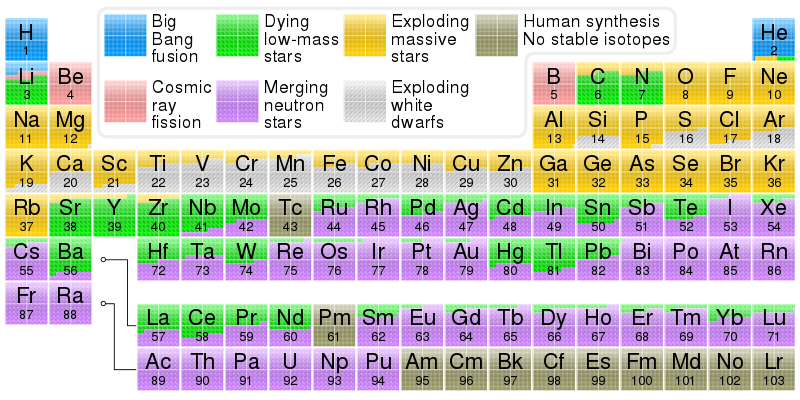 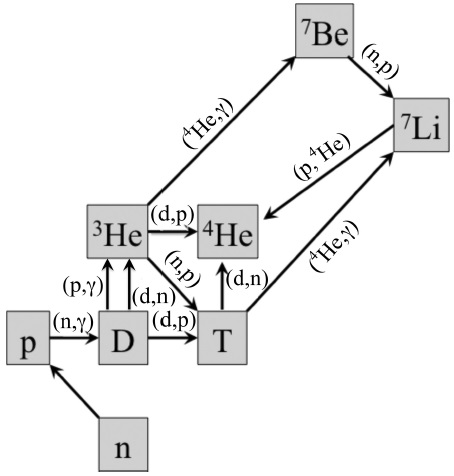 Big Bang Nucleosynthesis  (BBN)
vznik 2H, 3He a 4He,  6Li a 7Li. Kromě těchto stabilních jader vznikly i nestabilní, radioaktivní izotopy, zejména tritium, 7Be a 8Be. Tyto nestabilní izotopy se buď rozpadly, nebo splynuly s jinými stabilními jádry.
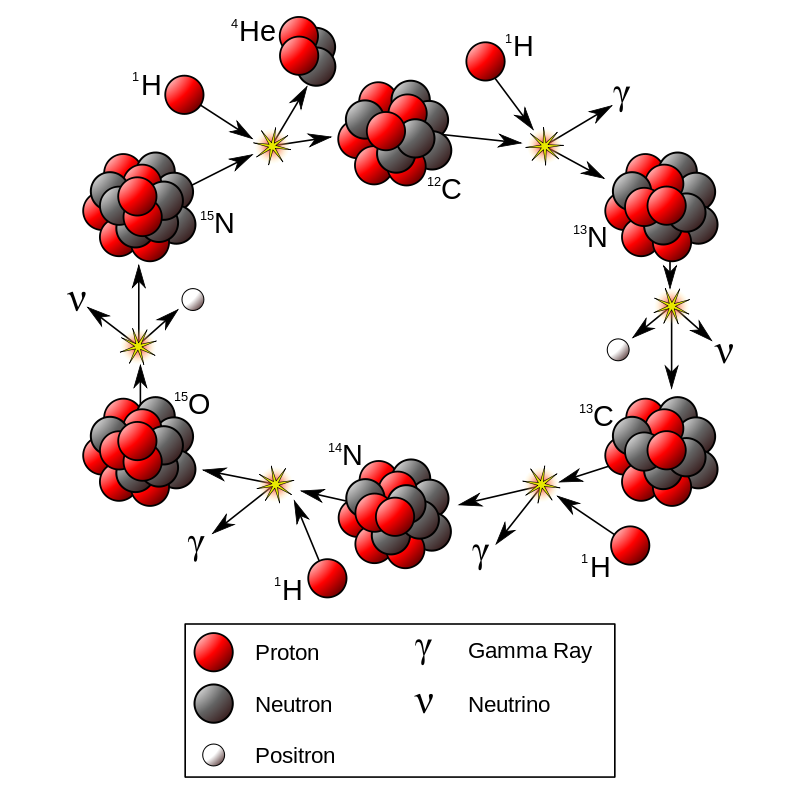 Betheův-Weizsäckerův cyklus (CNO-cyklus)
= uzavřený proces. Do reakce vstupuje vodík a vystupuje helium, uhlík, dusík a kyslík jsou pouze moderátory reakce. Jedná se o hlavní zdroj energie hvězd o hmotnostech vyšších než 1,5 hmotností Slunce. Jedná se o hlavní zdroj energie hvězd o hmotnostech vyšších než 1,5 hmotností Slunce.
r-proces (rapid neutron capture process)
   Rychlým zachycením neutronů v termonukleárním plazmatu bohatém na neutrony (např.  v obalu explodující supernovy) vznikla jádra s nadbytkem neutronů. Následným opakovaným beta-rozpadem (postupným vysíláním elektronů z jádra) se pak postupně stabilizují. Takto mohou vznikla celá řada nuklidů mezi protonovým číslem Z = 26 – 92 (např. brom, cín, platina, všechny vzácné zeminy) i vysoké transurany, v jejichž jádru je více než 210 nukleonů (polonium, thorium, uran atd.).
s – proces (slow neutron capture process) 
Proces, při kterém neutrony procházejí elektrostatickou bariérou a připojují se k atomovým jádrům. Tímto způsobem vznikají vyšší a vyšší prvky, od 63Cu po 109Bi. Probíhá v posledních fázích vývoje masivních hvězd (červených obrů), ve žhavém termonukleárním plazmatu v jejich nitru. S-proces nemůže syntetizovat jádra s větším A než 209 (vismut), neboť po zachycení neutronu tímto jádrem následuje rychlý alfa-rozpad.
p – proces (neutron capture process) 
Volné protony mají takovou energii, že dokáží projít elektrostatickou bariérou a reagovat s jádrem. Vznikají vněm prvky od Ti po Cu. Nejvýznamnější je tento proces ve stádiu pre-supernovy.
rp – proces (rapid proton capture process)
Protony jsou postupně zachycovány jádrem, vznikají prvky po Te, vznik těžších nuklidů je limitován α-rozpadem. Nejvýznamnější je tento proces v neutronových hvězdách.
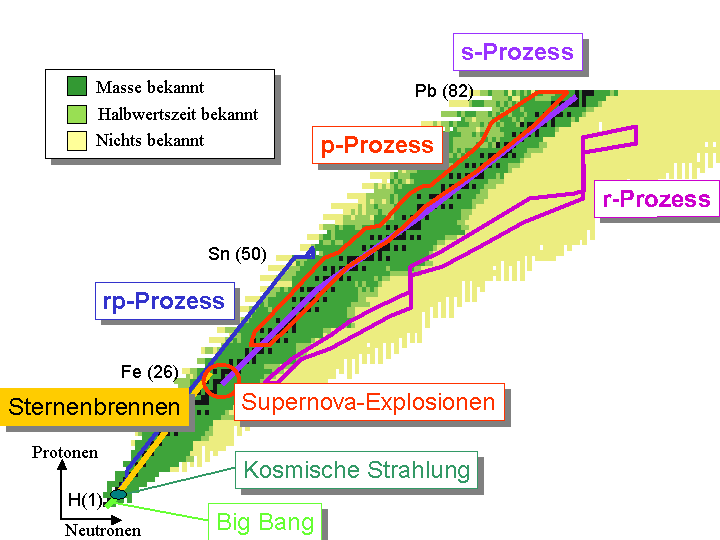 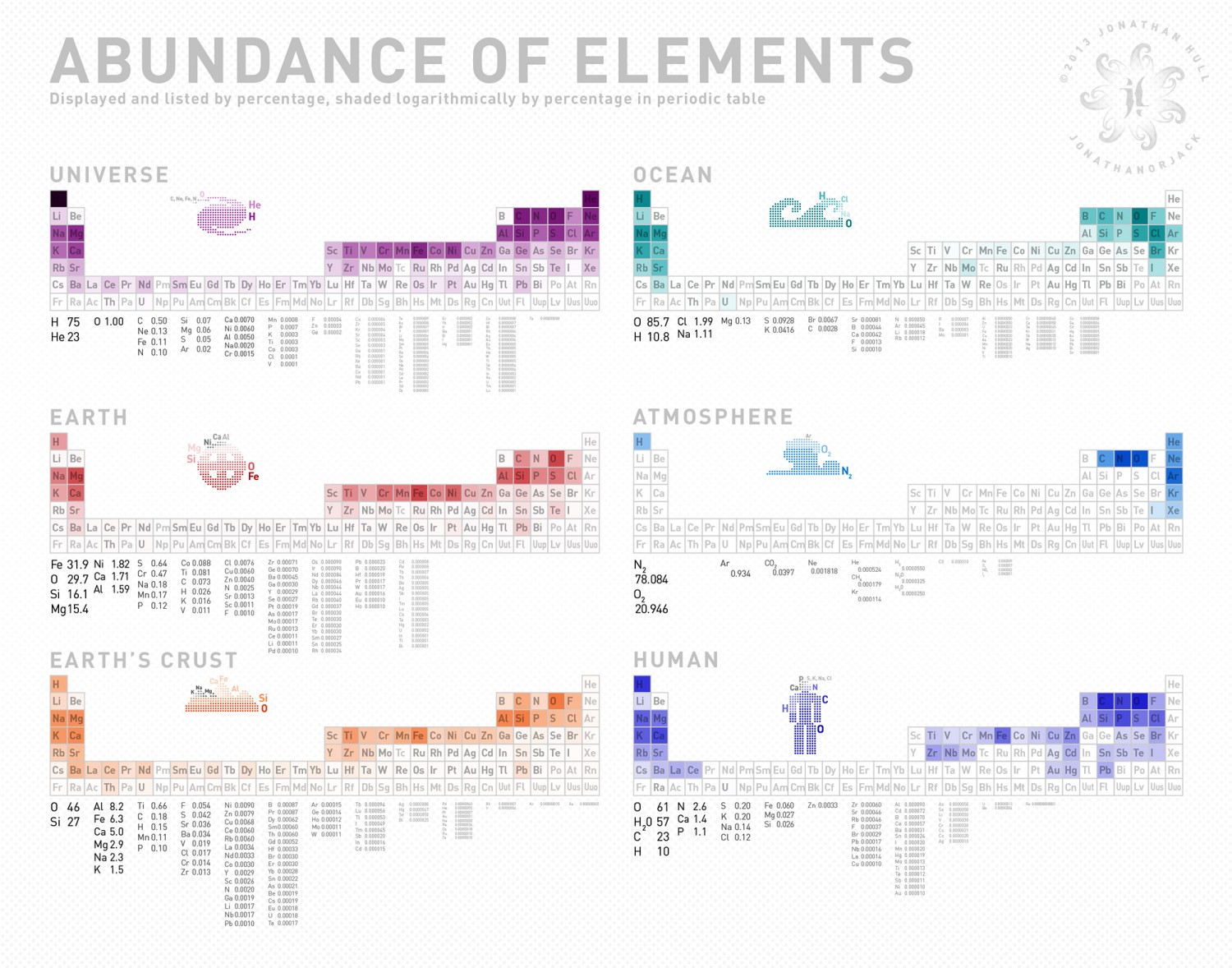 Stavba atomu
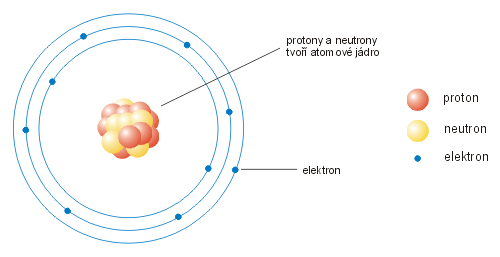 Atomové jádro
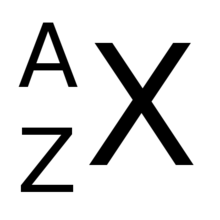 Protonové číslo (atomové číslo, Z) = počet protonů v atomovém jádře daného prvku.

Nukleonové číslo (hmotové číslo, A) = celkový počet protonů + neutronů (tzn. všech nukleonů) v atomovém jádře.

Neutronové číslo (N) = počet neutronů v atomovém jádře.
                                                             N = A - Z 

V neutrálním atomu se počet protonů rovná počtu elektronů, tzn. protonové číslo označuje také základní počet elektronů v atomech daného prvku.
Atomová hmotnost
Klidová hmotnost atomu: m = 10-27 - 10-25 kg

Atomová hmotnostní jednotka (u) - 1/12 nuklidu 126C
	- mírou veličiny atomové hmotnostní konstanty (mu)
			mu = 1.66  10-27 kg = 1u	   
			mu = 1/12 M(126C) = 1u 

Relativní atomová hmotnost:
	Ar(AZX) =Ar(AZX)/mu 
	Relativní hmotnost protonu i neutronu se blíží 1
	
U izotopů: střední relativní at.hmotnost:
	Ar(ZX) = i Ar(iZX) Y(iZX)
proton:    		m = 1.67210-27 kg 			
			m/mu = 1.0072	
		
neutron:		m = 1.67410-27 kg 						m/mu = 1.0086
		
elektron: 		m = 9.109110-31 kg 		 
				m/mu = 5.486 10-4			
	

Hmotnost atomu je soustředěna do jádra, kde je silná interakce proton-neutron.
	 Efektivní průměr atomu- cca 100-600 pm
	 Efektivní průměr jádra- cca 0.01 pm  
	104  menší   obrovská r  ~ 1012 g/cm3
19
Prvky
Nuklid – látka, která je složena z neutrálních atomů stejného druhu, přičemž všechny atomy mají shodné protonové číslo i nukleonové číslo.

Izotopy – nuklidy stejného prvku, které mají stejné protonové číslo, ale odlišné nukleonové číslo, tzn. liší se počtem neutronů v jádře.

Izobary – nuklidy různých prvků, které mají shodné nukleonové číslo a (samozřejmě) odlišné protonové číslo.

Izotony – nuklidy různých prvků se stejným neutronovým číslem, tzn. obsahují v atomovém jádře stejný počet neutronů. Izotony se liší v nukleonovém čísle i protonovém čísle.
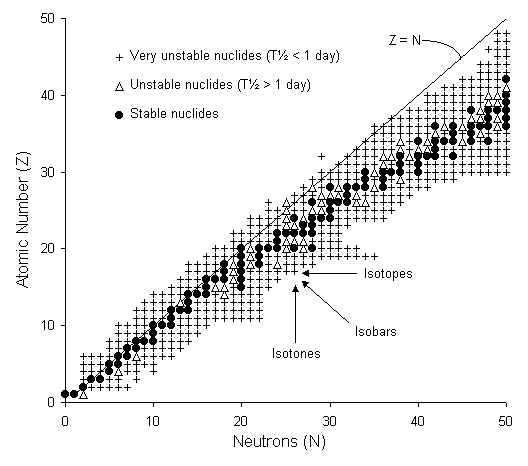 V přírodě s vyskytuje asi 329 nuklidů, z toho 273 (83 %) je stabilních, ostatní jsou radioaktivní. 20 prvků je mononuklidických (monoisotopických) 


1. Prvky s lichým Z jsou buď mononuklidické nebo nemají více než 2 přírodní izotopy (Astonovo pravidlo).
Výjimky:  1H a 19K = 3 izotopy.

2. Prvky se sudým Z jsou obvykle tvořeny více nuklidy (≥ 2).
Výjimka:  4Be = 1 izotop.

3. Neexistují 2 stabilní izobary lišící se v protonovém čísle o 1 (Mattauchovo pravidlo).
Výjimky:  11348Cd a 11349In, 11549In a 11550Sn, 12351Sb a 12352Te
Izotopy
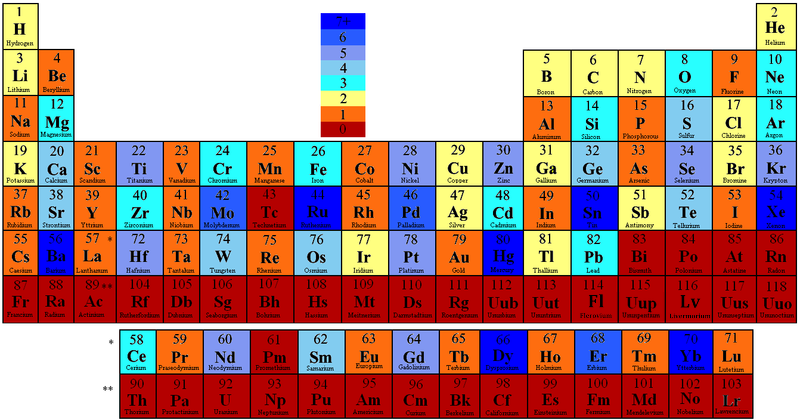 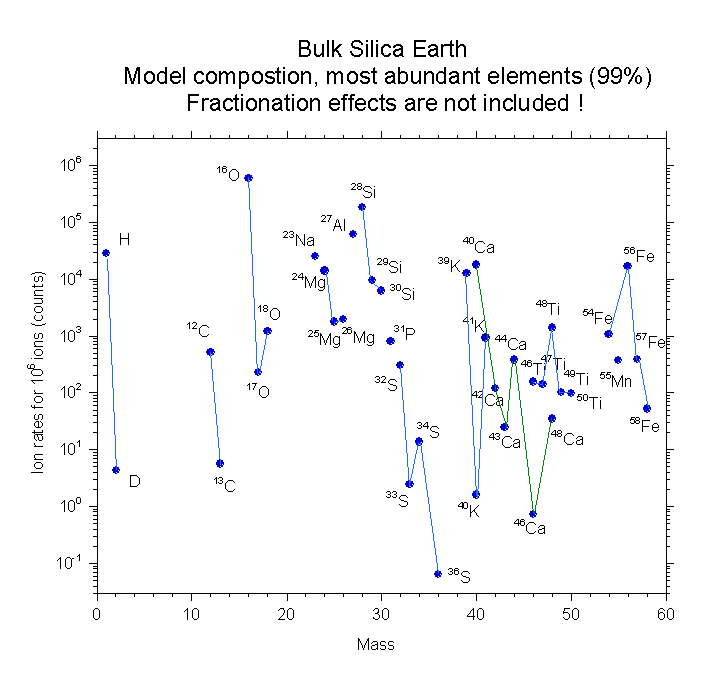 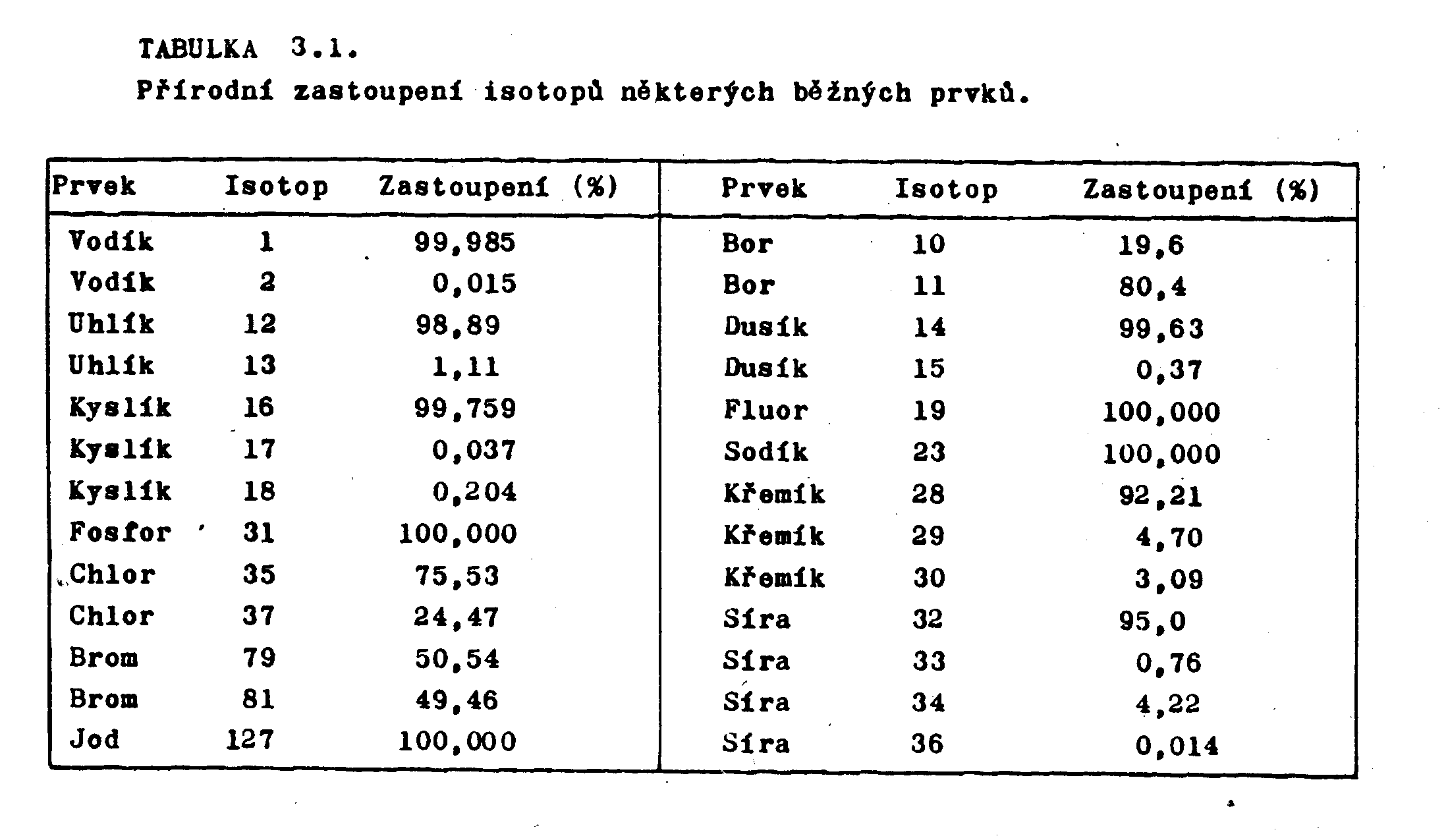 Stabilita atomovych jader
Stabilita atomových jader závisí na poměru jednotlivých nukleonů. U lehčích prvků je poměr neutronů a protonů v jádře roven 1:1, nuklidy těžších jader mají tendenci vykazovat přebytek neutronů, poměr tak stoupá na 3:2.
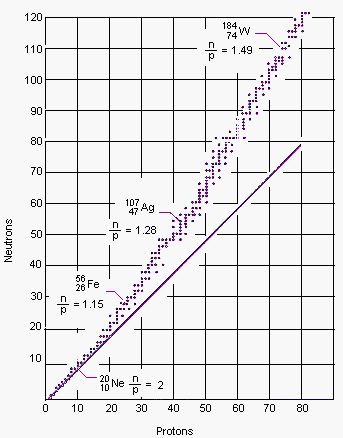 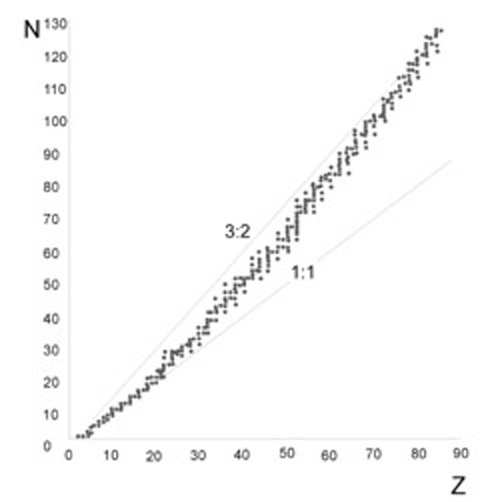 Stabilita atomovych jader
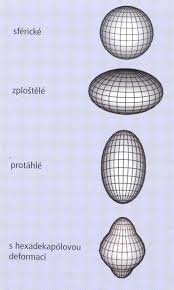 Kombinace A sudé a Z sudé: atomová jádra mají sférický tvar.

Ostatní kombinace: atomová jádra mají elipsoidální tvar.
Nejtěžší stabilní nuklidy jsou   20882Pb a 20983Bi
Stabilita atomovych jader
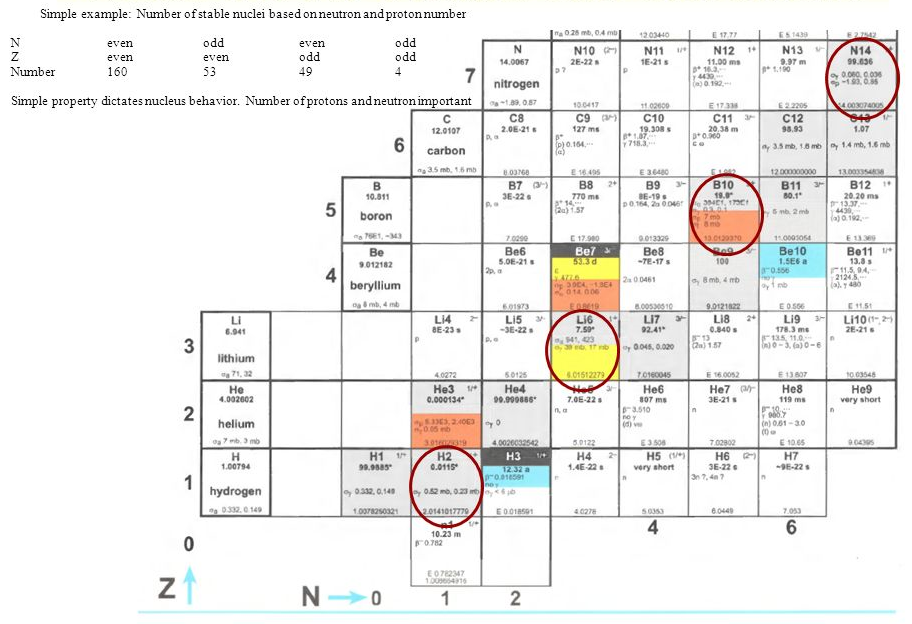 Stabilita atomových jader
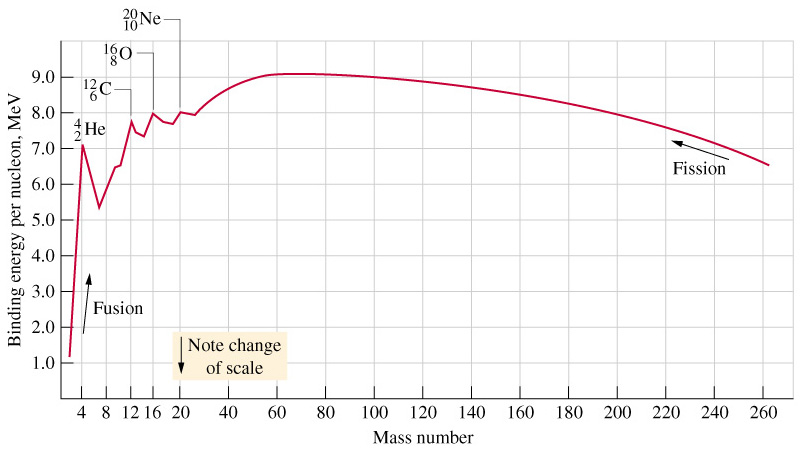 U atomů lehkých prvků (Z < 20) jsou stabilní jádra složená z α-částic: 42He, 126C, 168O, 2010Ne
Stabilita atomovych jader
Hmotnostní defekt
ΔE = Δmc2
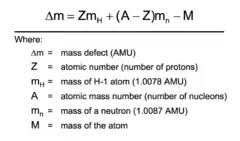 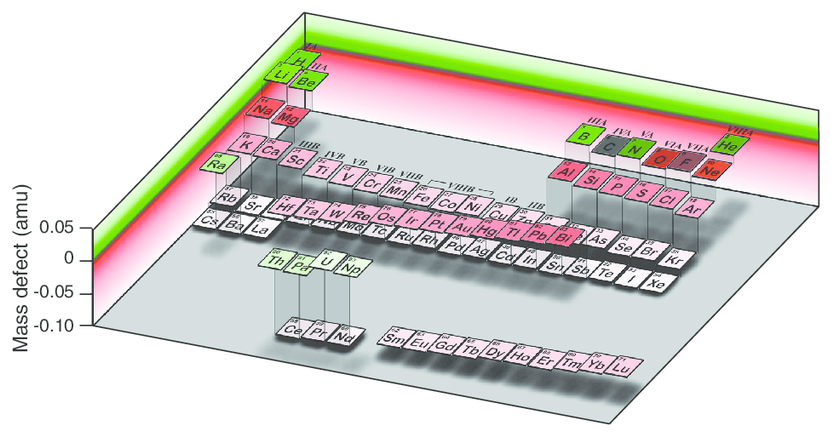 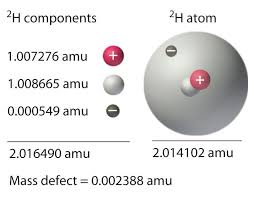 Index stěsnání:  
                                         p = (Ar – A)/A
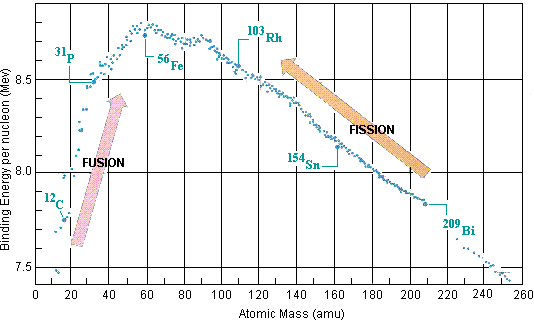 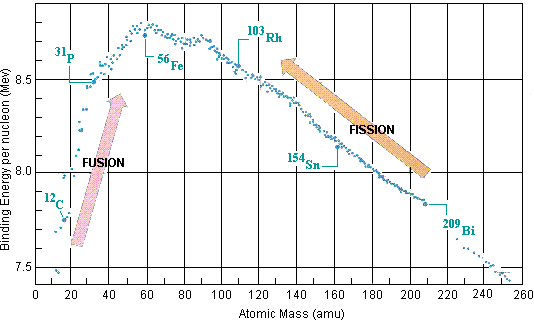 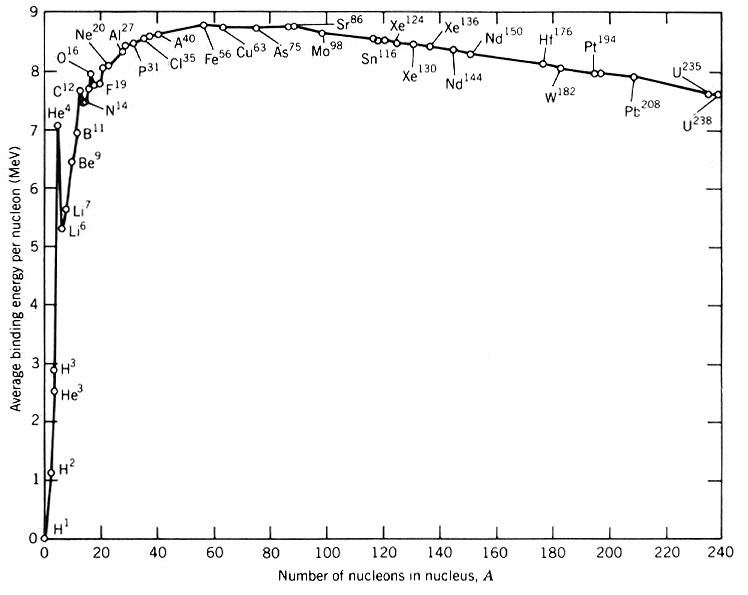 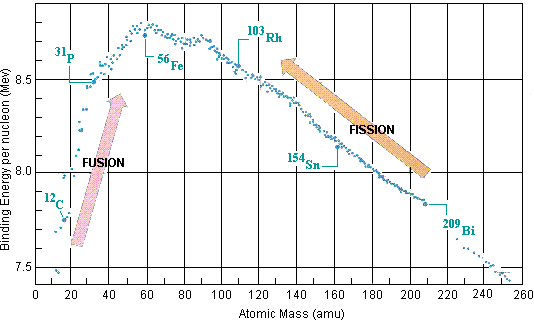 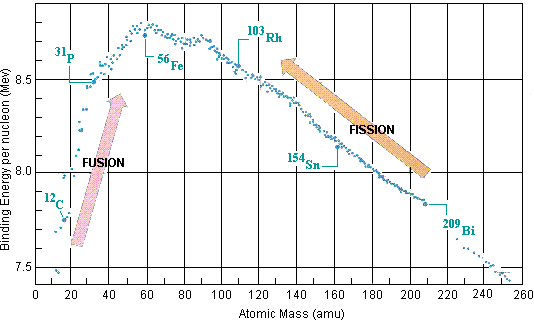 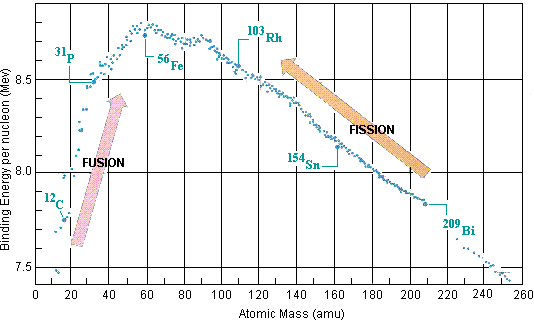 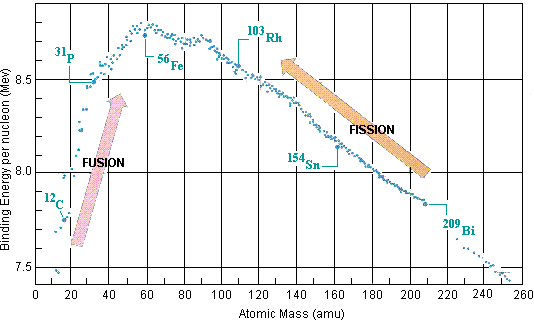 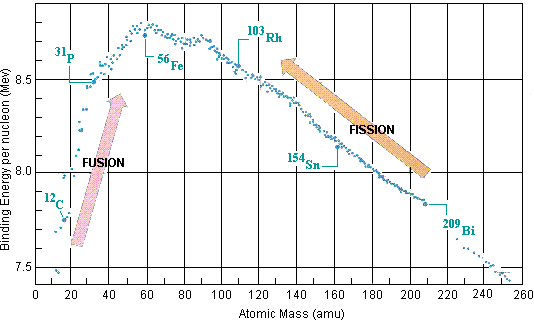 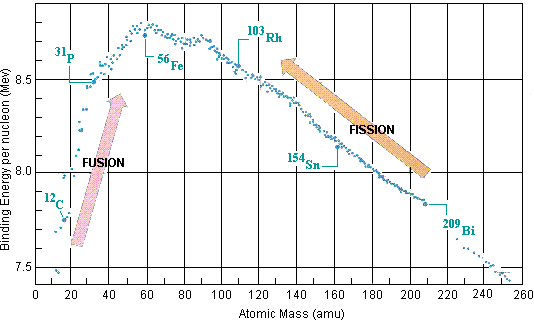 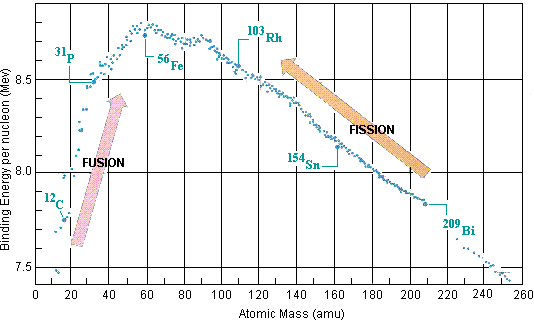 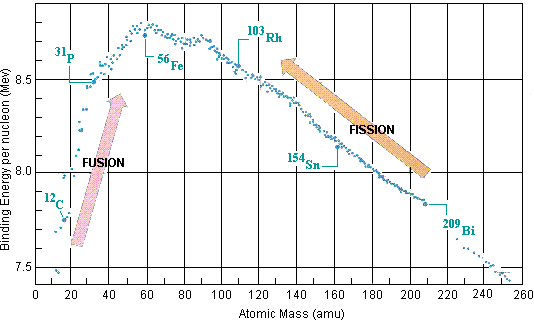 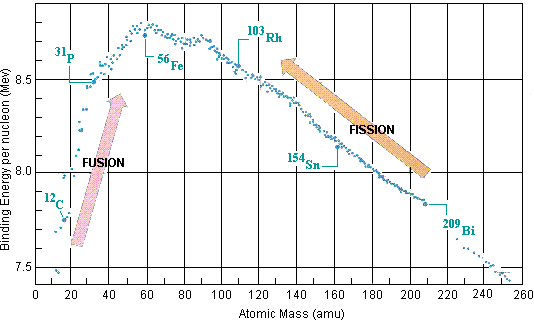 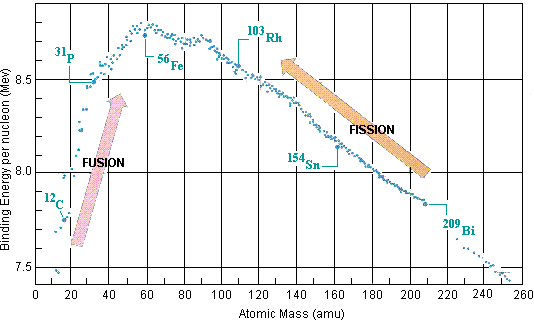 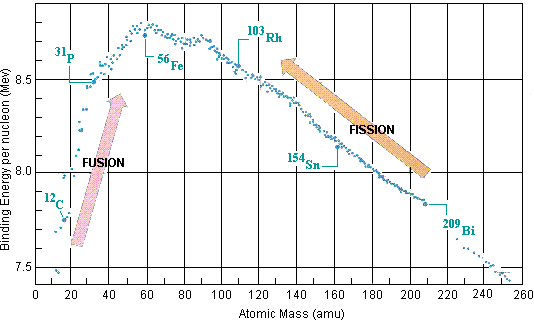 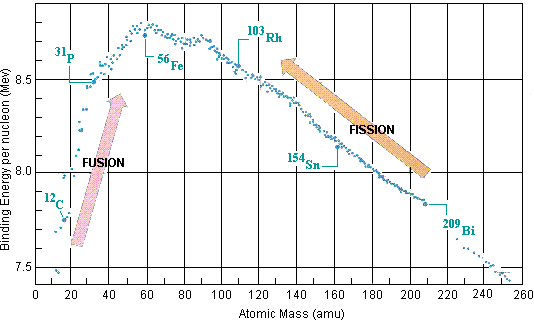 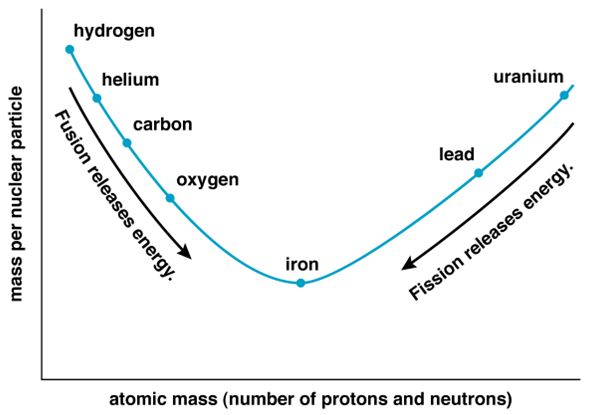 Stabilita atomovych jader
ΔE = Δmc2
Křivka zastoupení jednotlivých prvků ve vesmíru také odhaluje zvýšený výskyt prvků s nukleonovým číslem blízkým 60. Je tomu tak proto, že jejich jádra mají vysokou vazebnou energii. Zastoupení prvků triády železa (železo, kobalt a nikl) je proto větší, protože tyto prvky jsou tedy velmi stabilní a nejsnáze přežívají konečná stadia hvězdného vývoje.
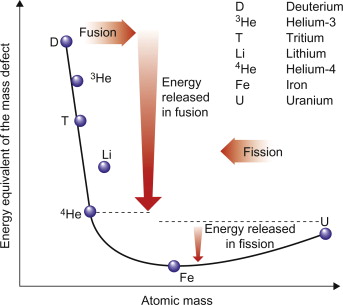 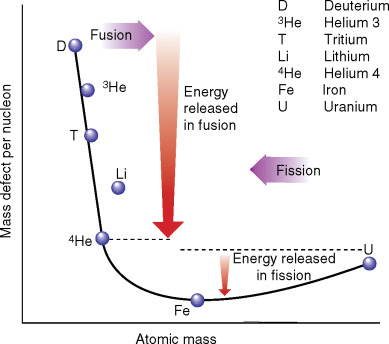 Magická čísla
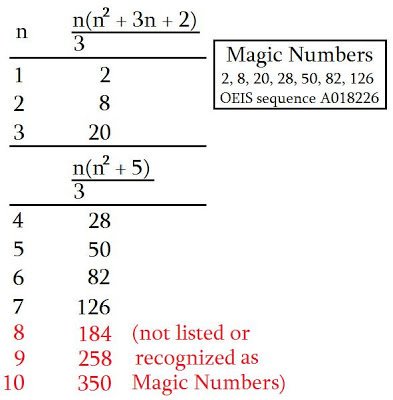 Z grafu vazebné energie na nukleon také vyplývá, že vysokou stabiliu vykazují jádra se 2, 8, 20, 28, 50, 82 a 126 nukleonu. Tento jev je způsoben strukturou atomových jader:
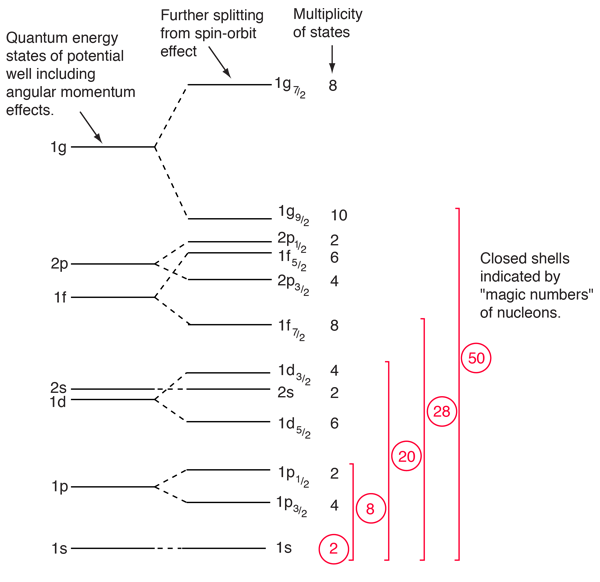 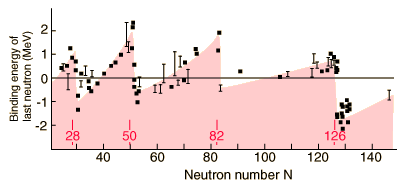 Magická čísla
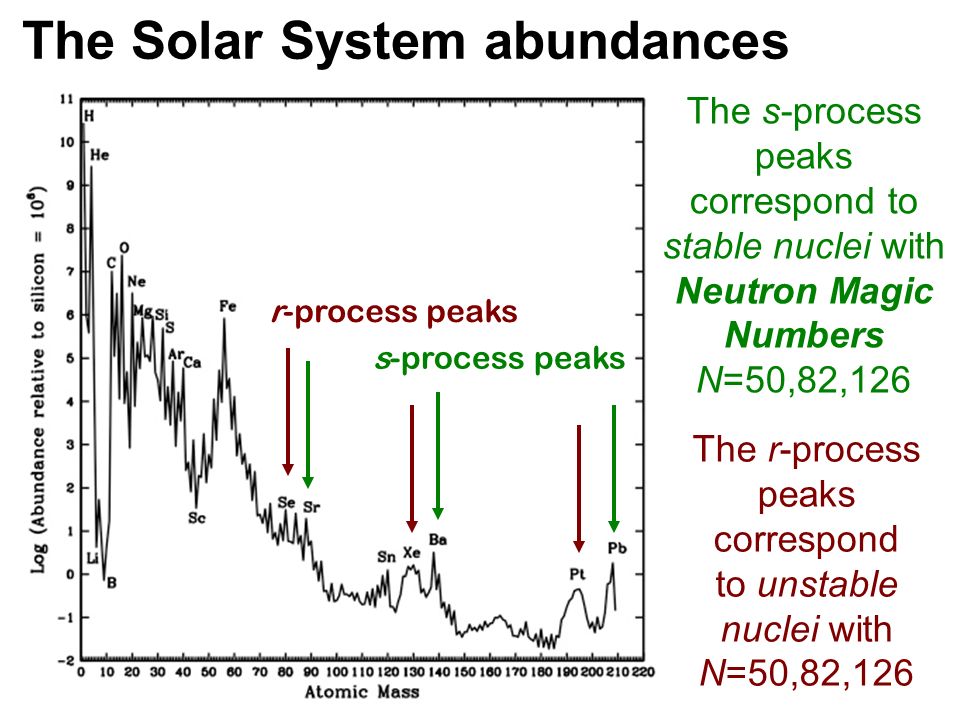 Viz   R-proces
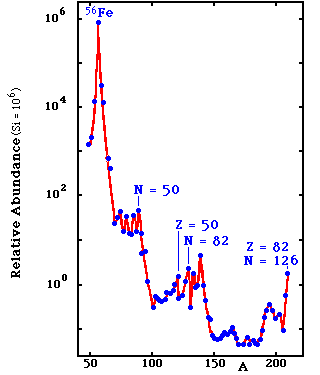 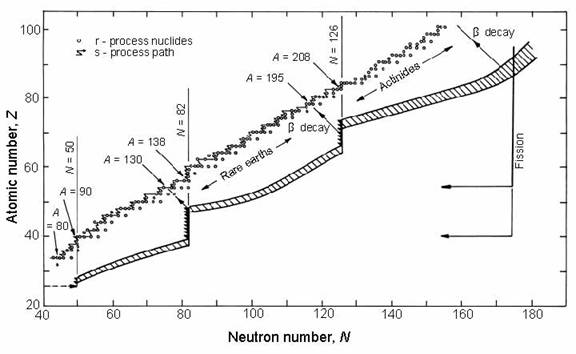 Oddo-Harkinsovo pravidlo (pro Z > 5): 

Prvek se sudým atomovým číslem (např. uhlík: prvek č. 6) se vyskytuje častěji než předchozí a následující prvek s menším a větším atomovým číslem (bor: prvek č. 5 a dusík: prvek č. 7).
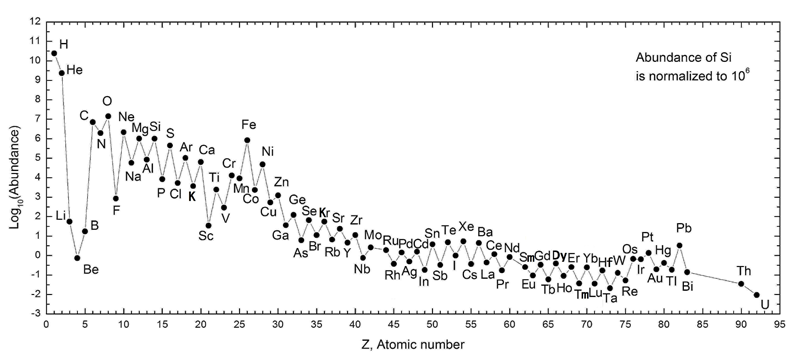 Sluneční soustava
Prvky s lichými atomovými čísly mají nepárový proton a mají tudíž tendenci zachytit další a tím zvýšit atomové číslo. Je možné, že u prvků se sudými atomovými čísly jsou protony párovány, přičemž členové páru navzájem kompenzují svoje spiny a sudá parita tudíž zvyšuje stabilitu nukleonu.
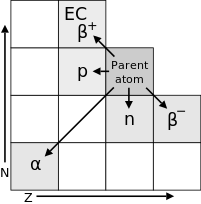 Jaderné reakce, změny atomového a nukleonového čísla
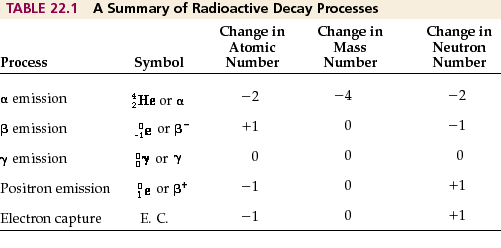 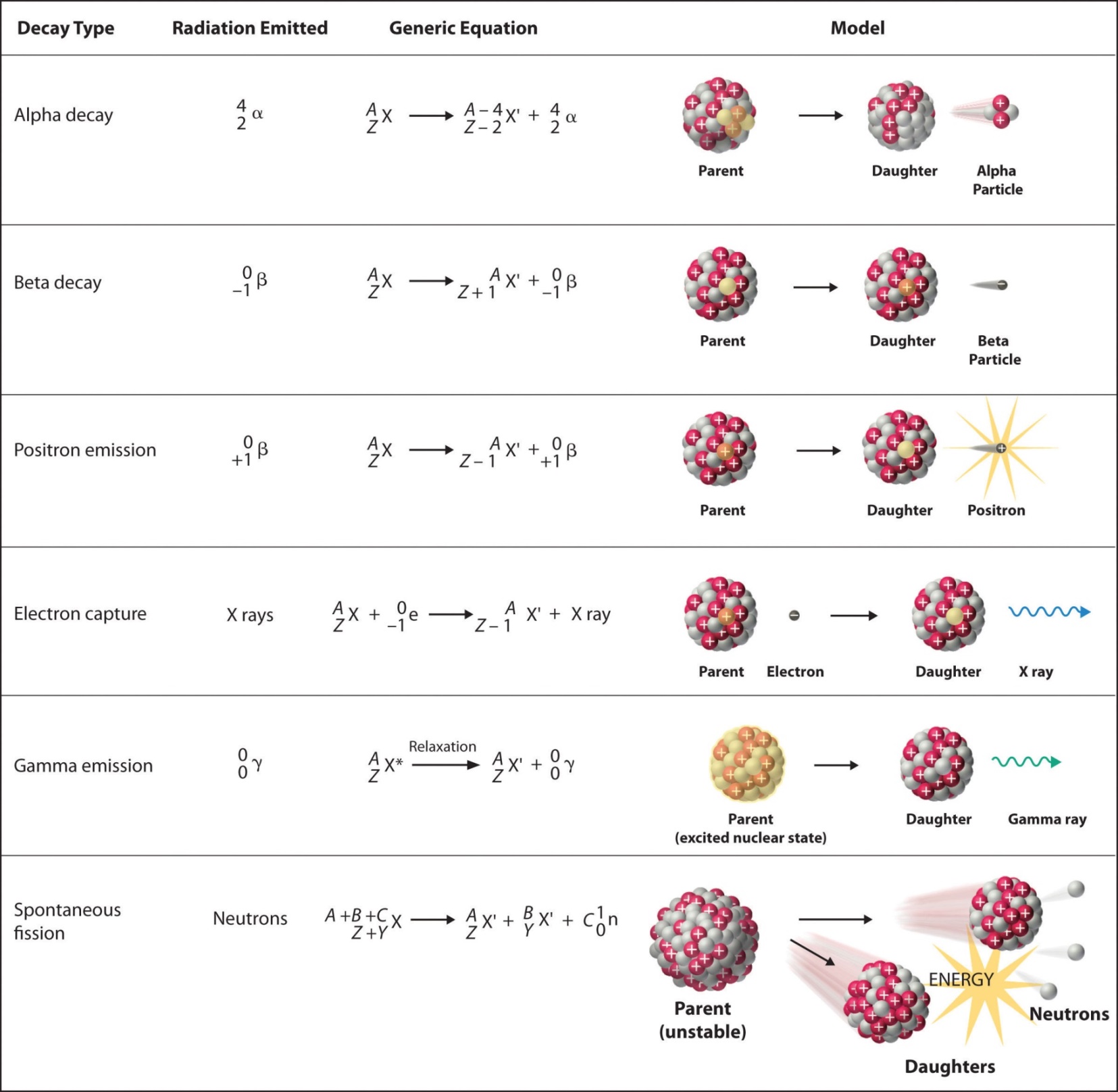 Elektronový obal atomu
Schrödingerova rovnice (Schrödinger  1926):

	 			Ĥ  = E
		Ĥ = -h2/8p2m (d2/dx2 +d2/dy2 +d2/dz2) + Ep 

Lze určit energii a prostor. uspořádání elektronu  x jen pro proton + elektron (atom H), pro  „vyšší atomy“ změna kvantity fyz. vztahů  jádro - elektron + repulsní síly mezi elektrony.

Řešením Schrödingerovy rovnice pro orbitaly získáme 3 základní údaje: 
vlnové funkce atomových orbitalů (AO) charakterizovaných kvantovými čísly n, l, ml
hodnoty energie (vlastní) všech atomových orbitalů (AO)

3)  průběh vlnové funkce ,  2 v závislosti na prostorových souřadnicích okolo jádra
Atomový orbital  = existenční oblast elektronu v atomu
                                                 	
		 (x,y,z)    kartézské souřadnice
       	 (r,,)   sférické souřadnice
transformace souřadnic
x, y, z  r,  q, j
	x = r  sinq  cosj
	y = r  sinq  sinj
	z = r  cosj
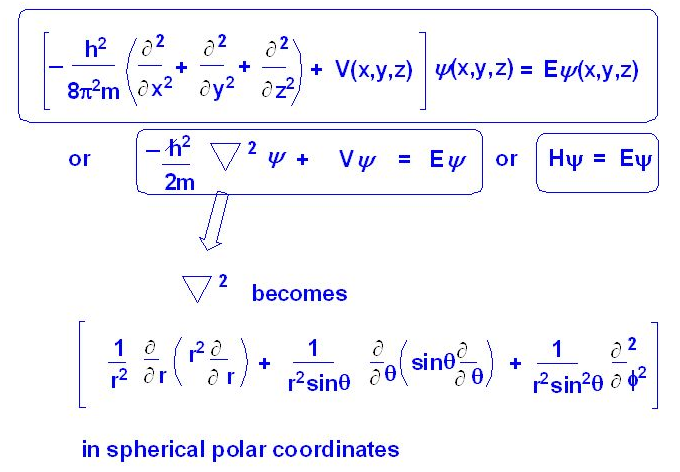 z
q
r
x
j
y
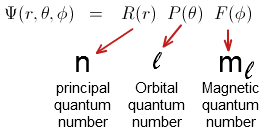 l
Kvantová   čísla
nabývají celočíselných hodnot

každá kombinace definuje jediný AO:  
	                        (AO) = n,l,ml (r,,)

hlavní kvantové číslo   n = 1, 2, 3, 4 ... Vlnová funkce n,l,m  je vlastní funkcí řešené Schrödingerovy  rovnice pouze pro tyto hodnoty n. Je rozhodující pro energii AO.

vedlejší kvantové číslo   l = 0,1,2.... n – 1. Určuje tvar a směrové vlastnosti AO (u  složitějších atomů ovlivňují i energii AO).

magnetické kvantové číslo  ml  =  -l, -l + 1... 0, +1....+l - 1, ...+l. Určuje orientaci AO k souřadnému systému.
Vlnová funkce atomu vodíku
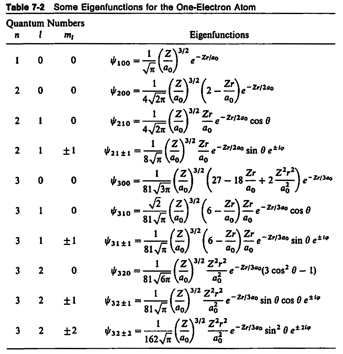 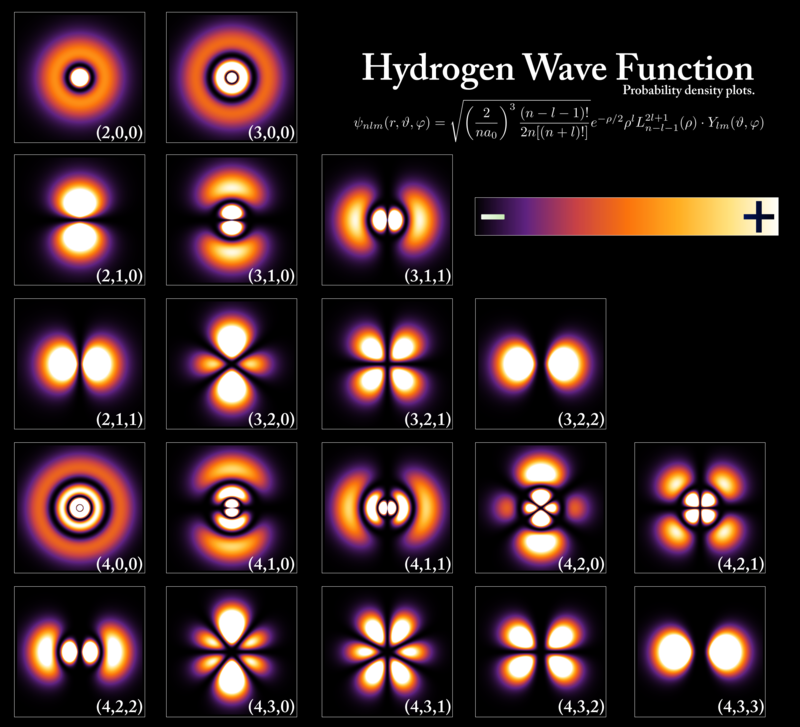 Elektronový spin
K popisu elektronu nestačí  n, l, ml, nutno charakterizovat vnitřní moment hybnosti 	  spin        (Dirac 1928)
2 diskrétní kvantové stavy - nutno zavést další souřadnici s , která formou spinové funkce charakterizuje stav elektronu v atomu. Funkce nabývá  dvou číselných hodnot:
                    s1 = 1/2  h/2p               s2 = -1/2  h/2p
spinové kvantové číslo ms  (parametr spinové funkce)
            	ms = + 1/2 ()           ms = - 1/2 ()

V AO n, l, ml, ms  se dva elektrony s rozdílnými spiny snaží přiblížit, dva elektrony se stejnými spiny se snaží zůstat oddělené  význam pro výstavbu elektronového obalu a vazbu.

2 elektrony v atomu nemohou existovat ve stejném kvantovém stavu (nutný rozdíl v hodnotě nejméně 1 kvantového čísla) = Pauliho princip výlučnosti (Pauli 1925)
Označování AO
neužívá se kombinace n, l, ml
hlavní kvantové číslo + symbol pro vedl. kvantové číslo
			  		l = 0  s
					l = 1  p
					l = 2  d
					l = 3  f 
ml  neovlivňuje energii atomového orbitalu    orbitaly 
     s  nedegenerované
     p  3x degenerované
    d  5x degenerované
    f   7x degenerované

2s  AO  s   n = 2, l = 0, ml = 0
3d                  n = 3, l = 2, ml = -2, -1, 0, +1, +2
4p                  n = 4, l = 1, ml = -1, 0, +1
Zeemanův jev
= štěpení degenerovaných energetických hladin atomů vlivem přítomnosti silného magnetického pole. V přítomnosti magnetického pole mají jednotlivé hladiny (ml = -1, 0, 1) již nepatrně odlišnou energii, která vede k rozštěpení jedné spektrální čáry na více čar.
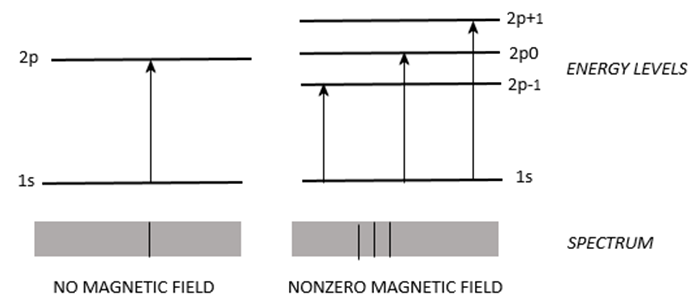 Obsazení  AO  elektrony
Max. počet elektronů na degenerovaných orbitalech  =  2-násobek počtu degenerovaných orbitalů
			p   -   6e,   d   -  10e,   f   -  14e
Obsazení orbitalů elektrony vyjadřuje exponent
			3d0  4s1  5p3
3d0  -  ukázka tzv. vakantního (neobsazeného) orbitalu - nemá fyzikální význam, pomyslné vyjádření místa pro elektron.
Sdružování dle  n (kvantové sféry)
n = 1: 2 e,        n = 2: 2e + 6e,       n = 3: 2e + 6e + 10e,    
n = 4 : 2e + 6e + 10e +  14e

Stonerovo pravidlo (max. počet elektronů v dané sféře):
                  	               n-1
	           N = 2n2 = 2 (2l+1)       
                   	               l=0
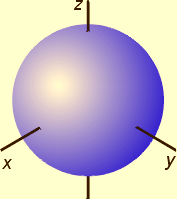 s
s – orbitaly (l = 0) 

ml = 0

kulovitý tvar
				1s  -  bez nodálních ploch
				2s  -  1 nodální plocha
				3s  -  2 nodální plochy
plocha ohraničuje objem zahrnující 90%  pravděpodobnosti výskytu elektronu
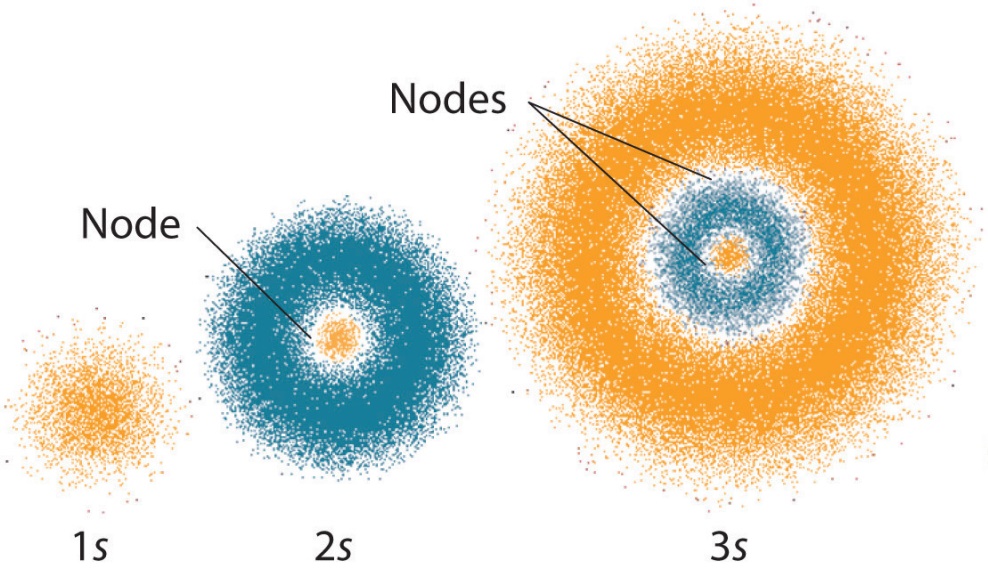 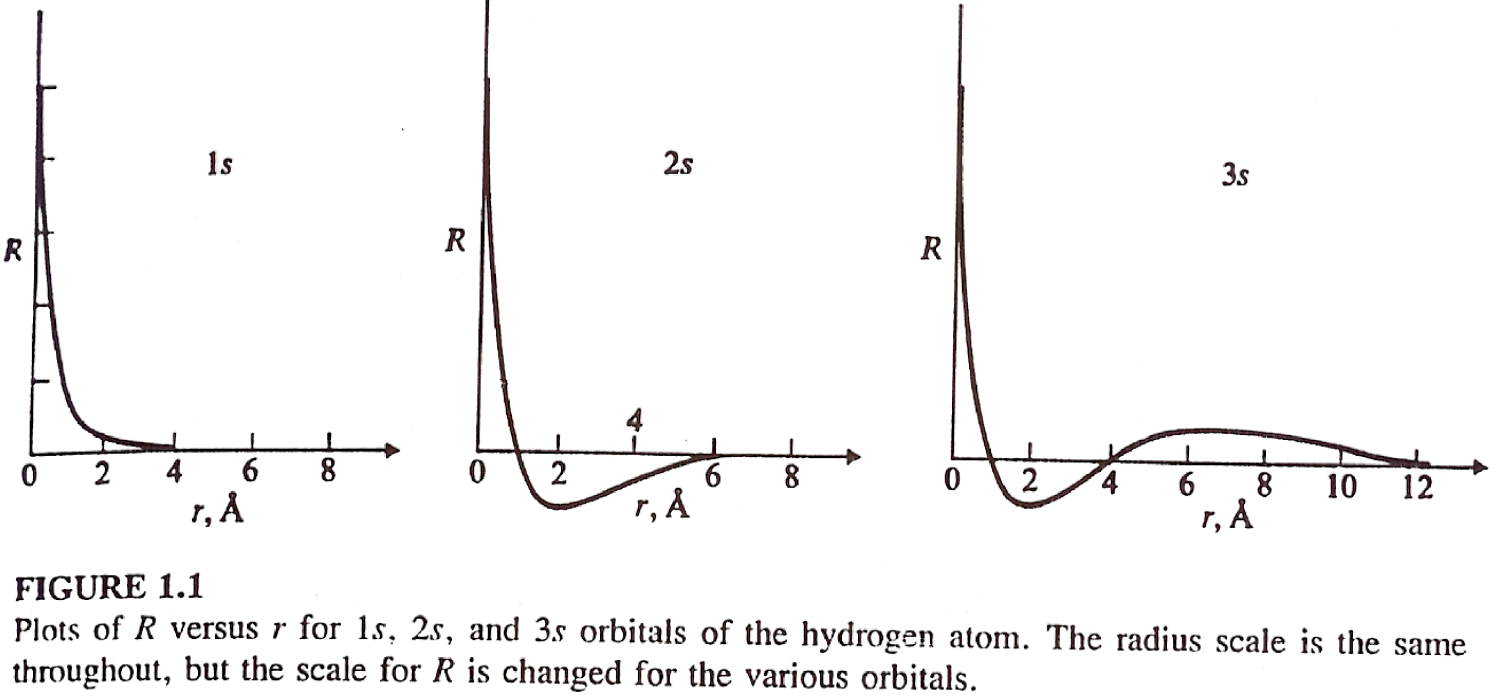 p – orbitaly (l = 1) 

ml = -1, 0, +1  funkce   3x degenerována

tvar dvojvřetena
n - 1 nodálních ploch (z toho 1 rovina)
orientace ve směru os  x, y, z
zanedbání složité vnitřní struktury pro n  2
vyznačování znaménka vlnové funkce
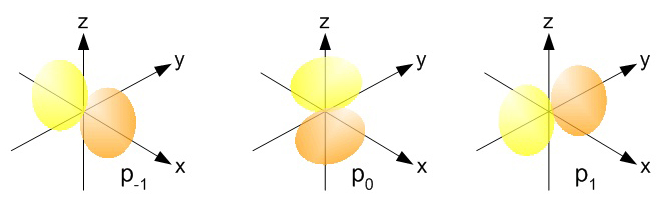 d – orbitaly (l = 2) 

ml = -2, -1, 0, +1, +2  funkce   5x degenerována
4 orbitaly prostorově shodné (odlišnost v orientaci)

	dxz , dyz , dxy   směřují mezi dvojice os
	dx2 - y2  orientace podél os x a y
     	dz2    - odlišný tvar a orientace podél osy z

zjednodušené tvary mají 2 nodální plochy
vyznačování znaménka vlnové funkce
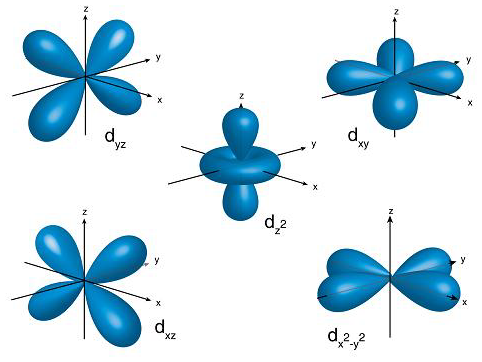 f – orbitaly (l = 3) 

ml = -3, -2, -1, 0, +1, +2, +3  funkce   7x degenerována
větší počet „laloků“ a 3 nodální plochy
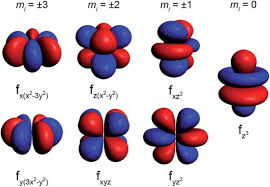 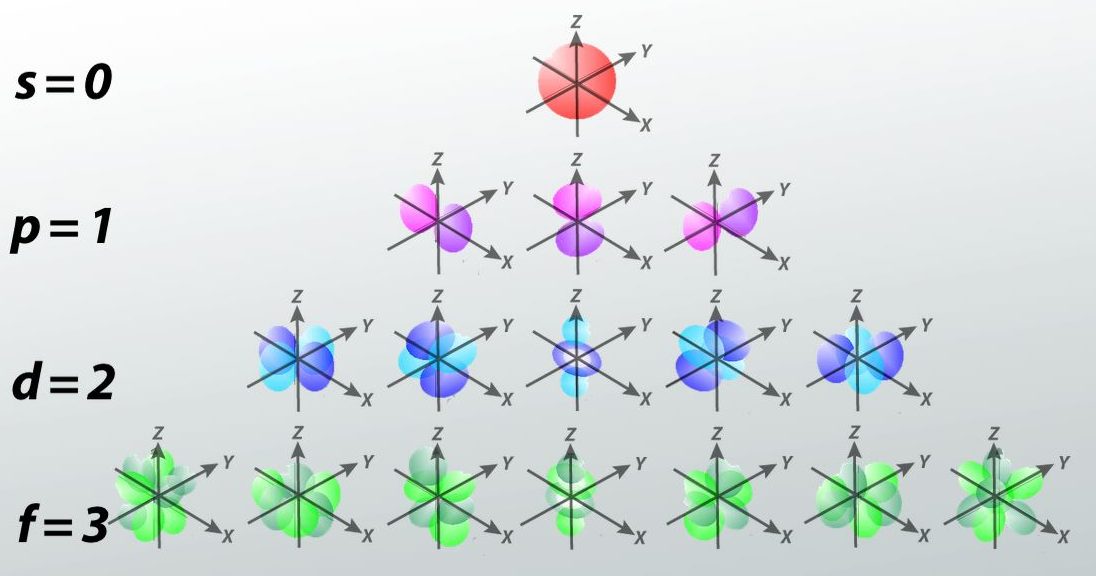 Výstavbový  princip (Aufbau princip)
postupné zaplňování AO podle rostoucí  energie + Pauliho princip
 

Energetické pořadí  AO:

     pravidlo n + l: se stoupající hodnotou součtu kvantových čísel n a l vzrůstá energie AO; při stejném  součtu rozhoduje nižší hodnota n
	                  
                            4s :   4 + 0 = 4      3d :   3 + 2 = 5
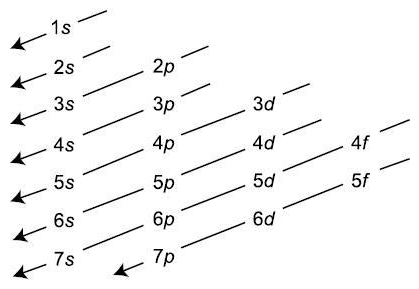 výsledné pořadí  AO:

1s, 2s, 2p, 3s, 3p, 4s, 3d, 4p, 5s, 4d, 5p, 6s, 4f...
Hundovo pravidlo
V degenerovaných orbitalech vznikají elektronové páry až poté, co byl zaplněn každý orbital jedním elektronem. Všechny nespárované elektrony přitom mají stejný spin. V takovém případě má systém nejnižší energii, a proto je nejstabilnější (= snaha po maximálním počtu nevykompenzovaných spinů)


			                     
	    		          	 E1                E2
      nepárový elektron               
    elektronový pár (dvojice s vykompenzovaným spinem)
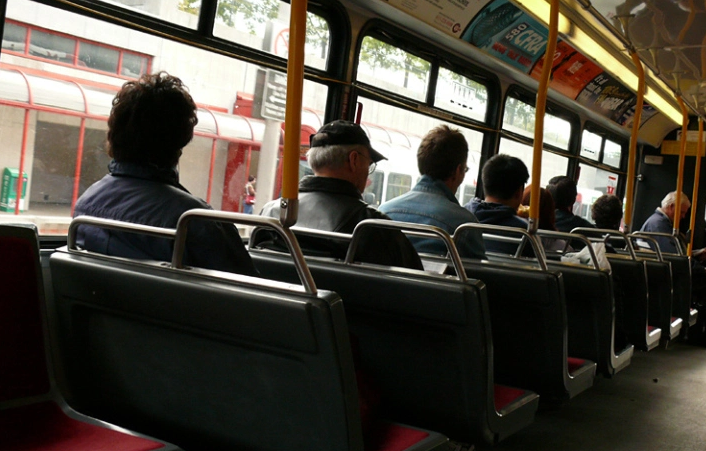 Multiplicita 

					M = (2  ms) + 1
					M = 1  	singlet
	M = 2  	dublet
	M = 3  	triplet
	M = 4  	kvartet
Určování  elektronové konfigurace
Atomy: 
- zjistíme atom.číslo (Z) prvku (celkový počet elektronů roven Z)
-sestavíme řadu AO např. dle výstav. trojúhelníku 
-doplníme počet elektronů (vyznačíme jako exponenty)

		Br (Z=35): 1s2 2s2 2p6 3s2 3p6 4s2  3d10  4p5 
	                                      	 [Ar  4s2 3d10 4p5     	

Ionty 
princip stejný jako u atomů;  respektujeme náboj 	    	
		Br5+ :  Ar    4s2 3d10 4p0
		Br- :    Ar    4s2 3d10 4p6
Porušení  výstavbového  principu
Energetického minima dosahují elektronové konfigurace  atomů,  jejichž  energeticky nejvyšší  degenerované AO jsou zaplněny z poloviny nebo zcela (platí jen u některých prvků)

     ns1 (n - 1)d5      ns2 ( n - 1)d4
	ns1 (n - 1)d10     ns2 (n - 1)d9 
	
	Cr:  Ar  4s1 3d5              Cu:  Ar 4s13d10
	            ale
	W:  Xe  6s2 5d4

Tvorba iontů u přechodných kovů - porušení výstavbového principu (vliv efektivního kladného náboje jádra)

	Fe:    Ar 4s2 3d6
	Fe2+: Ar 4s0 3d6   přesněji  Ar 3d6 4s0
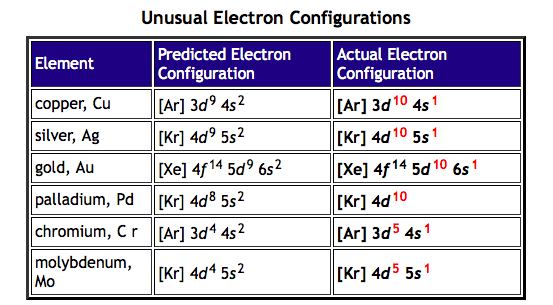 Valenční  sféra  atomu
= orbitaly zcela nebo zčásti zaplněny, nepatřící do elektronové konfigurace nejblíže nižšího vzácného plynu rozhodují o kvalitě a kvantitě meziatomových sil.

Výstavba el. obalu má periodický charakter !!!

Struktura valenční sféry    periodická funkce protonových čísel
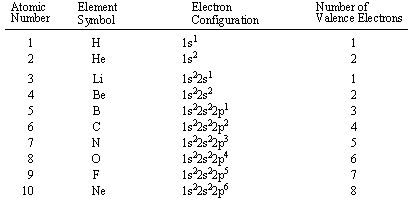 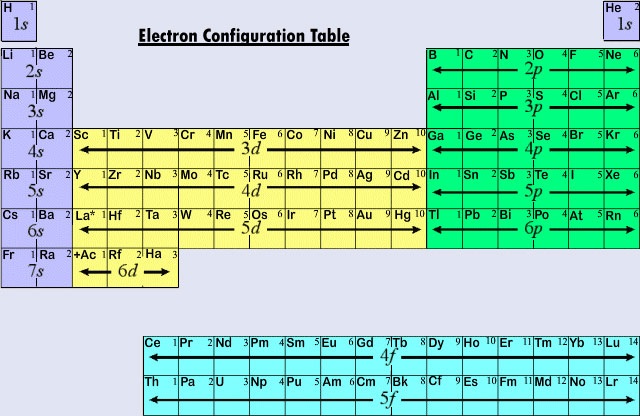 58
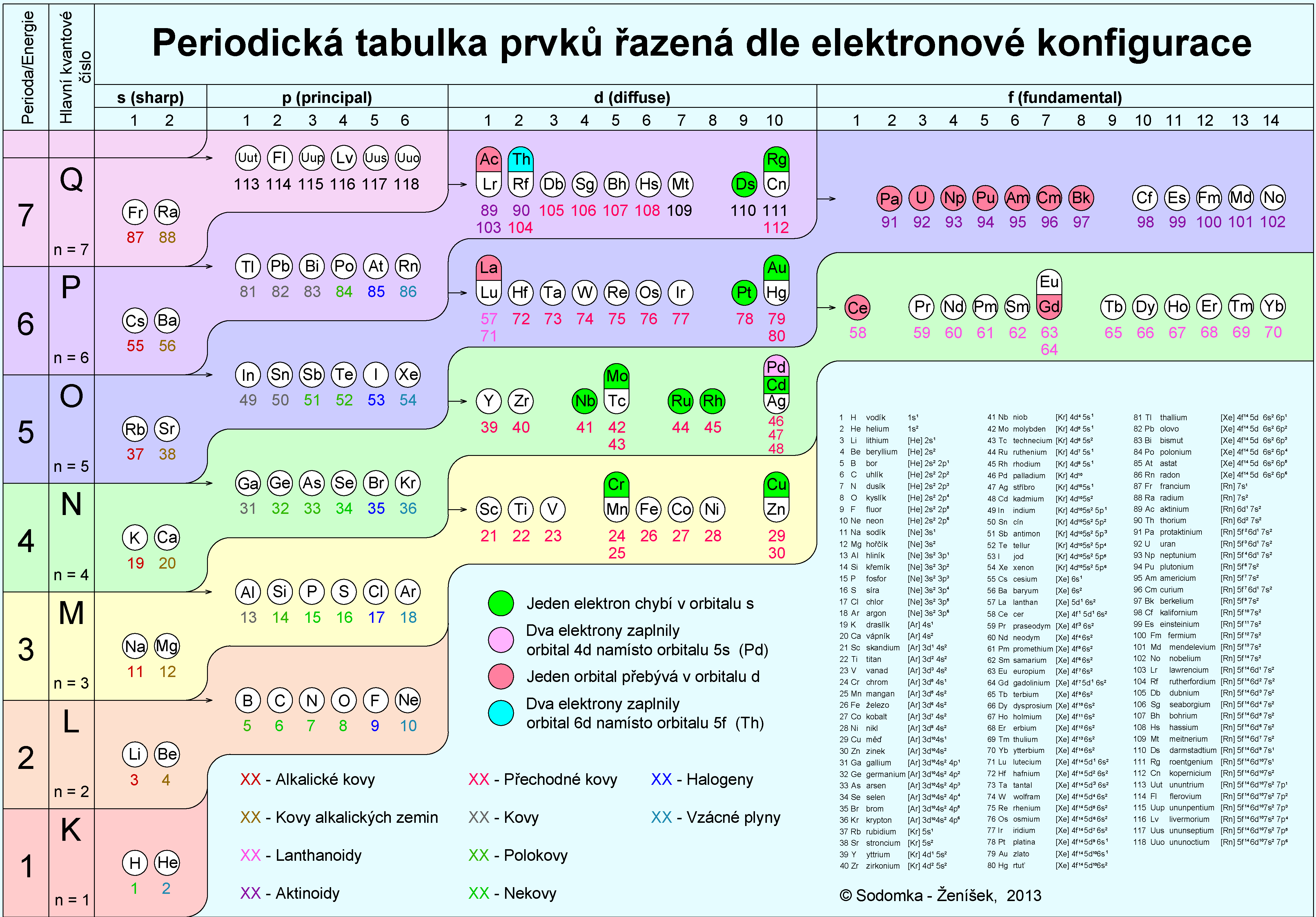 Energie atomových  orbitalů
- potenciálová  jáma
	E    0    kontinuum
	E    0    vlastní hod. E   kvantovány el. zachycen v potenciálové jámě (pro  přechod na E = 0  nutno dodat energii)
	- každá hladina představuje n - kvant. sféru
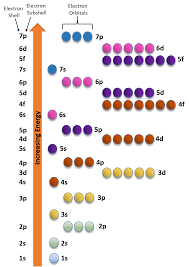 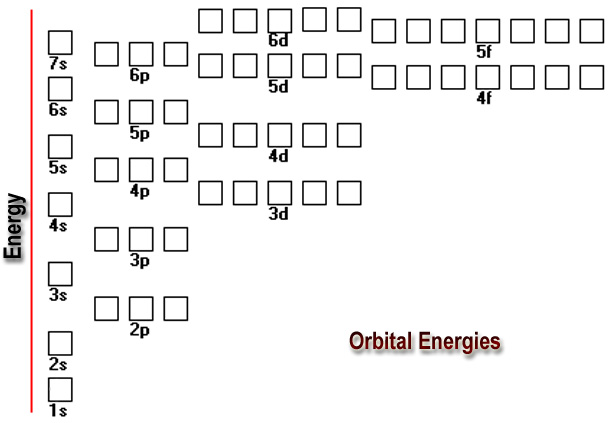 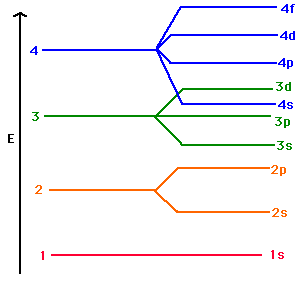 Efektivní  náboj  jádra
Elektrony jsou přitahovány k jádru ale také se navzájem odpuzují. 

Repulzní síly způsobené dalšími elektrony stíní přitažlivý účinek atomového jádra. Jádro nepůsobí na daný elektron celým svým nábojem, ale tzv. efektivním nábojem jádra. Též elektron nepůsobí na jádro atomu celým nábojem (opět důsledek odstínění ostatními elektrony)

Efektivní náboj jádra: 

		Zeff = Z - Zshield

Z – počet protonů (atomové číslo)
Zshield – počet elektronů mezi jádrem 
a příslušným elektronem (nevalenční 
elektrony)
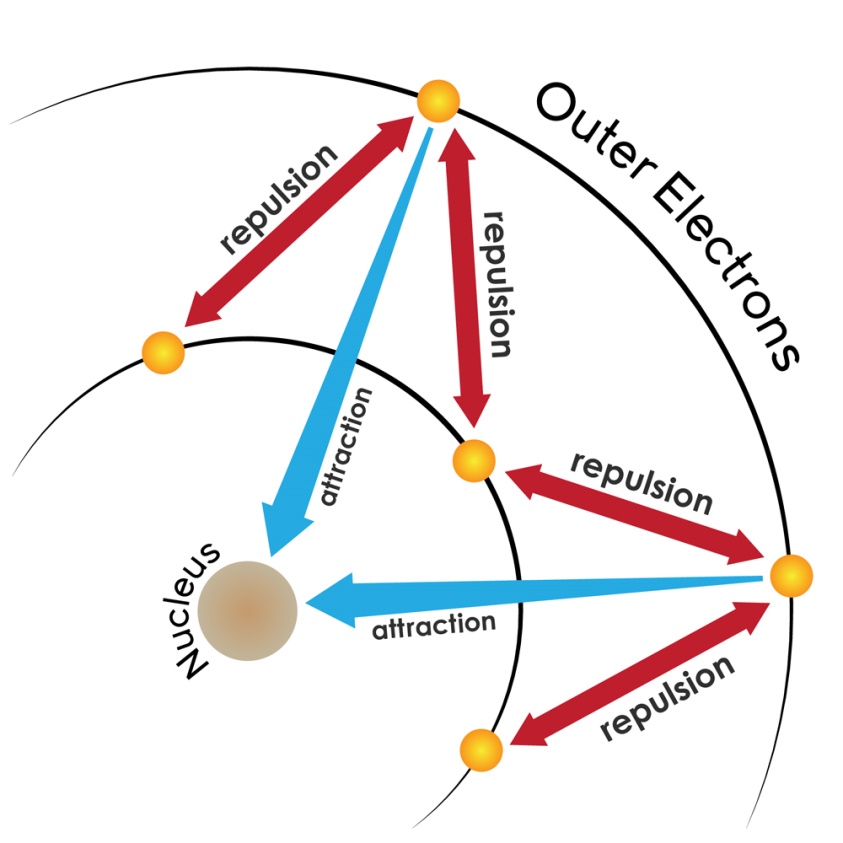 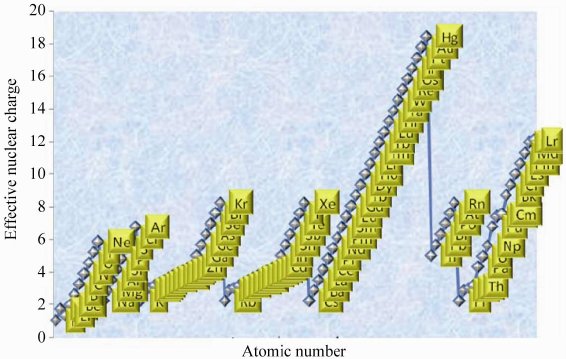 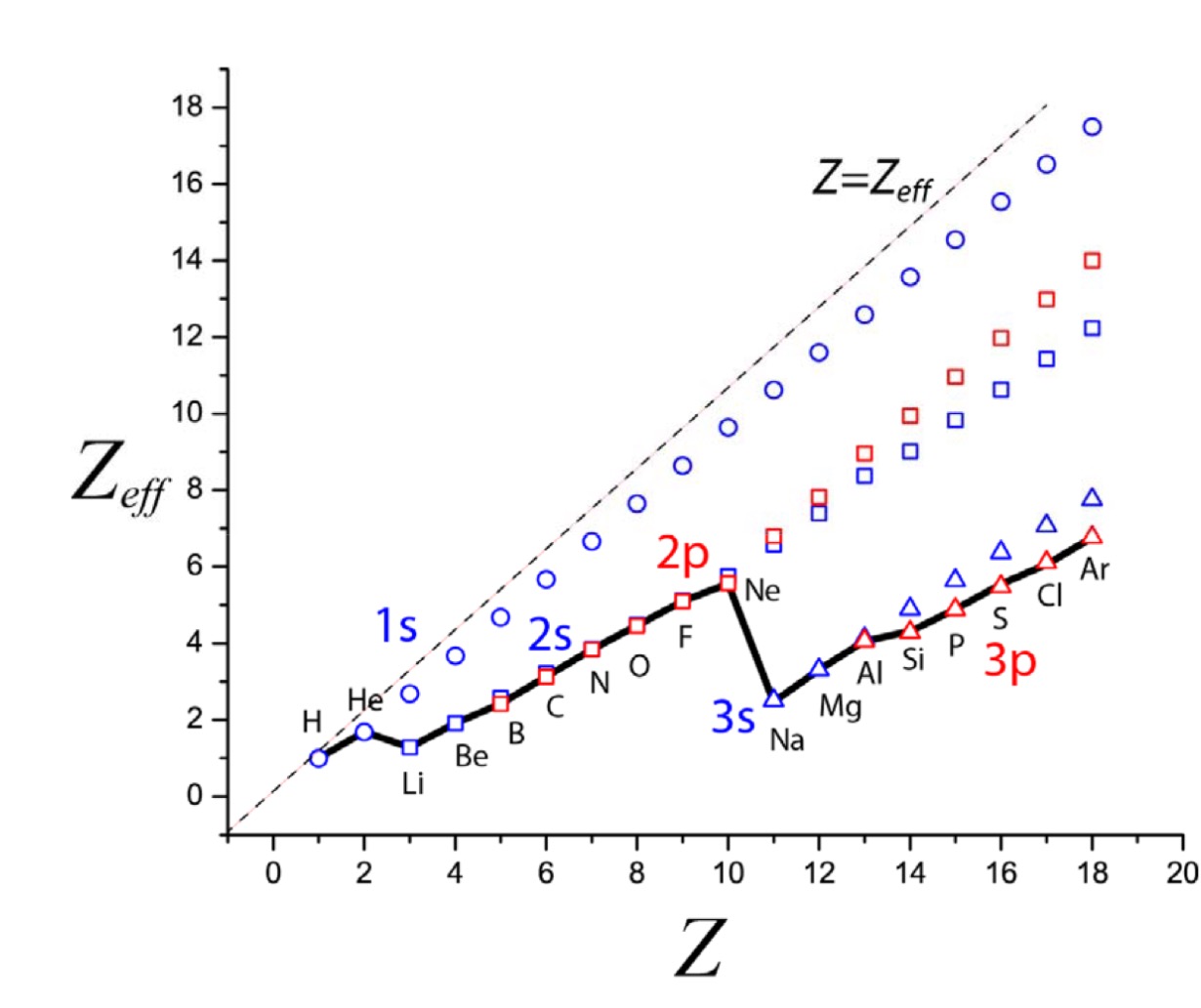 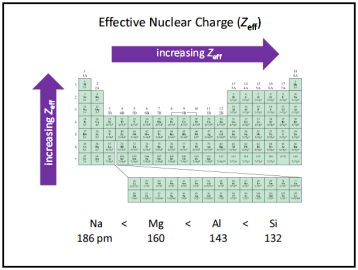 Efektivní  náboj  jádra
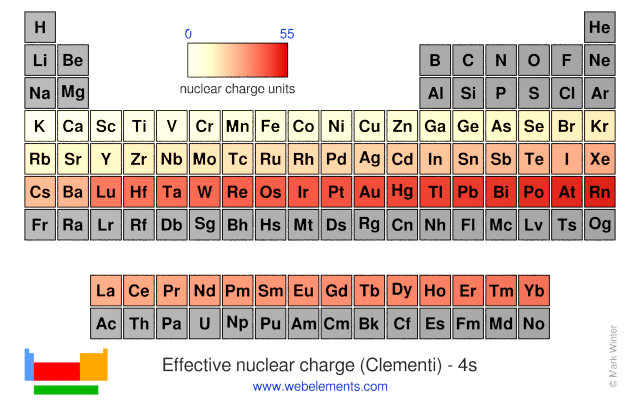 Atomový poloměr
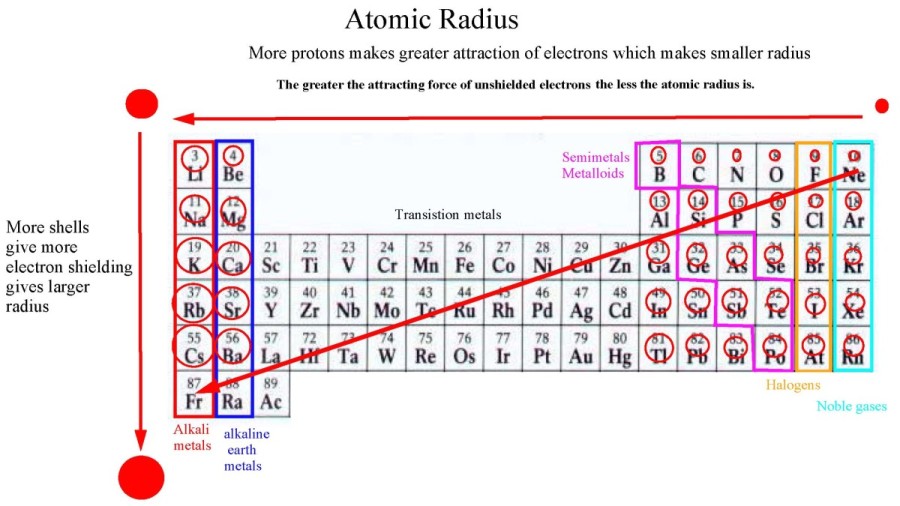 Atomový poloměr
Velikosti nerovnoměrně klesají v periodách s rostoucím atomovým číslem.
Velikosti rostou ve skupinách s rostoucím atomovým číslem.
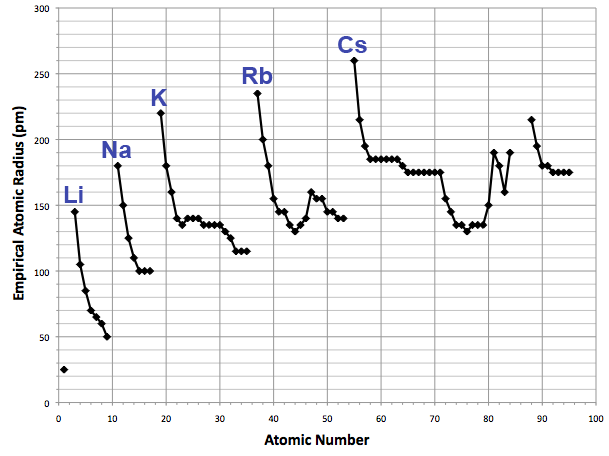 Atomový poloměr
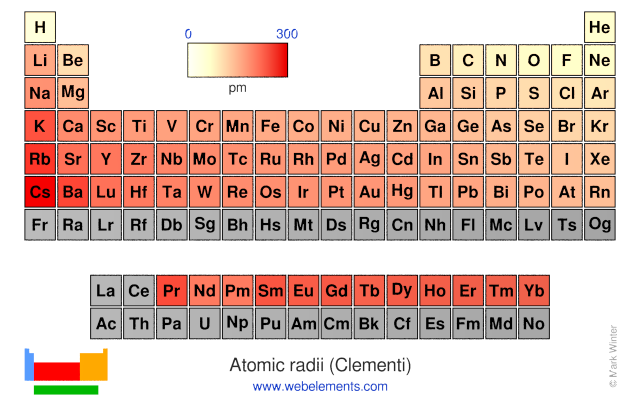 Chemická vazba
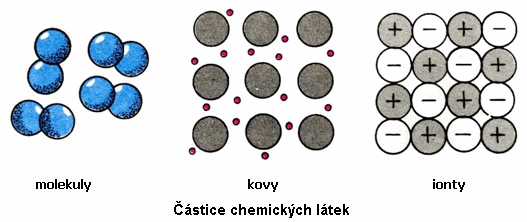 Kovalentní vazba
= vzniká sdílením jednoho nebo více valenčních elektronů oběma prvky vazebného páru.  Kovalentní vazba je tvořena překrytím atomových orbitalů a dle principu nerozlišitelnosti částic nelze určit, který elektron patří kterému atomu. Pravděpodobnost výskytu elektronů v prostoru zaujímaném molekulou lze popsat vlnovou funkcí, které určuje molekulové orbitaly. Pokud atomy tvořící vazbu nemají k dispozici dostatek elektronů, může vzniknout násobná vazba (O=O, -NN)
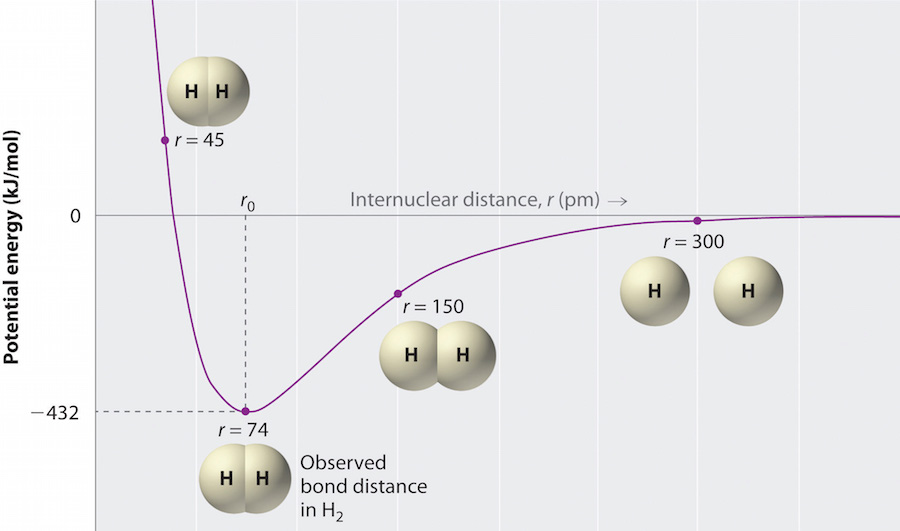 Porušení vazby zvýší celkovou energii systému, k tomuto účelu tedy musí být energie dodána zvenčí.
Oktetové pravidlo
ve většině sloučenin zaujímají prvky stabilní konfiguraci vzácného plynu. Týká se pouze prvků 2. a 3. periody.
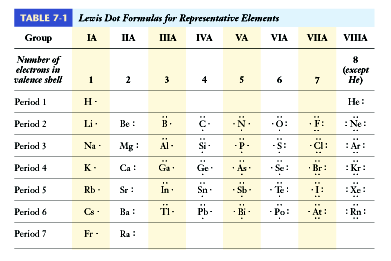 Výjimky z oktetového pravidla
= centrální atom má jiný počet elektronů než 8. Je-li centrální atom nekov ze třetí nebo vyšší periody, může být kolem shromážděno až 12 elektronů. Tyto prvky mají nezaplněnou podslupku “d”, kterou mohou využít k vazbě (hypervalence).
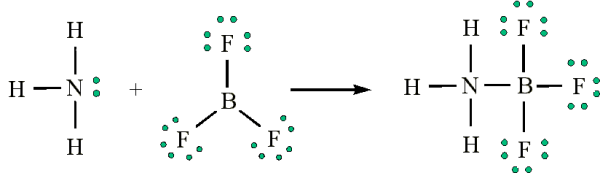 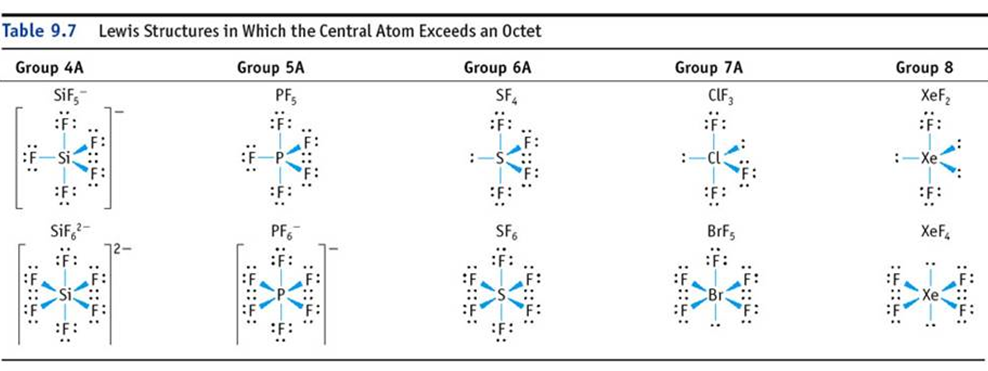 Splňuje oktetové pravidlo
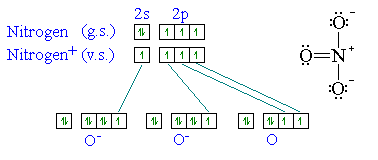 Nesplňuje oktetové pravidlo
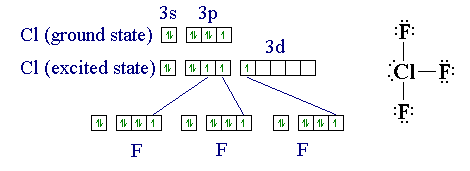 Formální náboj
= hypotetický náboj za předpokladu rovnoměrného sdílení elektronů v chemické vazbě. Volné elektronové páry patří k příslušnému atomu. 
  Formální náboje by měly být co nejbližší nule.
  Případné záporné formální náboje by měly být u atomů s nejvyšší a kladné u atomů s nejnižší elektronegativitou.
FC = (č. skupiny)  - [(počet vazeb) + (počet nevazeb. el.)]
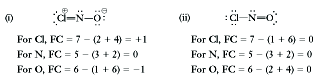 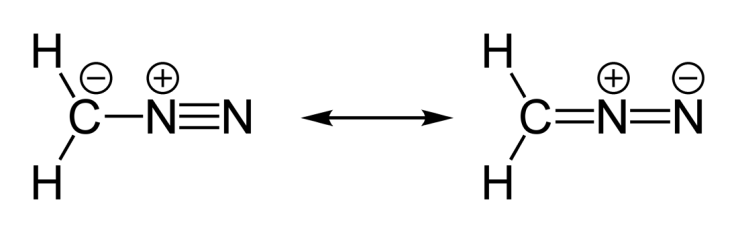 diazomethan
Rezonance
V některých případech lze nakreslit více vyhovujících (ekvivalentních) struktur.




Všechny struktury jsou stejně pravděpodobné. Skutečná struktura molekuly je rezonančním hybridem těchto ekvivalentních struktur. Řád vazby N-O není celé číslo.
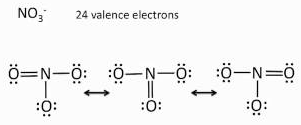 Experimenty ukazují že v karbonátovém iontu jsou ve skutečnosti všechny vazby C-O stejné a mají hybridní charakter, odpovídající struktuře D:
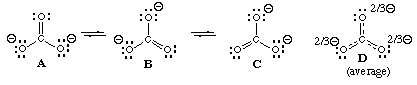 Teorie  molekulových  orbitalů (MO-LCAO)
Matematicky obtížné hledat soubor MO určité molekuly řešením aplikované Schrödingerovy rovnice.

Metoda lineárních kombinací AO (Molecular Orbital- Linear Combination of Atomic Orbitals, MO-LCAO)
= pracovní metoda teorie MO používaná k odvození tvaru i energií MO pomocí tvarů a energií atomů, které molekulu vytvářejí
	MO-LCAO využívá základní postulát kvantové mechaniky tzv.
princip superpozice stavů
	- jestliže existují možné vlnové stavy systému daných funkcemi y1 , y2 , y3   ..., musí existovat také vlnový stav y vyjádřený jejich lineární kombinací
	y =  c1y1 ± c2 y2 ± c3y3 ...
	c1, c2, c3 ... koeficienty poměr. zastoupení
	ci  ... význam pravděpodobnosti, že elektron najdeme na orbitalu popsaného vlnových funkcí yi
Podmínky vzniku molekulových orbitalů
Překryv v AO účinný jen tehdy, jestliže původní AO se podstatněji neliší ve své energii.

Počet MO které se vytvářejí je roven počtu AO které se překryvu účastní.

K účinnému překryvu dojde pouze tehdy, mají-li původní AO stejnou symetrii vzhledem k ose vznikající chemické vazby.

Energetické diference mezi dvojicí MOb a MO* je tím větší, čím větší je integrál překryvu S původních AO.

MO  nemohou vzniknout libovolnou kombinací AO, jen některé kombinace AO vedou ke vzniku vazby.
MOb  - pokles energie, vznik vazby		 
	MO* - vzrůst energie, působí proti vzniku vazby

Způsob znázor. vzniku MO z AO při tvorbě chem. vazeb v teorii MO  diagram MO
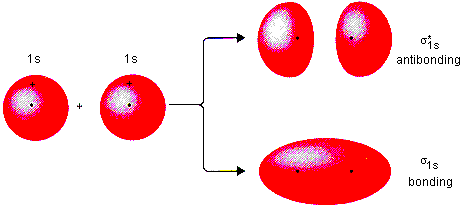 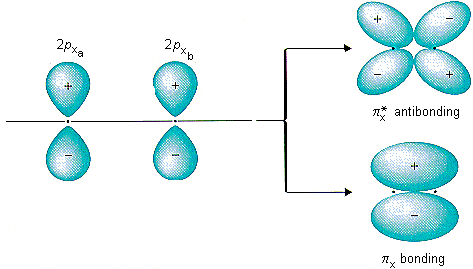 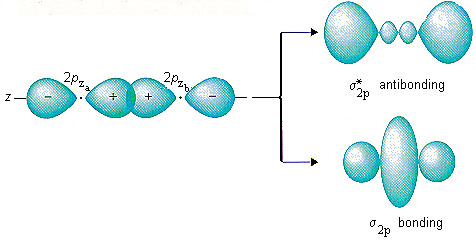 Výstavbový systém MO
Nejdříve se zaplňují MO s nejnižší energií
Pauliho princip
Obsazování degenerovaných MO se řídí Hundovým pravidlem
Posloupnost MO se vyjadřuje graficky pomocí diagramů molekulových orbitalů
Diagram MO umožňuje vysvětlit energii, řád, délku vazby, magnetické vlastnosti (paramagnetismus, diamagnetismus), optické vlastnosti atd.
Singletový kyslík
= molekulový kyslík (O2) se spárovanými spiny, mnohem reaktivnější než běžný tripletový kyslík. Vzniká při některých fotochemických reakcích, malé množství vzniká při fysiologických biochemických reakcích (např. v dýchacím řetězci. β-Karoteny působí jako „zhášeče” singletového kyslíku, neboť ho převádějí na stabilnější tripletovou formu.
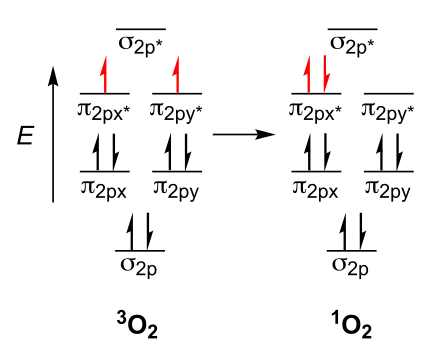 Elektronegativita
Elektronegativita  = schopnost přitahovat vazebné elektrony.
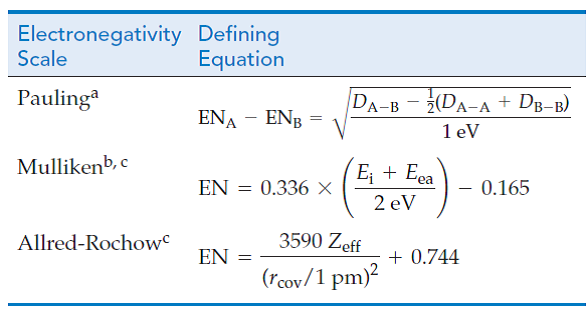 Pauling: disociační energie vazeb (D). 
Mulliken: ionizační energie (Ei) a elektronová afinita (Eea) 
Allred a Rochow: efektivní náboj jádra (Zeff) a kovalentní poloměr (rcov).
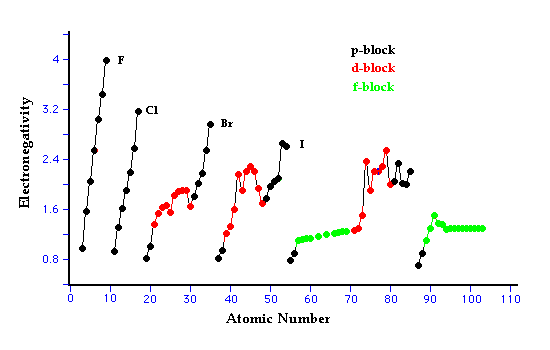 ENM = 3.15 x ENP
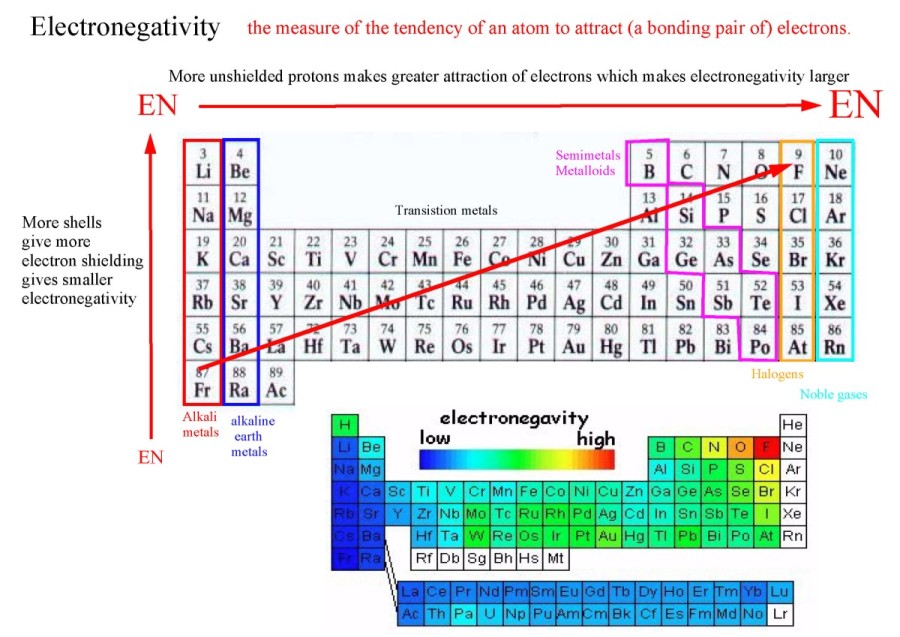 Elektronegativita
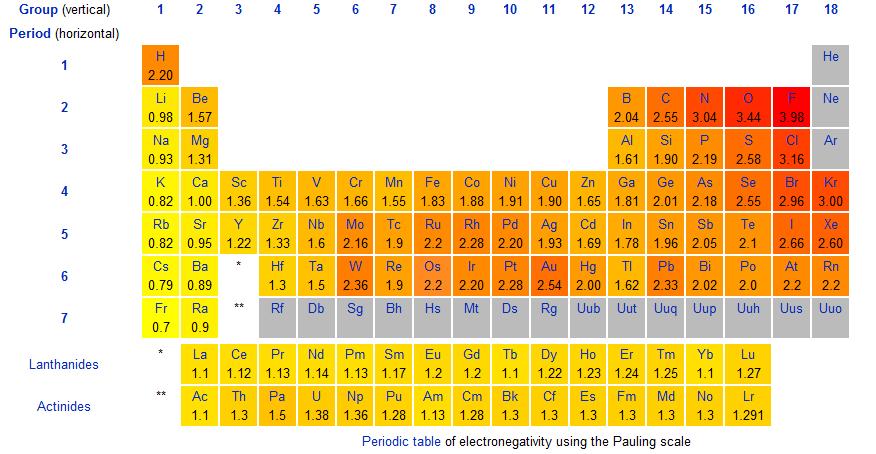 Kovalentní/iontový charater vazby, polarita
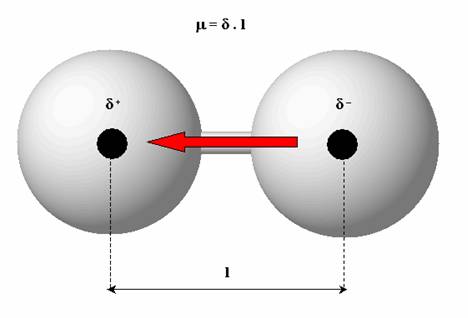 = z rozdílu elektronegativit

Elektronegativita  = schopnost přitahovat vaz. elektrony (Pauling)
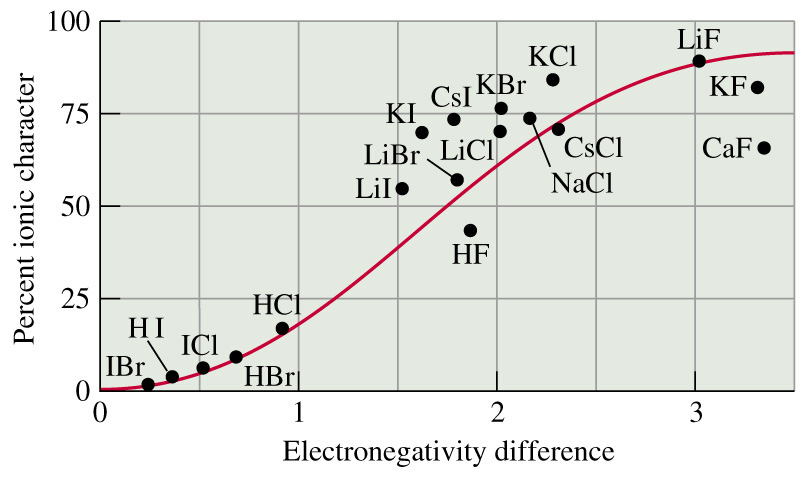 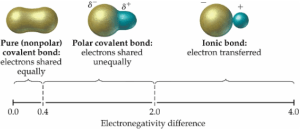 Polarita vazby
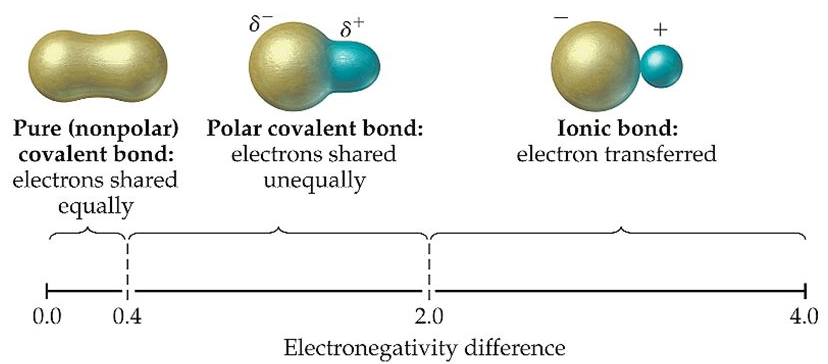 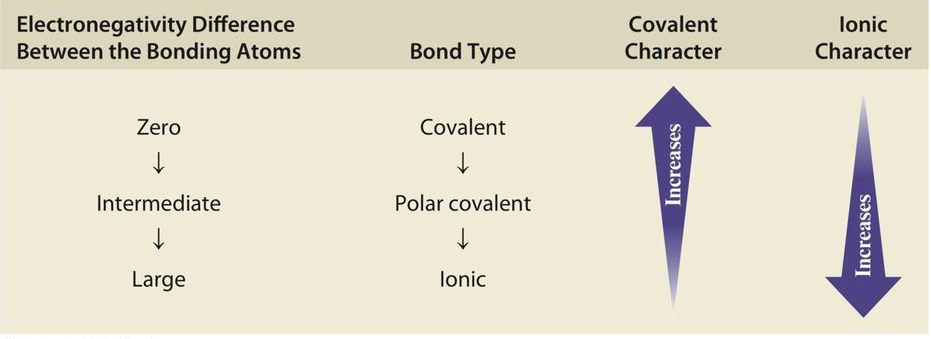 Polarita molekuly, dipólový moment
Dipolový moment molekuly =  vektorový součet všech vazebných dipolů.  Může být nulový, i v případě nenulových vazebných dipolů které se navzájem kompenzují
(např. SF6, SiF4, CF4, …)
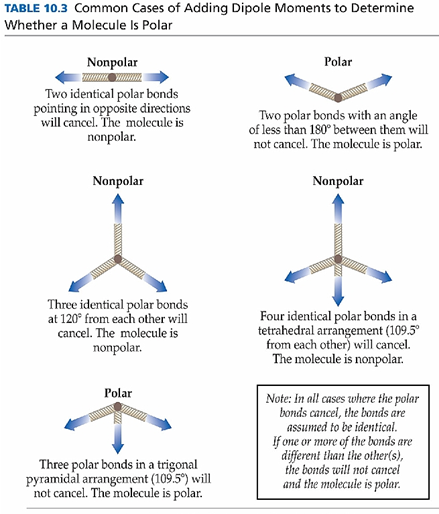 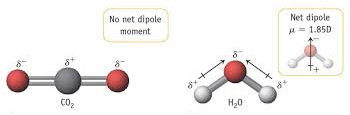 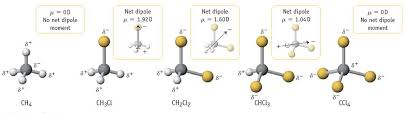 Polarizovatelnost vazby
= vlastnost vazby změnit pravděpodobnost výskytu elektronů v důsledku působení vnějších elektrických nábojů, např. vlivem iontu v těsném okolí molekuly nebo působením polárních molekul rozpouštědla. Obecně polarizovatelnost vazeb roste s poloměrem vazebných partnerů (tj. vzdáleností valenčních elektronů od jádra).
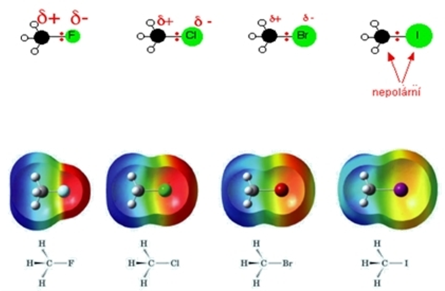 Disociační energie vazby
= energie potřebná k rozrušení jednoho molu příslušných vazeb v izolovaných molekulách v plynné fázi. Její hodnota je vždy kladná (k rozrušení vazby je nutné energii dodat).
  Z vazebných energií lze odhadnout energetické změny neznámých reakcí vhodnou kombinací dílčích dějů a jim odpovídajících energetických změn (Hessův zákon).

		H2(g) + ½ O2(g)  H2O(g)		 H = ?

Hodnoty vazebných energií z tabulek: 
 	H – H (g)  2H(g)	       	H1 = 432 kJ 
	½ O=O (g)  O(g)	       	H2 = 494/2 = 247 kJ
	2H(g) + O(g)  H – O – H (g) 	2 H3 = 2*459 kJ  
	H2(g) + ½ O2(g)  H2O(g) 	      H = 239 kJ
	  experimentální hodnota 		      H = 241.8 kJ
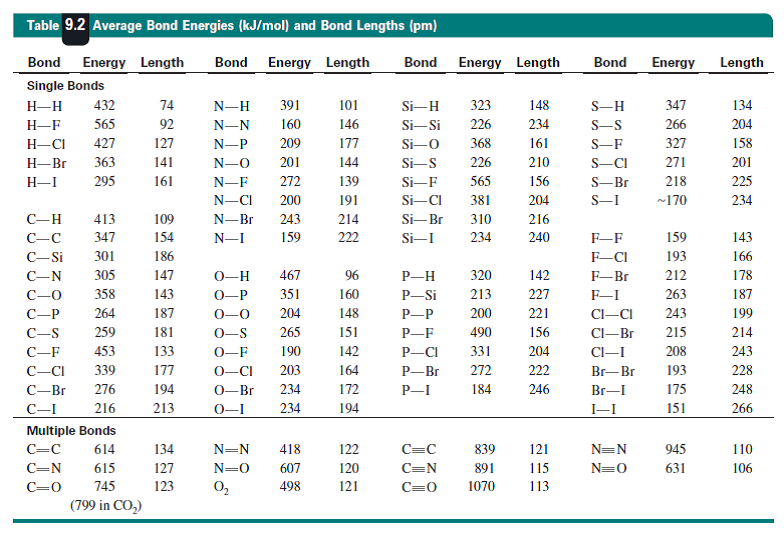 Řád vazby
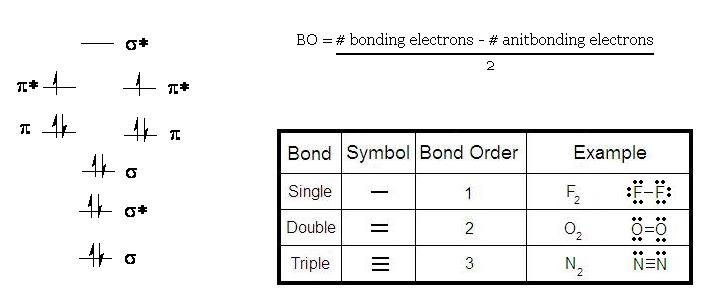 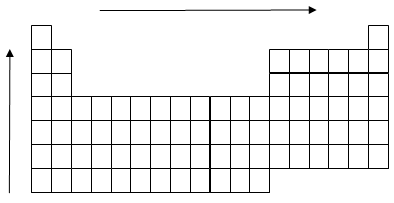 charakterizuje počet elektronových párů sdílených mezi atomy (nemusí být nutně celočíselný)
Délka vazby
souvisí s řádem vazby: čím více elektronů se vazby účastní, tím je vazba kratší. Je taé nepřímo úměrná síle vazby a disociační energii vazby.
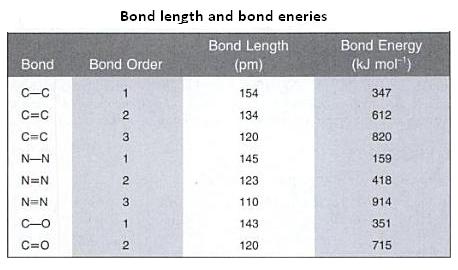 rAB = rA + rB

rAB = rA + rB – 0.09(XA - XB)
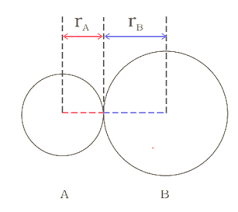 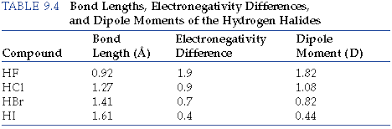 Teorie hybridizace
= založena na představě hybridizace (směšování AO) - opět vychází z teorie superpozice stavů  lineární kombinace AO nalezených řešením Schrödingerovy rovnice jsou pro umístění elektronů právě tak vhodnými orbitaly jako původní AO. Umožňuje vysvětlit i případy, geometrie AO atomů jež vytvářejí molekulu nedovoluje vysvětlit vznik těchto vazeb jednoduchým překryvem AO

např. ze 2 energeticky a geometricky rozdílných AO vznikají 2 energeticky degenerované orbitaly, mající stejný tvar, liší se pouze orientací v prostoru

Podmínky:
energie hybridizujících se AO nesmí být příliš rozdílná
vhodná symetrie 
vzniká tolik HAO, kolik se AO hybridizace účastní
odvození tvaru jednoduché molekuly vychází z předpokladu, že tvar molekuly je určován tvarem HAO na středovém atomu. Vazby středového atomu s ostatními vazeb. partnery jsou realizovány překryvem HAO s AO vazebných partnerů.
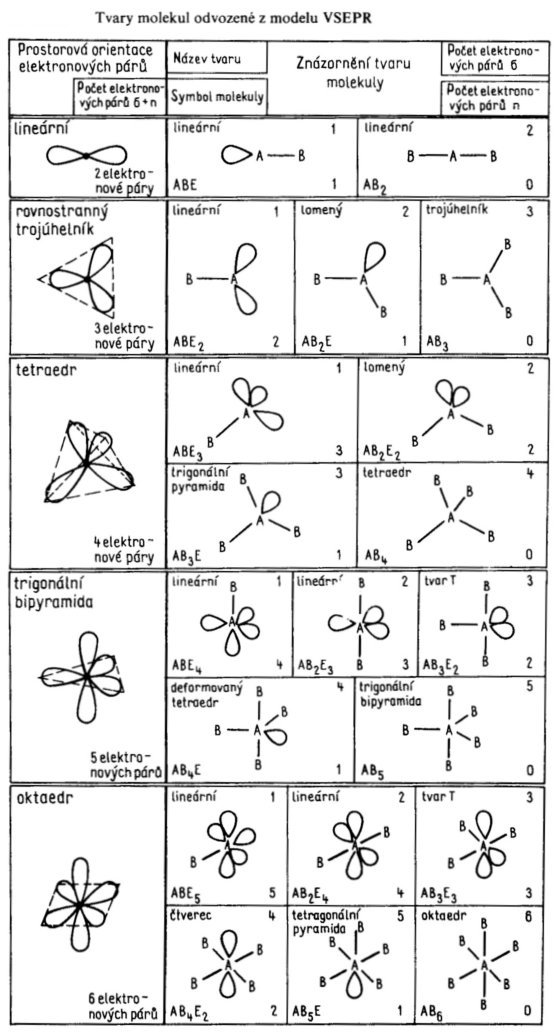 Model VSEPR (Valence Shell Electron Pair Repulsion)
model odpuzování elektronových párů valenční sféry. Model VSEPR lze aplikovat pouze u molekul se středovým atomem nepřechodného prvku. Založen na 4 postulátech:

1)	Každý z daného počtu el. párů se snaží zaujmout takovou polohu, aby vzdálenost od ostatních byla co největší. Elektronové páry středového atomu molekuly vazebné (označené např. jako s) i nevazebné (označené jako n) se rozmísťují tak, aby byly co nejdál od sebe a měly tedy minimální energii v důsledku slabé repulze.

2)	Vazebný eletronový pár soustředěný u více elektronegativního vazebného partnera zaujímá menší prostor než u méně elektronegativního.
3) Nevazebný el. pár zaujímá větší prostor než vazebný, protože odpuzuje ostatní el. páry více než vazebný pár - jde o extrémní případ bodu 2)

4) Elektronové páry v násobných vazbách zaujímají dohromady větší prostor než elektronový pár v jednoduché vazbě. U dvojné a trojné vazby jsou elektronové páry typu s doprovázeny elektronovými páry typu p. Vzniklé dvojice (s+p) nebo trojice (s+p+p) odpuzují el. páry více než samotný pár s.
98
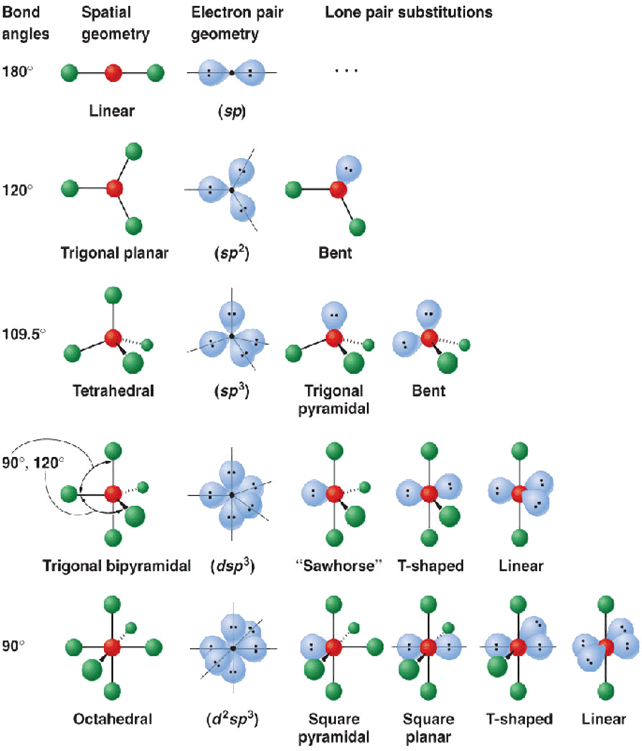 -
+
K
F
F
Iontová vazba
= založená na elektrostatickém přitahování opačně nabitých iontů.
Ve sloučenině s iontovou vazbou existují kladně a záporně nabité ionty (kationty a anionty), které si navzájem kompenzují náboj – sloučenina musí být elektroneutrální. Iontovou vazbu lze chápat jako kombinaci neutrálních atomů, při které dojde k transferu jednoho nebo více elektronů od jednoho atomu k druhému (popř. k několika). 





Sloučeniny s iontovou vazbou jsou 
typicky soli, tvořící za běžných 
podmínek krystaly s 
vysokou teplotou tání.
1s22s22p63s23p64s1
1s22s22p63s23p6
[Ar]
K+
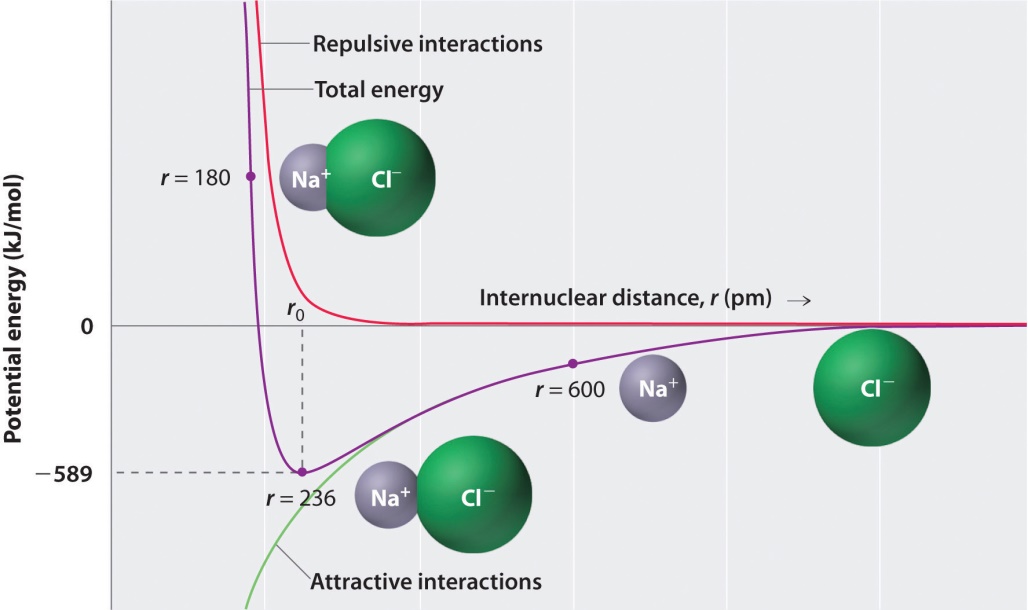 Ionizační energie atomu
= energie, kterou je nutno vynaložit, aby byl z atomu v zákl. stavu odtržen nejslaběji poutaný elektron (1. ionizační energie)
(analogicky vyšší ionizační energie) 

= energie nejvyššího obsazeného orbitalu ovlivněna atom. číslem a elektron. konfigurací valenční sféry    periodický průběh 
závislosti  IE  na atomovém čísle
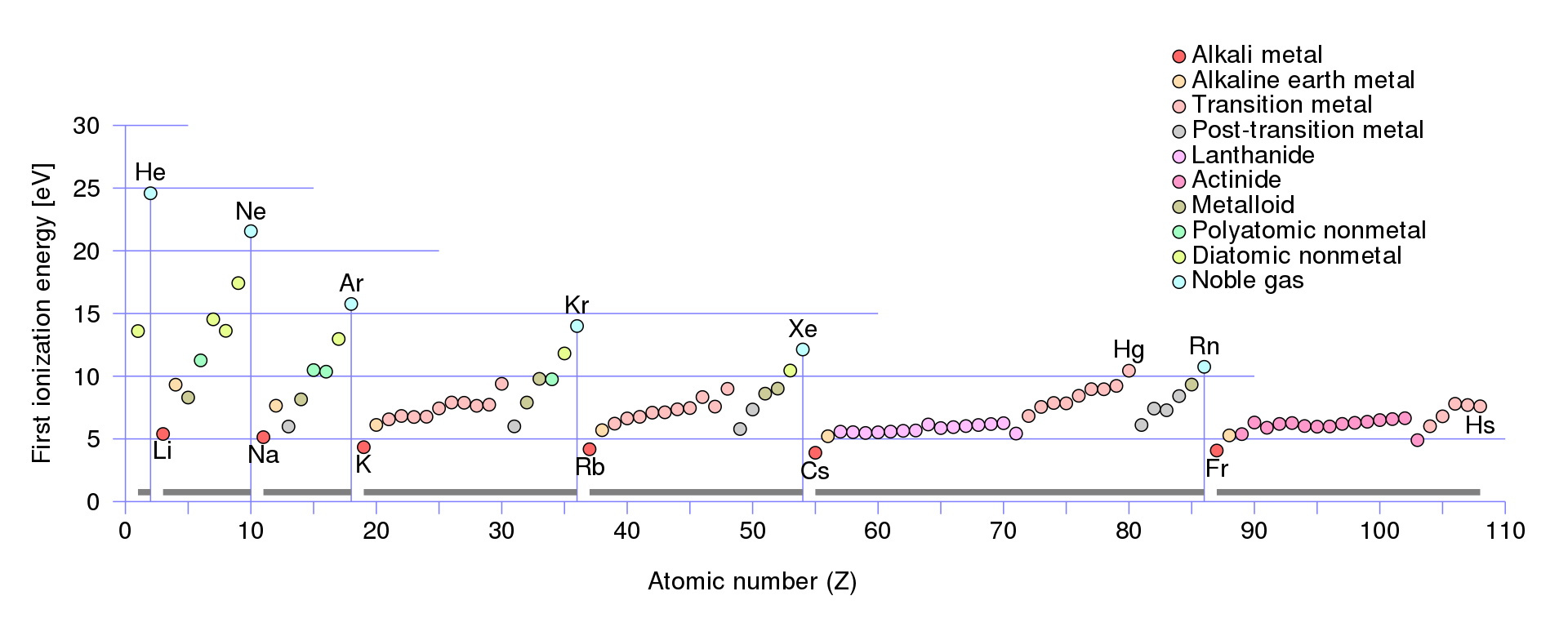 a)  vzrůst IE v periodách (zvyšuje se náboj jádra)
b)  pokles IE ve skupinách (zvyšuje se vzdálenost valenčních elektronů od jádra)
c)  podružná maxima důsledkem úplného nebo polovičního zaplnění orbitalů)
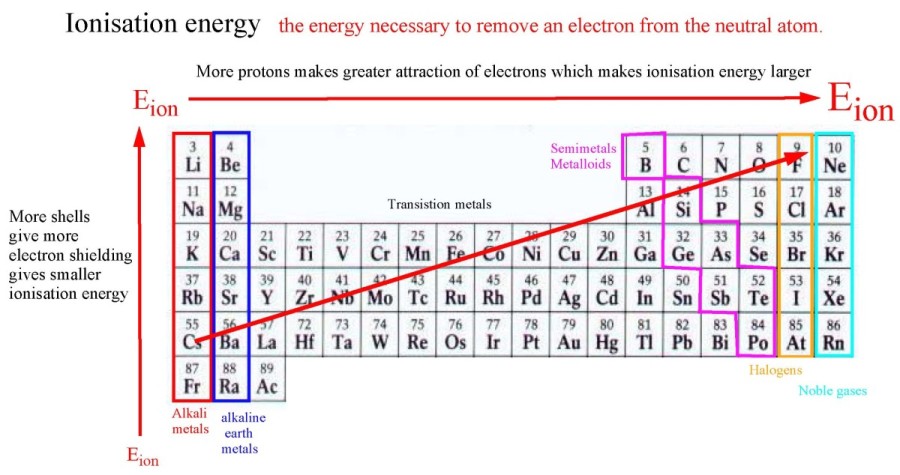 Ionizační energie
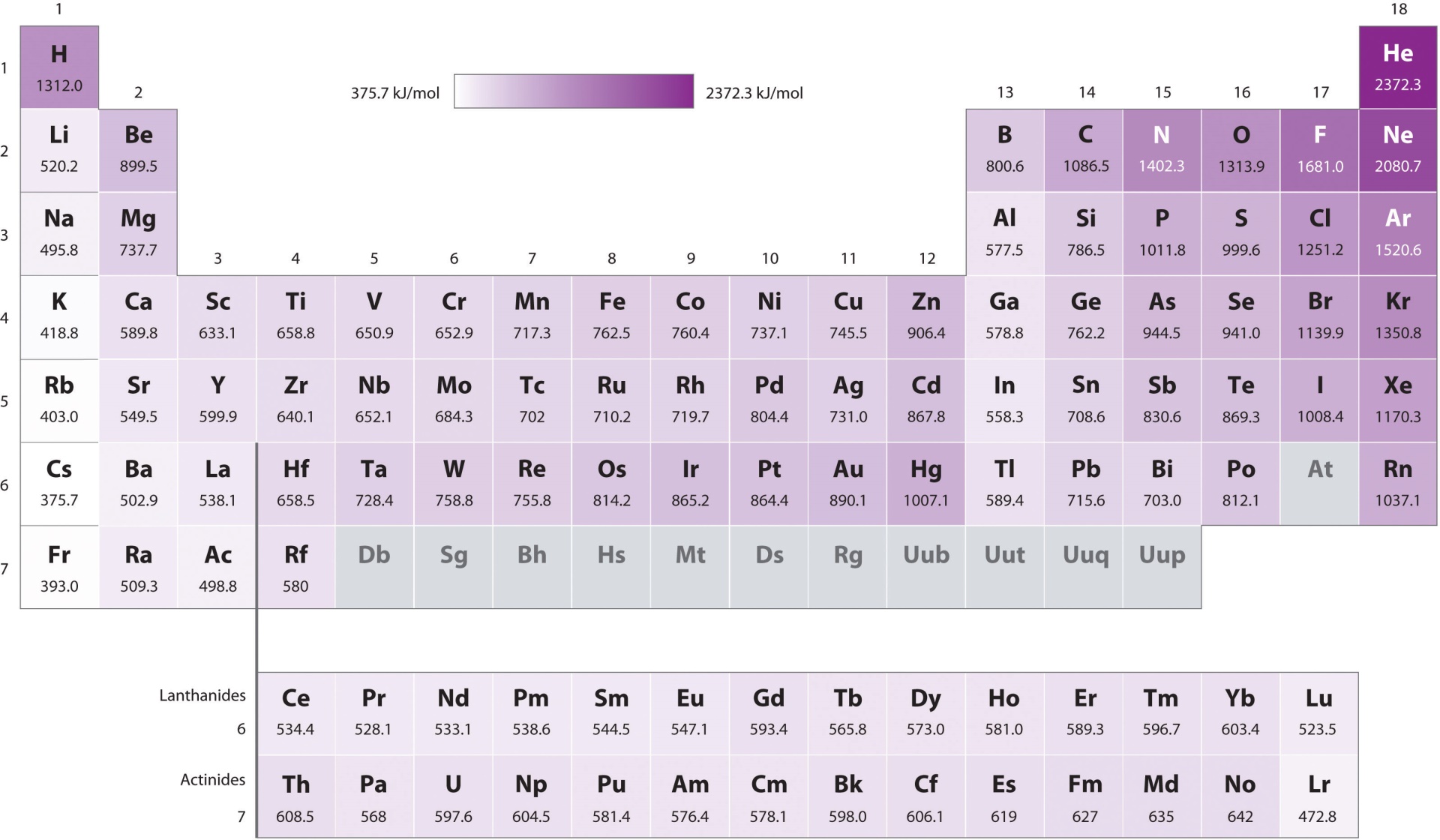 Elektronová afinita
= energie, která se uvolní (nebo kterou musíme dodat) při přidání jednoho elektronu k atomu. Je to energetická bilance děje, při kterém vzniká z prvku v základním stavu anion.
Elektrony jsou snadněji vázány takovými atomy, jejichž elektronová valenční vrstva je zaplněna podobně jako valenční vrstva vzácného plynu.
  Prvky s velkou elektronovou afinitou (např. F, Cl, Br, I) snadno tvoří anionty.
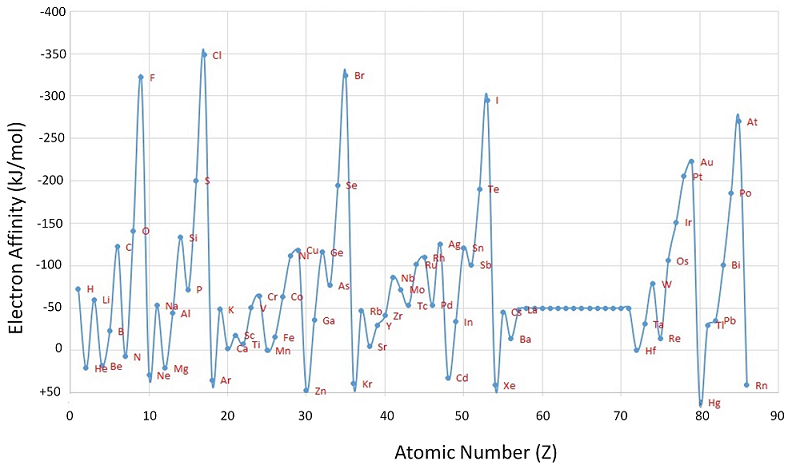 104
Elektronová afinita
Elektronové afinity klesají v každé skupině periodické tabulky s rostoucím atomovým číslem a rostou v každé periodě s růstem atomového čísla.
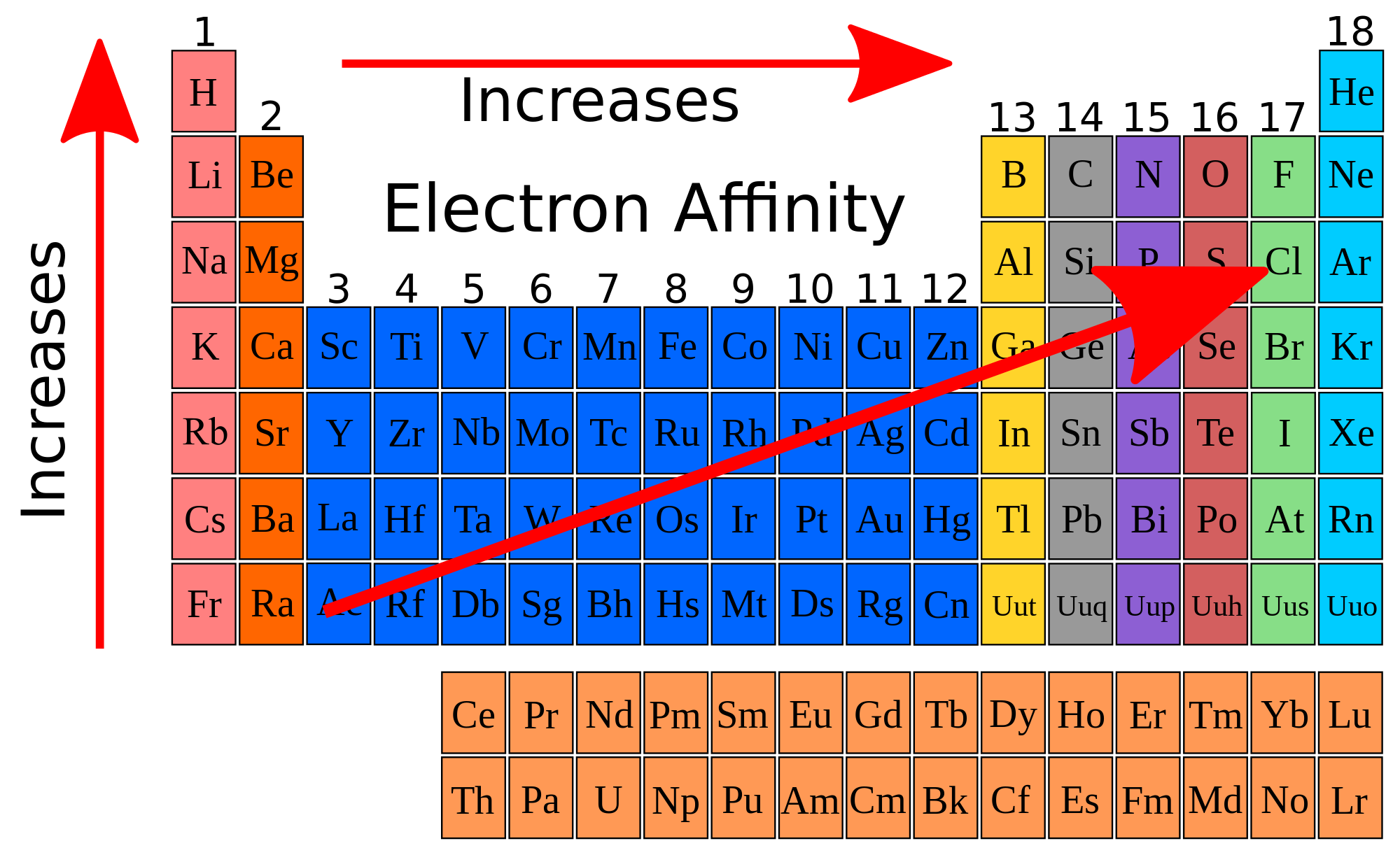 Elektronová afinita
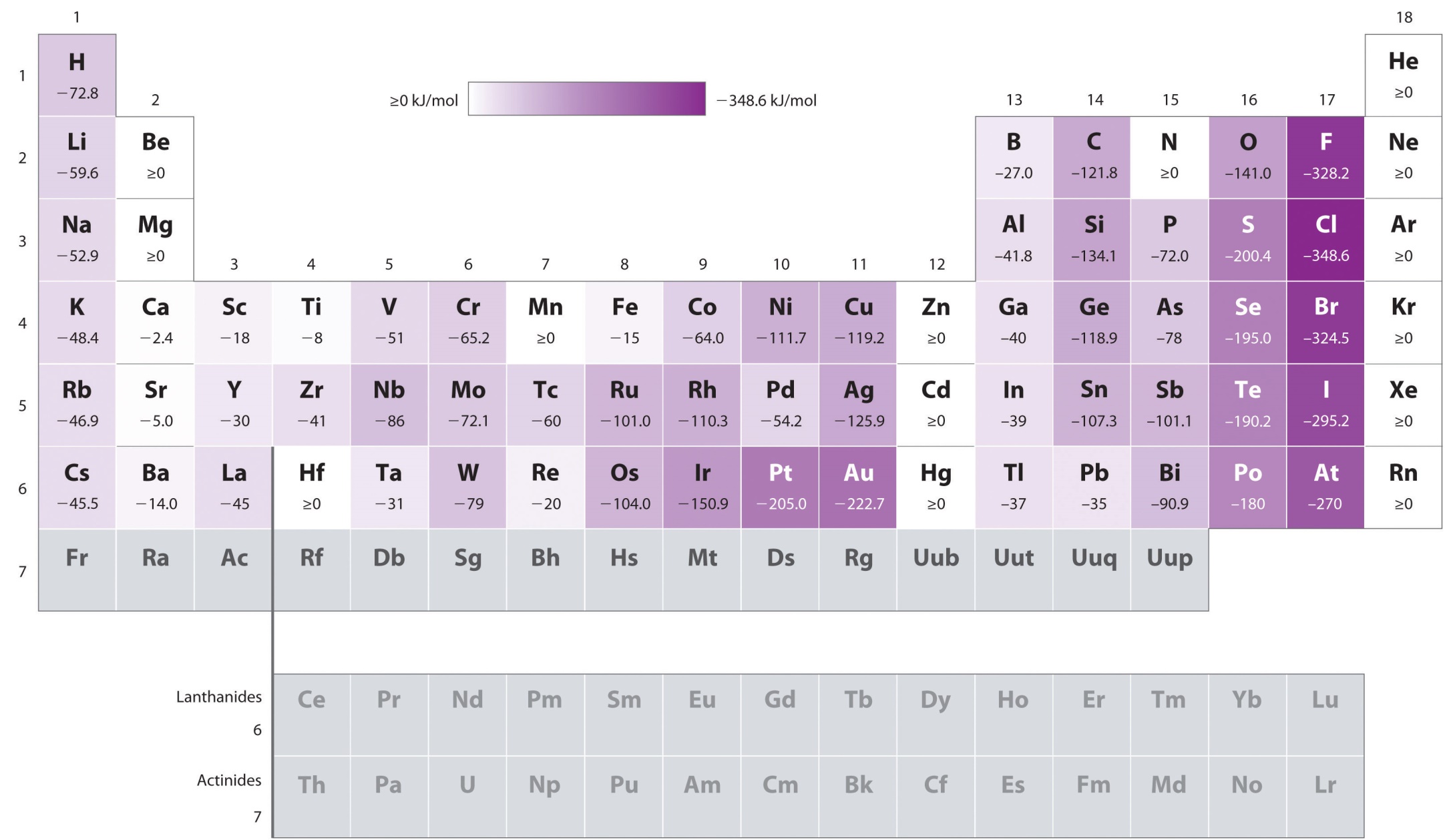 Oktetové pravidlo
Elektronová konfigurace mnoha iontů odpovídá konfiguraci vzácného plynu. 
Oktetové pravidlo: Prvky hlavní skupiny (s a p) přijímají, ztrácejí nebo sdílí elektrony tak, aby dosáhly valenčního oktetu (osm elektronů ve zcela zaplněné valenční slupce).

Např. elektronová konfigurace obou částic v KCl je: 
K+ má konfiguraci [Ar] 
Cl má konfiguraci [Ar]

Další elektrony v atomu se obvykle  chemické vazby neúčastní.  
.
Konfigurace vzácného plynu (ns2 np6)
He:   Be2+, Li+, H-
Ne:   Al3+, Mg2+, Na+, F-, O2-, N3-
Ar:    Sc3+, Ca2+, K+, Cl-,S2-
Kr:    Y3+, Sr2+,  Rb+, Br-, Se2-
Xe:    Ce4+, La3+, Ba2+, Cs+, I-, Te2-

2. Konfigurace pseudovzácného plynu (elektronová 18;  ns2 np6  nd10)
n = 3: Cu+, Zn2+, Ga3+
n = 4: Ag+, Cd2+, In3+
n = 5: Au+, Hg2+, Tl3+

3. Konfigurace pseudovzácného plynu (elektronová 20;  ns2 np6  nd10(n+1)s2)
n = 3: Ga+
n = 4: In+, Sn2+, Sb3+
n = 5: Tl+, Pb2+, Bi3+      
[Hg-Hg]2+

4. Nepravidelná konfigurace  s neúplně obsazenými (n-1)d orbitaly
n = 3: Ti3+,  Cr3+, Mn2+, Fe3+, Fe2+, Co2+, Ni2+, Cu2+, aj.

5. Nepravidelná konfigurace s obsazovanými 4f a 5f orbitaly
    Ce3+, Gd3+, Eu2+, Am3+, aj.
Fajansova pravidla pro iontovou vazbu
Iontová vazba vzniká
  1. mají-li vzniklé ionty stabilní elektronovou strukturu s plně obsazenou kulově symetrickou vrstvou.
  2. mají-li malý náboj,
  3. mají-li atomy, z kterých vznikají anionty, malý atomový objem a atomy, z kterých vznikají kationty, velký atomový objem.
Nejsou-li tyto podmínky splněny, vzniká místo vazby iontové polarizovaná vazba kovalentní. 




Stabilita iontu = schopnost zachovat si svou elektronovou konfiguraci, nepodlehnout další oxidačně-redukční změně. Ion je tím indiferentnější,
  1. čím stabilnější je jeho elektronová konfigurace (vzácný plyn > pseudovzácný plyn > nepravidelná konfigurace)
  2. čím menší má náboj Na+ > Mg2+ > Al3+ > Si4+
  3. čím větší je atomové číslo atomu, z něhož vzniká kation Cs+ > Na+
  4. čím menší je atomové číslo atomu, z něhož vzniká anion F- > I-
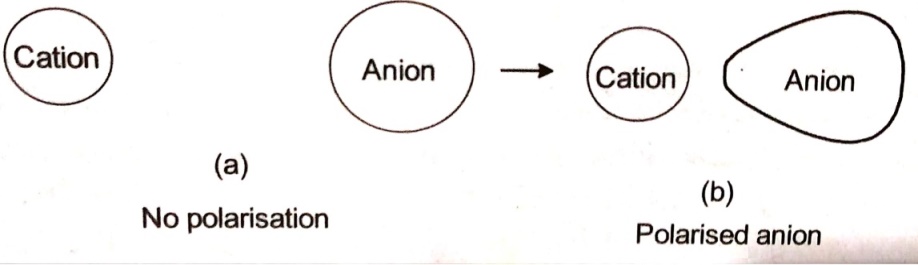 Iontový poloměr
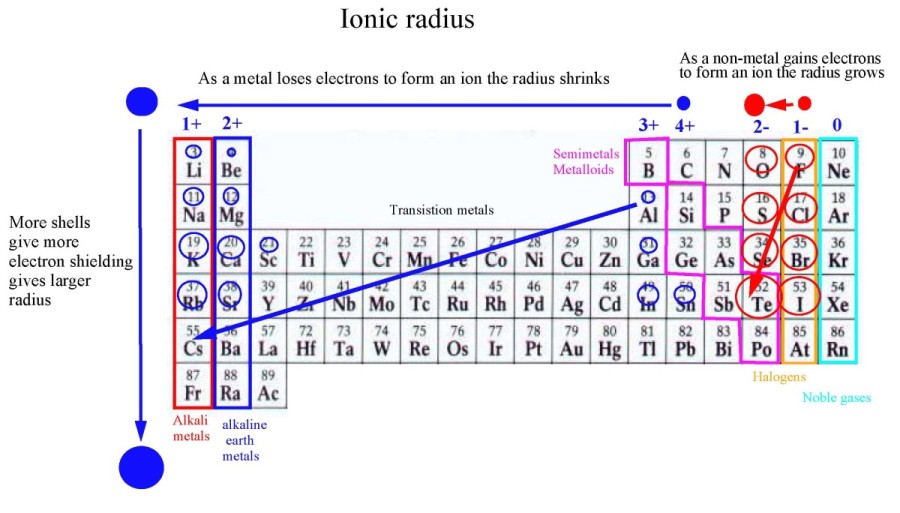 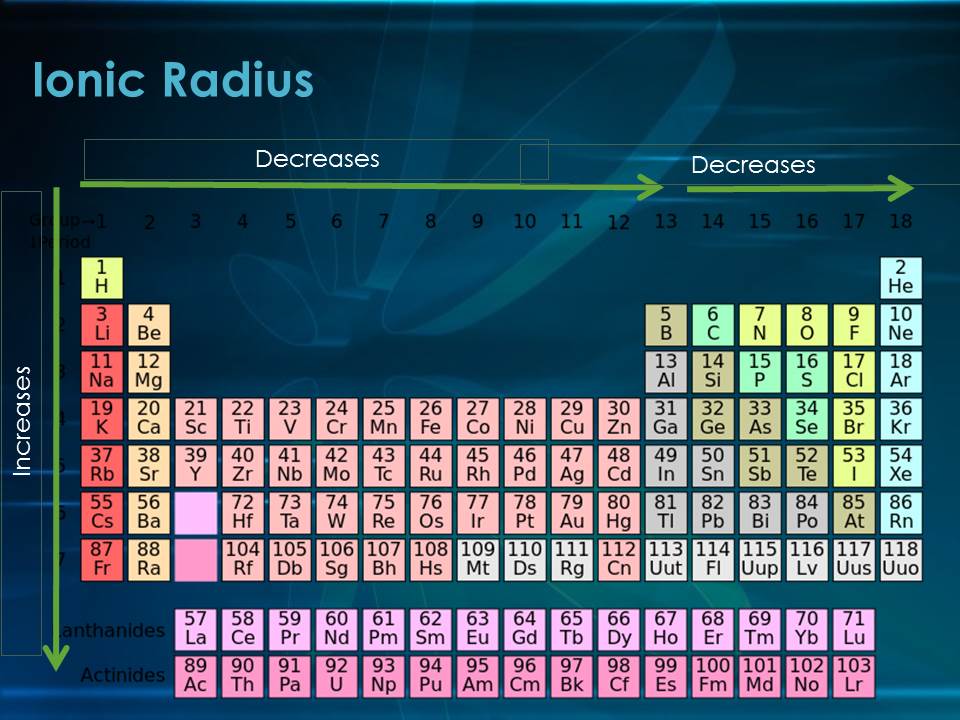 Lanthanoidová kontrakce
= jev, kdy se s postupným zvyšováním atomového čísla prvku zmenšuje poloměr následujících atomů.
Postupné zmenšování atomového poloměru se vysvětluje tím, že elektrony doplňované postupně do orbitalu 4f vykazují nízké stínění kladného náboje atomového jádra a tak s přibývajícím atomovým číslem a tím i počtem protonů v jádře roste efektivní náboj jádra působící přitažlivou silou na elektrony.
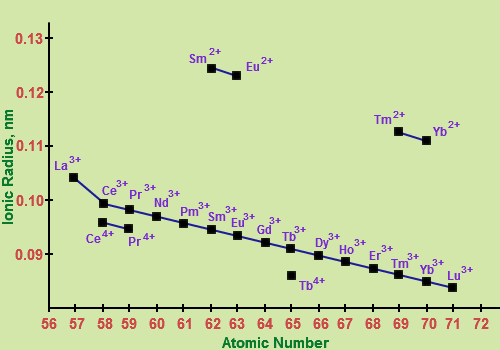 Kontrakce d-bloku
Kontrakce d-bloku (scandidová kontrakce, efekt nedostatečného odstínění vnějších elektronů) je efekt zaplněných d-orbitalů na prvky 4. periody (Ga, Ge, As, Se, Br a Kr). Jejich elektronová konfigurace zahrnuje kompletně zaplněné d-orbitaly (d10).
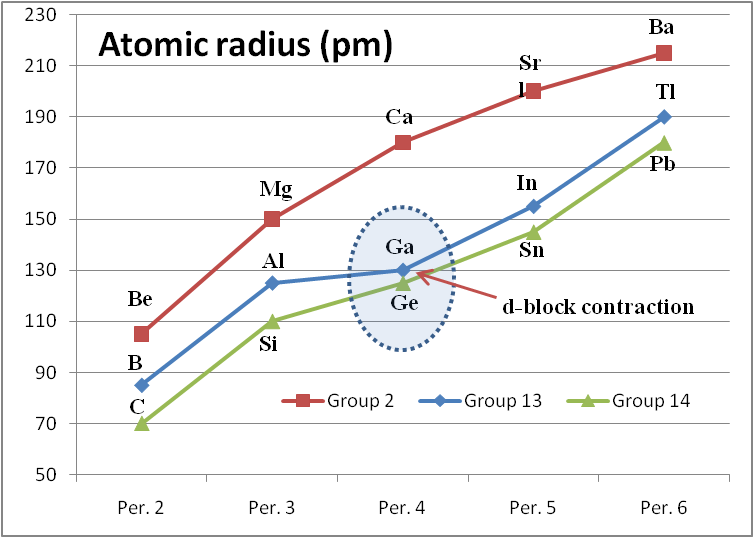 Nedostatečné stínění jádra u 4p prvků následujících první přechodnou řadu (i.e. Ga, Ge, As, Se, Br a Kr) vedoucí ke stabilizaci jejich 4s elektronů je činí méně dostupné pro vazbu. 

Např.: PCl5 i SbCl5 jsou stálé, ale AsCl5, AsBr5, AsI5 neexistují, pouze AsF5
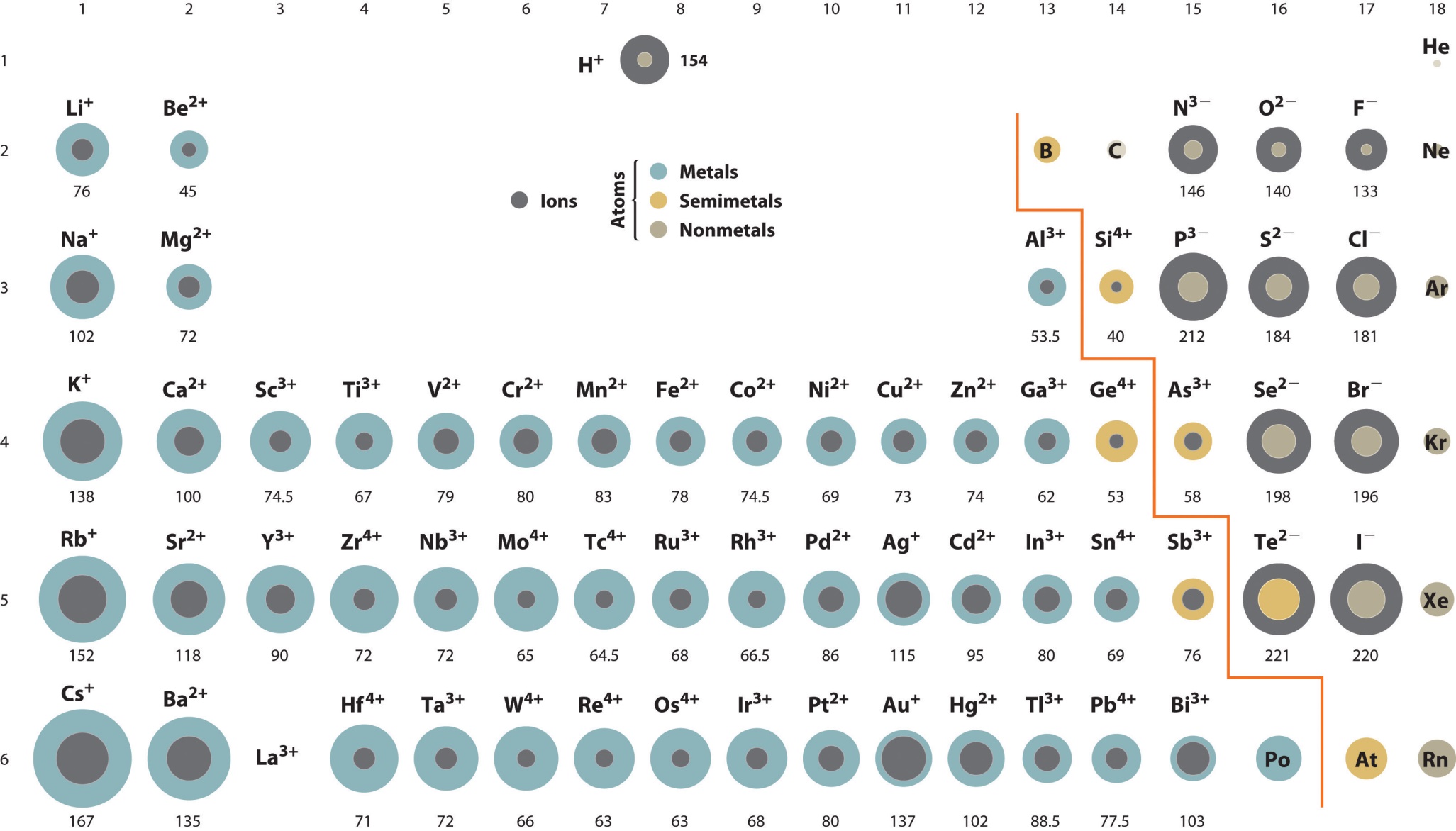 Základní (elementární) buňka (krystalu krychlové soustavy)
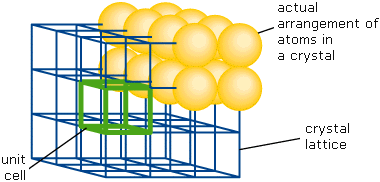 Prostorová mřížka – vychází z určitého bodu, jeho počátku a postupuje ve třech směrech po krocích o velikostech a, b, c., - Tím se vytyčí určité body zvané uzlové body, – prostorová mřížka je souborem uzlových bodů v prostoru ( v rámci krystalu)
Elementární buňka - nejmenší část prostorové mřížky, která se periodicky opakuje (uzly při 1 kroku).Mřížkové parametry a, b, c – délky hran elementární buňky v směre souřadných os. Podle velikosti uhlů α, β, γ mezi nimi a vzájemném poměru délky mřížkových parametrů rozdělujeme krystalické látky do krystalografických soustav.
Nejtěsnější uspořádání
Jednoduchá krychlová struktura (SC),  koordinační číslo = 6
Plošně-centrovaná krychlová struktura (FCC), koordinační číslo = 12
Prostorově-centrovaná krychlová struktura (BCC), koordinační číslo = 8
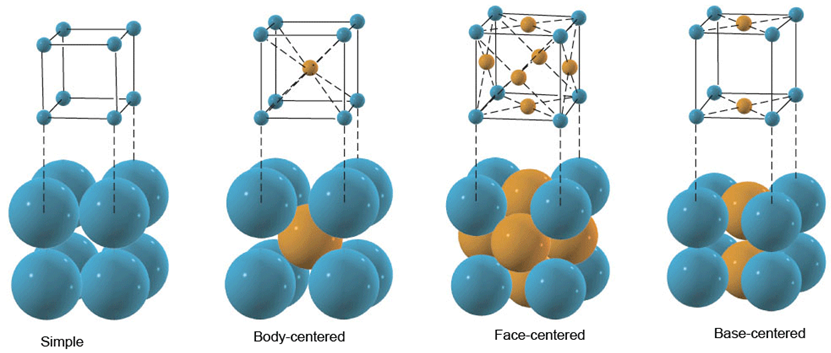 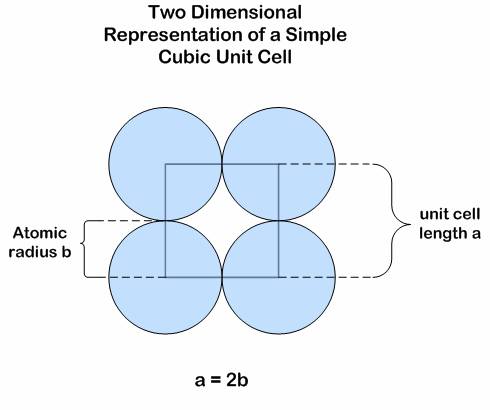 Atomový poloměr v krychlové soustavě


Jednoduchá krychlová struktura: r = a/2, atomy se dotýkají podél hran.

Plošně-centrovaná krychlová struktura: r = a/(2√2), atomy se dotýkají podél diagonály na ploše krychle.

Prostorově-centrovaná krychlová struktura: r  = √(3a)/4, atomy se dotýkají podél příčné diagonály krychle.
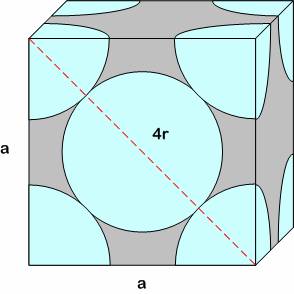 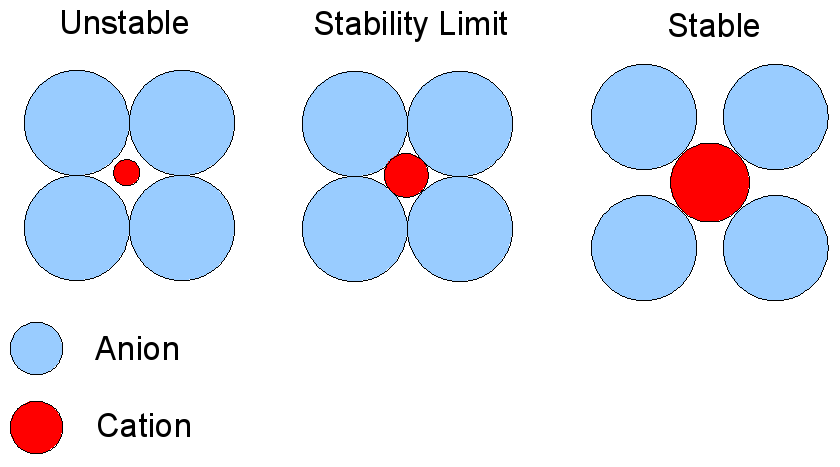 Pokud je kation příliš malý (pomě rc/ra = 0.155), struktura bude nestabilní v důsledku repulze mezi anionty.
„Cation-anion radius ratio“
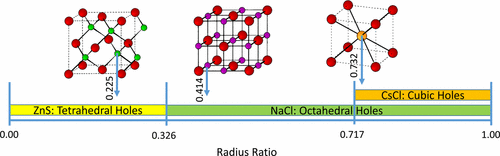 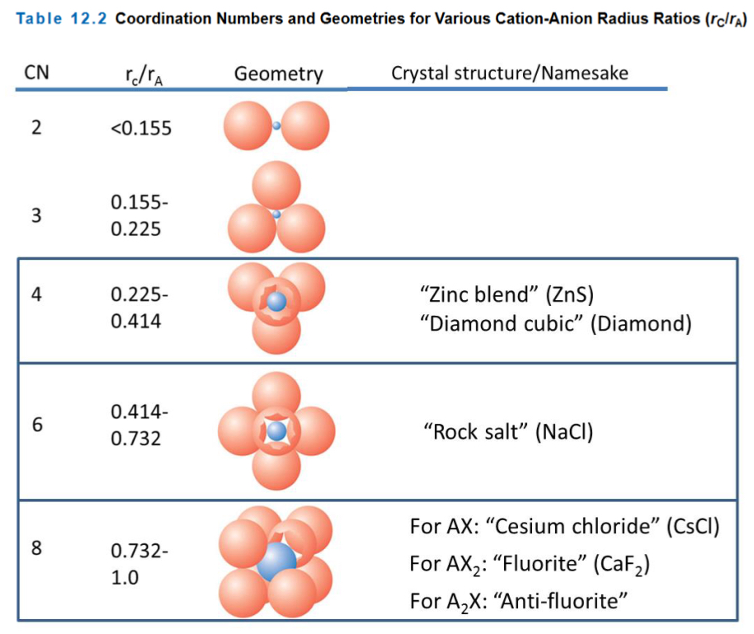 Energie iontové vazby
Když se přiblíží draslíkový a chlorový atom, dojde k výměně elektronu: 
	K(g) K+(g) + e  		         Ei = +418 kJ
	Cl(g)+ e Cl(g) 		       Eea = 349 kJ
	K(g)+Cl(g) K+(g) + Cl(g)           E = + 69 kJ 

Pozitivní energie E  reakce není energeticky přípustná (neproběhne samovolně).  
Hybnou silou procesu tudíž musí být tvorba krystalické tuhé fáze: 
K+(g) + Cl(g)  KCl(s)
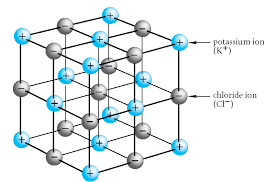 Bornův-Haberův cyklus a mřížková energie
Celková energetická změna při vzniku krystalické fáze může být určena z Bornova-Haberova cyklu, který zahrnuje všechny postupné kroky při vzniku krystalu z prvků. Např. pro krystalický KCl najdeme:
	1. Sublimace draslíku
	2. Disociace chloru
	3. Ionizace draslíku (Ei)
	4. Vznik Cl- aniontu (Eea)
	5. Vznik tuhého KCl
	Suma reakcí a energií
Celková energie 434 kJ/mol potvrzuje že jde o energeticky výhodný proces. 
Energie 5. kroku je (záporná) mřížková energie. 

Mřížková energie: 
     energie potřebná k rozrušení iontové vazby a sublimaci iontů (je vždy kladná).
Bornův-Haberův cyklus pro určení mřížkové energie
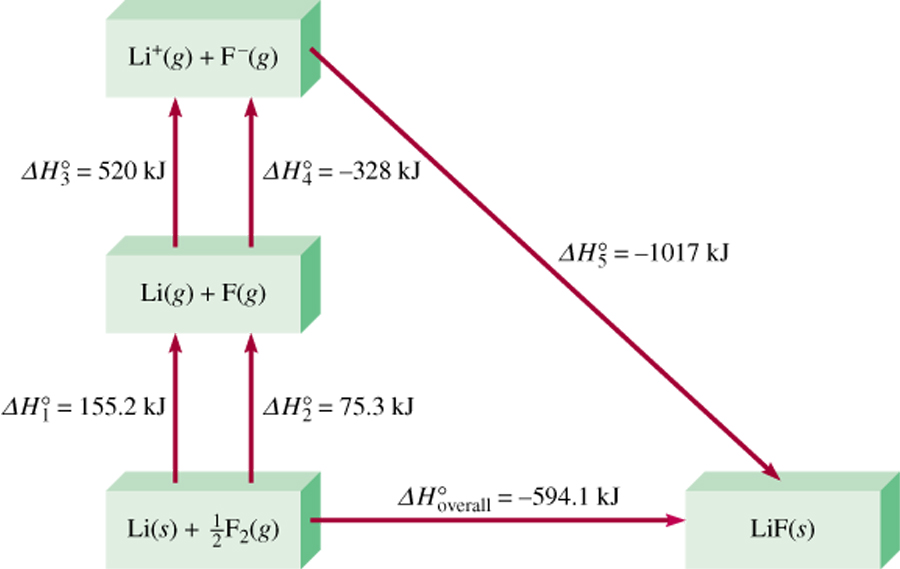 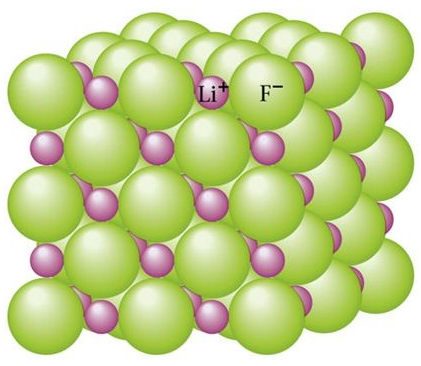 DHoverall = DH1 + DH2 + DH3 + DH4 + DH5
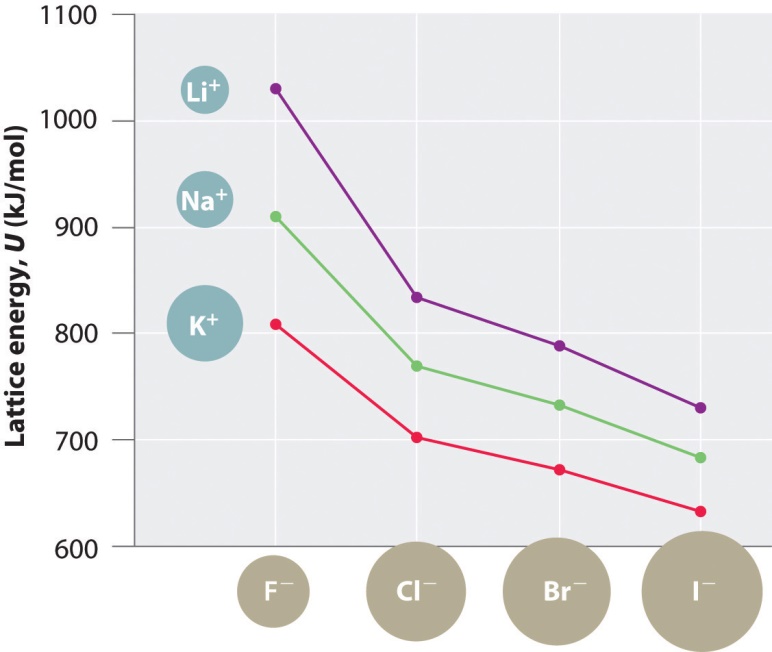 Mřížková energie
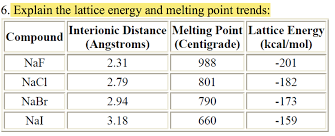 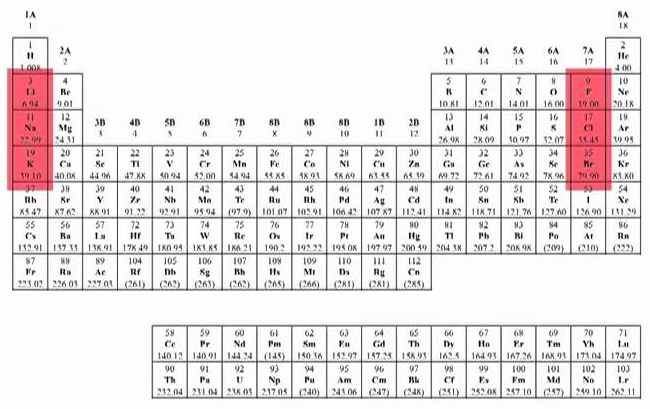 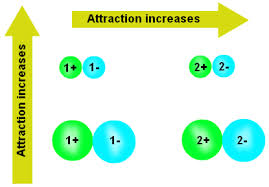 Kovová vazba
= valenční elektrony sdíleny více atomy v krystalické mřížce kovu (kovové ionty jsou obklopeny „elektronovým plynem“) . Přítomnost takových volných elektronů velmi dobře vysvětluje vysokou tepelnou a elektrickou vodivost, kovový lesk, pravidelnou krystalickou mřížku, nízkou elektronegativitu, tvorbu kationtů, neprůhlednost a další vlastnosti kovů.

Elektrony jsou rozděleny do několika energetických pásů a pouze některé z nich mají energii, která umožňuje volný pohyb elektronů po struktuře. V závislosti na množství elektronů ve vodivostních pásech se odvíjí schopnost celé struktury přenášet teplo nebo elektrický náboj.
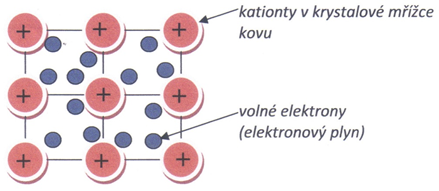 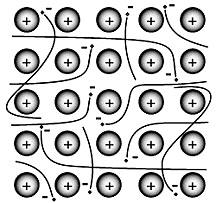 Kovový charakter
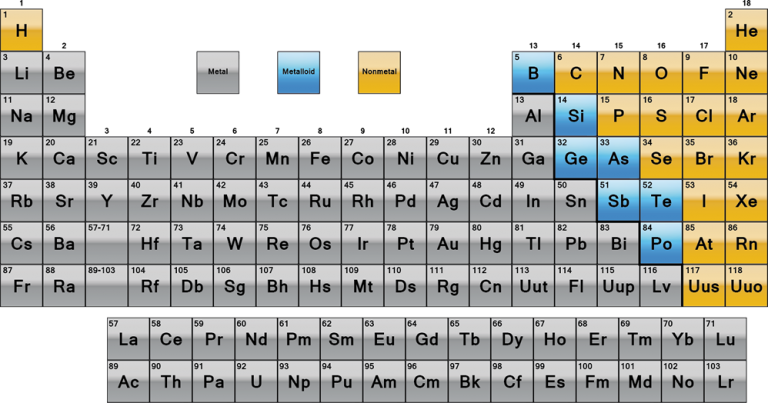 Tepelná a elektrická vodivost
  Je ovlivněna elektronovým plynem který se nachází mezi uzlovými body mřížky. Například u hořčíku je počet valenčních elektronů 3s v tomto případě , dochází k překryvu vrstev 3s a 3p , takže ze všech molekulových orbitalů z valenční vrstvy vzniklého z vrstvy 3s a 3p o dané energii je jich zaplněna jen čtvrtina. Elektrony mohou v kovech snadno přecházet do volných molekulových orbitalů ve valenční vrstvě a způsobují tak dobrou elektrickou vodivost. Čím jsou uzlové body blíž u sebe tím elektrony hůře prochází. (vodivost je tak slabší)
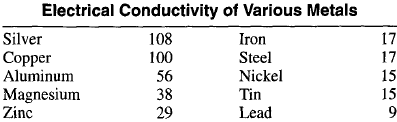 Kujnost
   Při kování nebo tváření se díky delokalizaci vazebných elektronů jednotlivé vrstvy krystalové mřížky po sobě volně posouvají. Kujnost je ovlivněna vzdáleností uzlových bodů. Čím jsou uzlové body více u sebe tím je kov tvrdší, ale křehčí. V opačném případě je kov měkčí a snadno se upravuje. Podle Frenkelovy teorie lze tažnost a kujnost kovů vysvětlit pohybem dislokací v krystalové mřížce kovu.
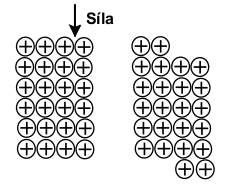 Pásová struktura 
   odpovídá přípustným energetickým stavům všech elektronů v kodenzovaných (pevných) krystalických látkách. S pásovou strukturou úzce souvisí i elektrická vodivost jednotlivých látek.
  V pevné krystalické látce jsou atomy ve velké koncentraci složeny do pravidelného tvaru. Elektrony jsou zde 'delokalizované', vzájemně interagují a vytvářejí pásy povolených energií. Tyto pásy se mohou vzájemně překrývat nebo mezi nimi může být určitá mezera, kde se nevyskytuje žádný možný stav (zakázaný pás). Elektrony v látce zaplňují elektronové pásy od energeticky nejnižších (nejvýhodnějších) stavů. Poslední elektronový pás obsazený elektrony je nazýván valenční pás podle toho, že jej tvoří valenční elektrony z jednotlivých atomů krystalu. První neobsazený elektronový pás je nazýván vodivostní pás, protože elektrony v zaplněném valenčním pásu nemohou přispívat k elektrické vodivosti materiálu. Až poté, co se elektrony dostanou do vodivostního pásu, se látka stává vodivou.
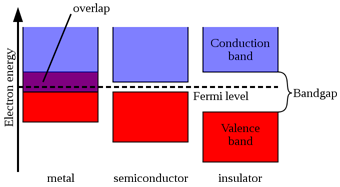 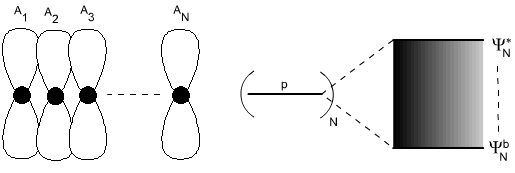 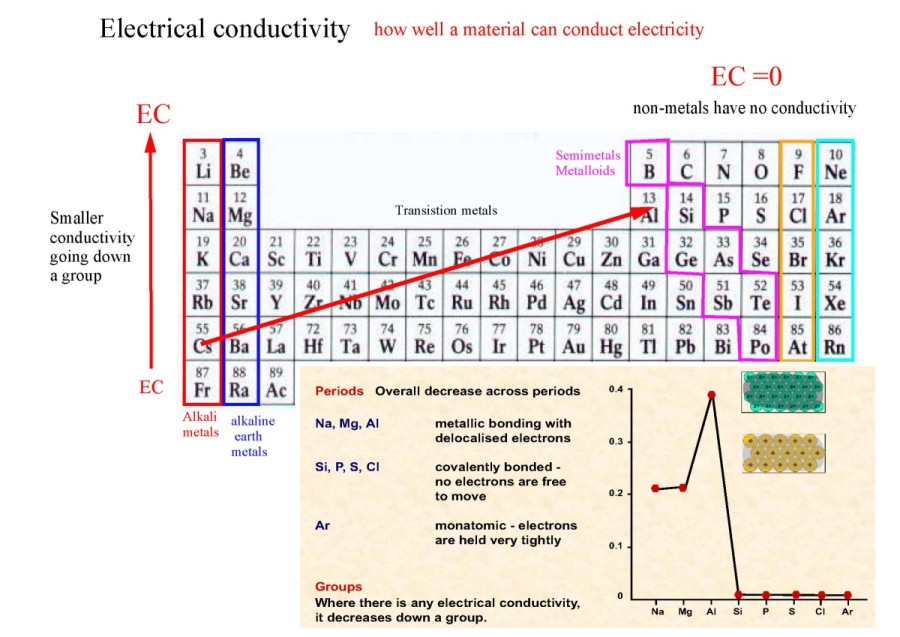 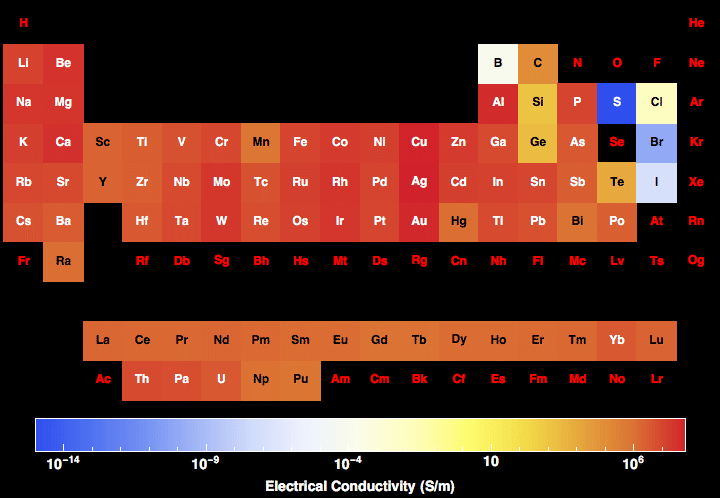 Vodíkové můstky
Vodíková vazba (často také vodíkový můstek) je nejsilnější z nevazebných interakcí. Je podstatně slabší než iontová nebo kovalentní vazba, ale silnější než většina ostatních mezimolekulárních sil. Vodíkovou vazbu tvoří na jedné straně skupina vodík + silně elektronegativní prvek (kyslík nebo dusík) a na druhé straně atom s volným elektronovým párem (kyslík, fluor nebo dusík).
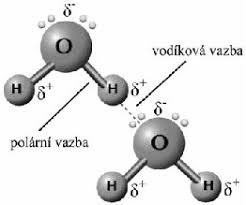 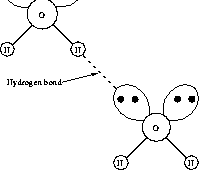 Protože má atom vodíku pouze jeden elektron, dojde při vytvoření vazby k výrazně elektronegativnímu prvku ke značnému odhalení jeho atomového jádra, tedy kladně nabitého protonu. Vzniklý parciální kladný náboj na atomu vodíku může poutat nevazebné elektronové páry okolních molekul (v případě intramolekulární vazby jde o elektronové páry stejné molekuly).
Vodíkové můstky
Vodíková vazba způsobuje zvětšení mezimolekulárních přitažlivých sil, což silně ovlivní fyzikálně-chemické vlastnosti systému (teplotu varu a tání, hustotu, viskozitu, (všechny se zvyšují) atd.). Díky vodíkové vazbě má voda H2O teplotu varu 100 °C, zatímco sulfan H2S, který vodíkové vazby nevytváří, vře při −60,75 °C.
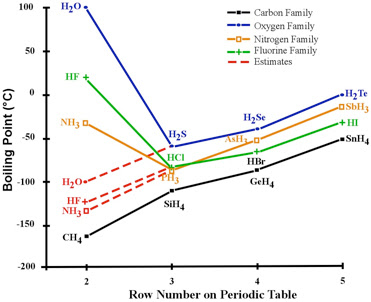 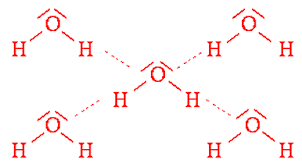 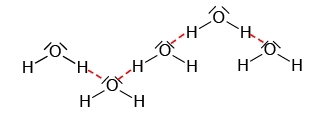 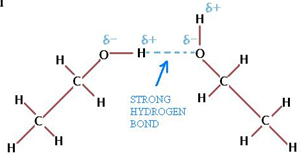 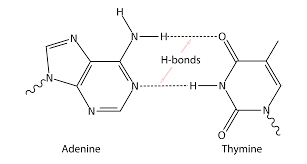 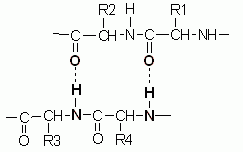 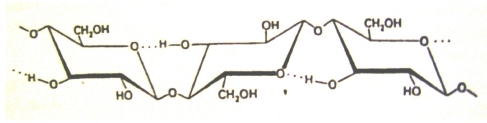 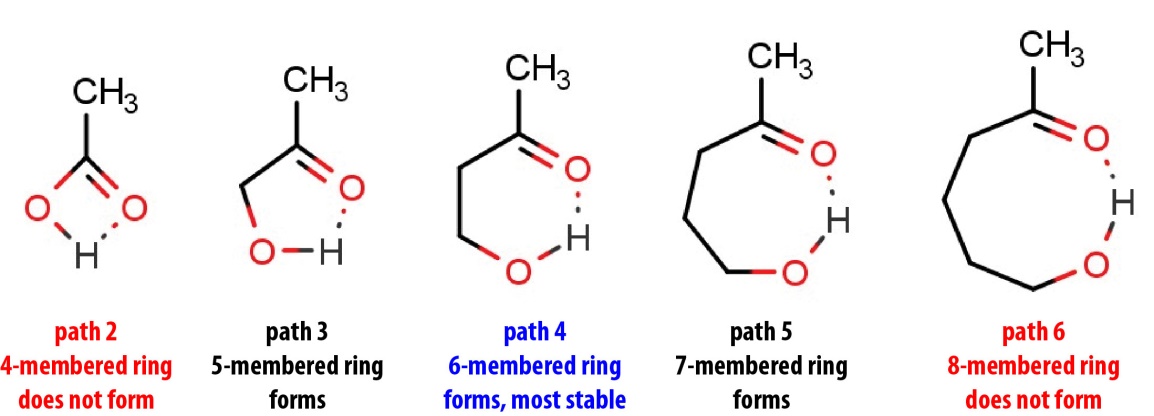 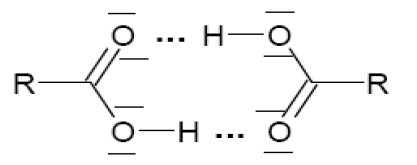 Mezimolekulové interakce
Elektrostatická interakce  (Keesomův efekt): elektrostatické přitahování opačně nabitých pólů polárních molekul. Aby bylo dosaženo minima energie, budou se dipóly samovolně orientovat souhlasně. Lze jí vysvětlit skutečnost, že polární pevné látky se rozpouštějí v polárních rozpouštědlech. Je přitažlivá i odpudivá.

Indukční interakce (polarizační interakce, Debyeho efekt):  interakce typu dipól-indukovaný dipól. Permanentní dipól jedné molekuly je schopen indukovat dipólový moment v druhé molekule. Pokud permanentní dipól přestane působit, zmizí také indukovaný dipól druhé molekuly. Energie interakce závisí na vzdálenosti, velikosti permanentního dipólu a schopnosti druhé molekuly se polarizovat. Je pouze přitažlivá.

Disperzní interakce (Londonův efekt): rozložení elektronů v molekulových orbitalech nepolárních molekul není neměnné, ale neustále se velmi rychle mění, čímž nastává polarizace dvou elektronových hustot, takže vzniká proměnný nebo oscilující dipól. Vzájemná interakce těchto krátkodobých dipólů vede k synchronizaci jejich oscilaci, což je podstatou přitažlivých disperzních sil. Tato interakce například umožňuje zkapalňování vzácných plynů nebo působí mezi vrstvami v grafitu či při stabilizaci dvojšroubovice DNA. Je pouze přitažlivá.
Repulzní interakce (Pauliho repulze): je způsobena repulzí vzájemně se překrývajících elektronových hustot a její podstatou je Pauliho princip výlučnosti dvou elektronů se stejným spinem ve stejném elektronovém obalu. Je vždy odpudivá a její velikost roste s klesající vzdáleností.
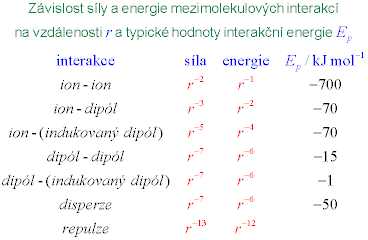 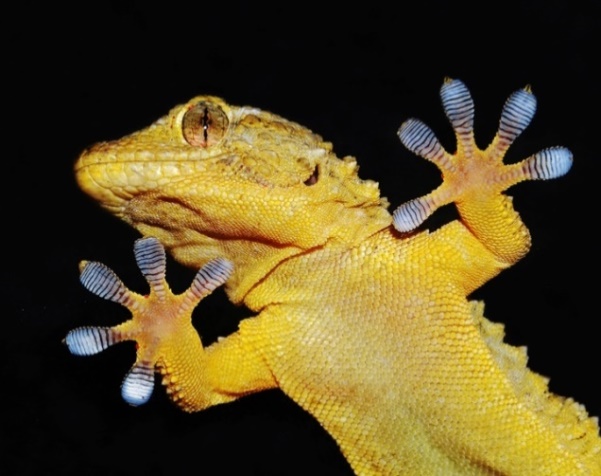 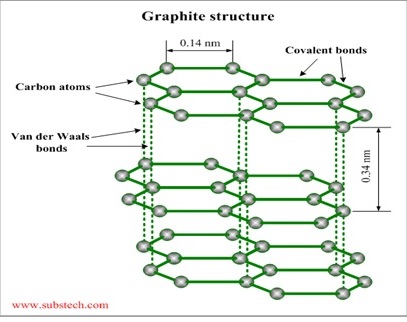 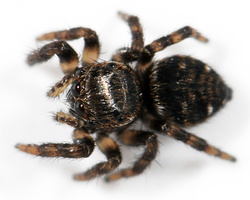 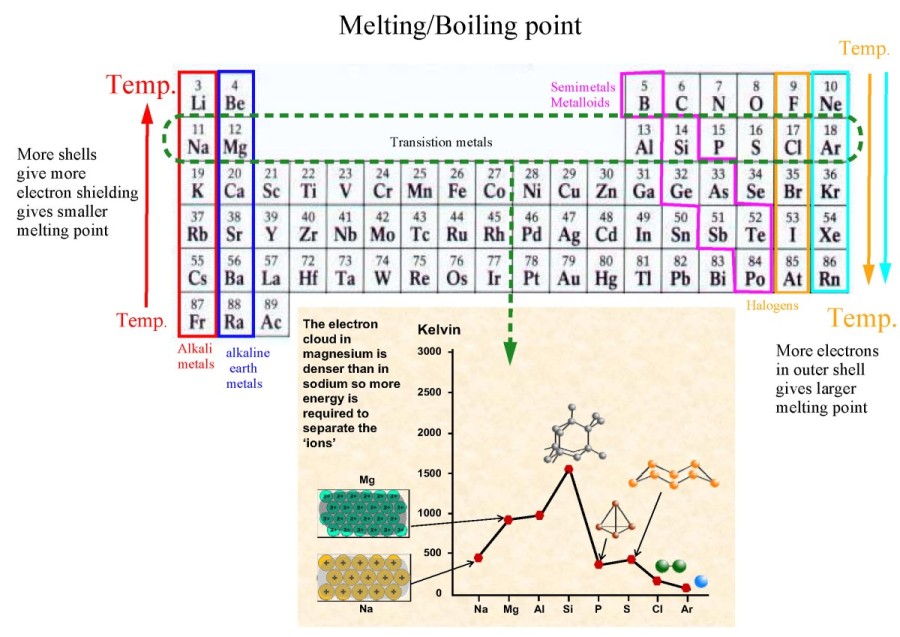 Chemické reakce
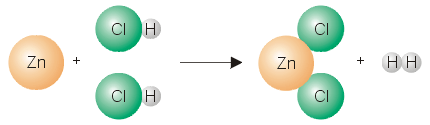 Tepelné zabarvení reakce
Enthalpie (H)  = veličina vyjadřující tepelnou energii uloženou v jednotkovém množství látky.

Reakční teplo [ΔH] je množství tepla, které soustava s okolím vymění při reakci. Reakce probíhá za konstantního tlaku v rozsahu 1 molu základních reakčních přeměn.
Při exotermních dějích je reakční teplo záporné – systém teplo odevzdal, při endotermních dějích je kladné – systém teplo přijal.
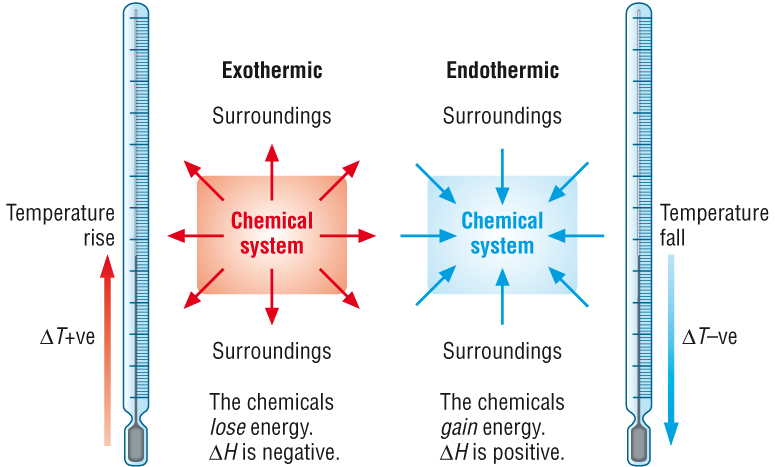 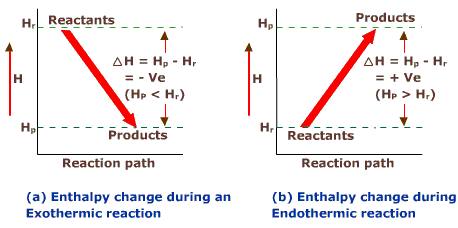 Hessův zákon
"Celkové reakční teplo reakce, kterou vzniká určitý produkt, nezávisí na způsobu, jak tento produkt z výchozích látek vzniká. "
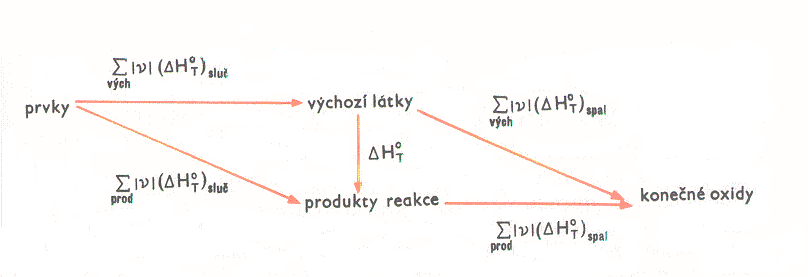 Slučovací:


Spalné:
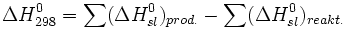 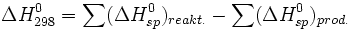 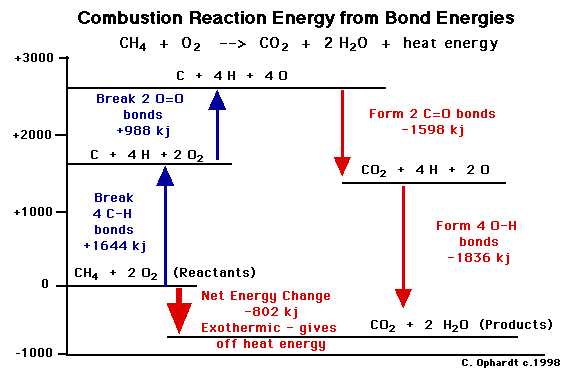 Změna Gibbsovy energie
H = enthalpie 
T = termodynamická teplota
S = entropie
ΔG = ΔH – TΔS
Úbytek Gibbsovy energie ΔG systému za konstantního tlaku a teploty, je roven maximální práci, kterou může systém vykonat (odevzdat do okolí).

Změna Gibbsovy energie je mírou vychýlení se od rovnovážného stavu.
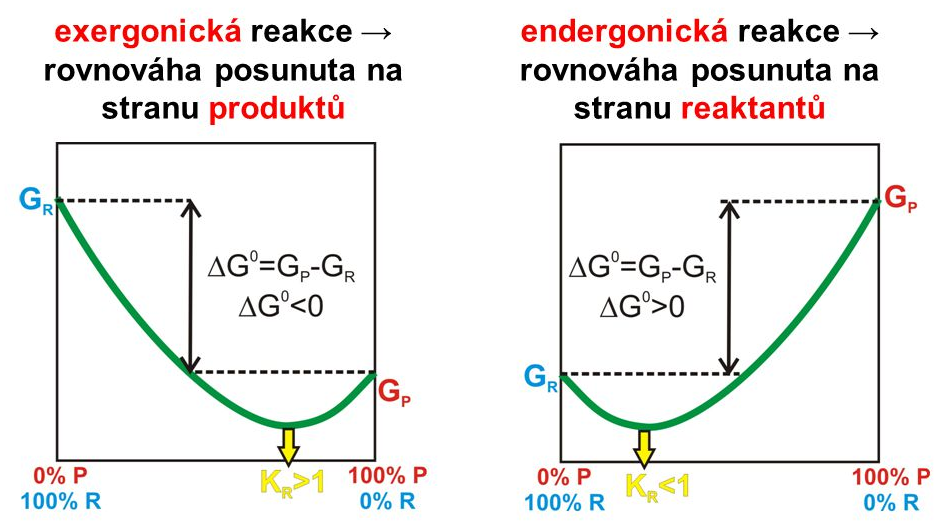 Chemická reakce může být poháněna (tzn. dosáhnout negativní ΔG) buď vhodnou (tedy negativní) změnou entalpie nebo dostatečným nárůstem entropie či oběma současně.
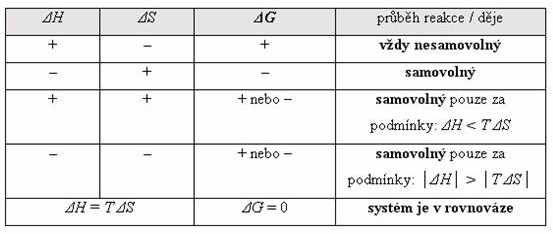 Exotermický rozklad
Exotemické slučování
Endotermický rozklad
Endotemické slučování
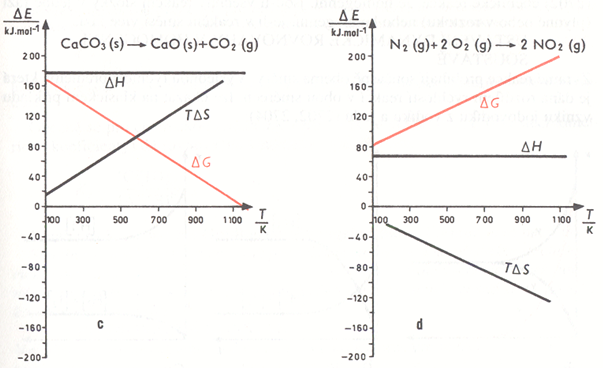 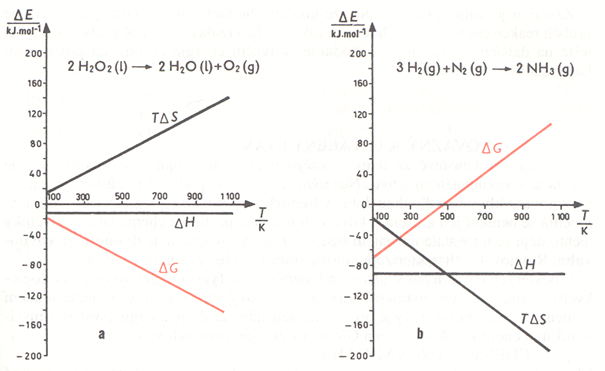 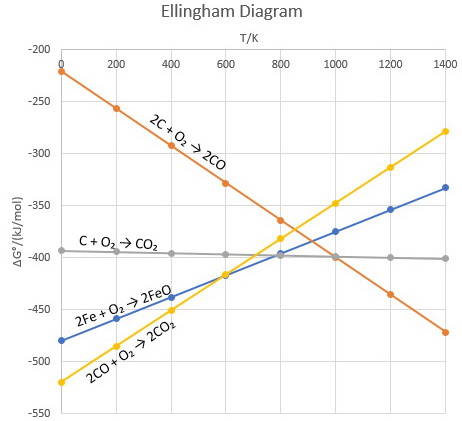 ΔG = ΔH – TΔS
Pro redukci FeO, je po T < 600 K lepším redukovadlem CO, C je lepším redukovadlem  pro T > 800 K.
V průsečíku přímek mají  příslušné reakce stejné ΔG.
Reakce reprezentovaná dolní přímkou (s nižší hodnotou ΔG) bude v daném směru samovolná, zatímco reakce reprezentovaná horní přímkou bude samovolná  v opačném směru.
Fázová přeměna
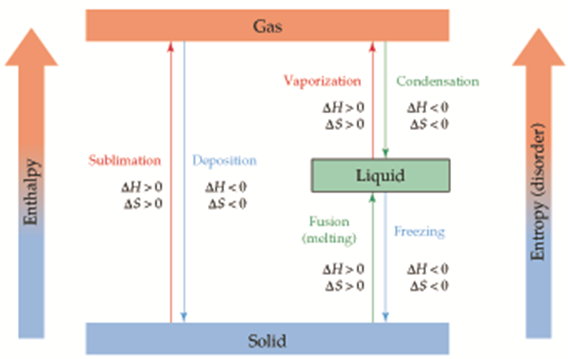 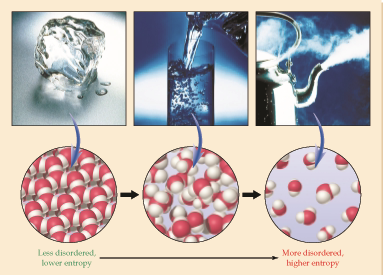 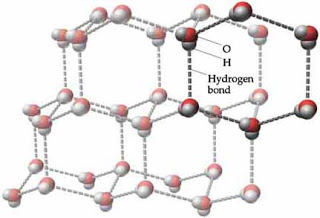 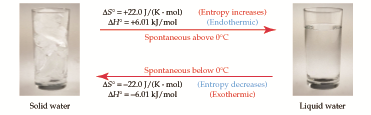 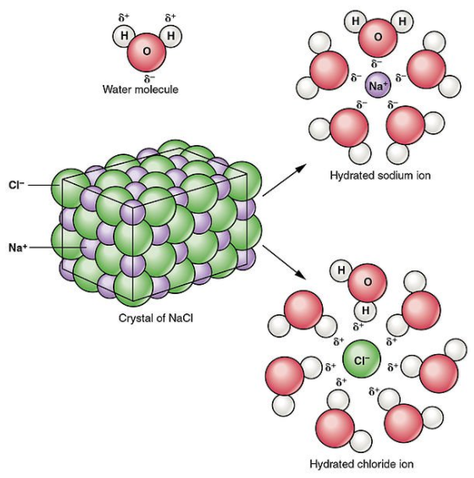 Rozpouštění
Rozpouštění solutu (rozpouštěná látka) :
  1. Částice solutu se navzájem oddělí.
  2. Částice rozpouštědla se navzájem oddělí, aby umožnily částicím solutu proniknout mezi ně.
  3. Částice solutu a rozpouštědla spolu navzájem interagují a vytvářejí roztok.
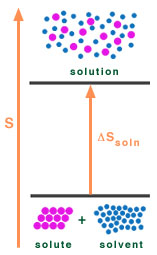 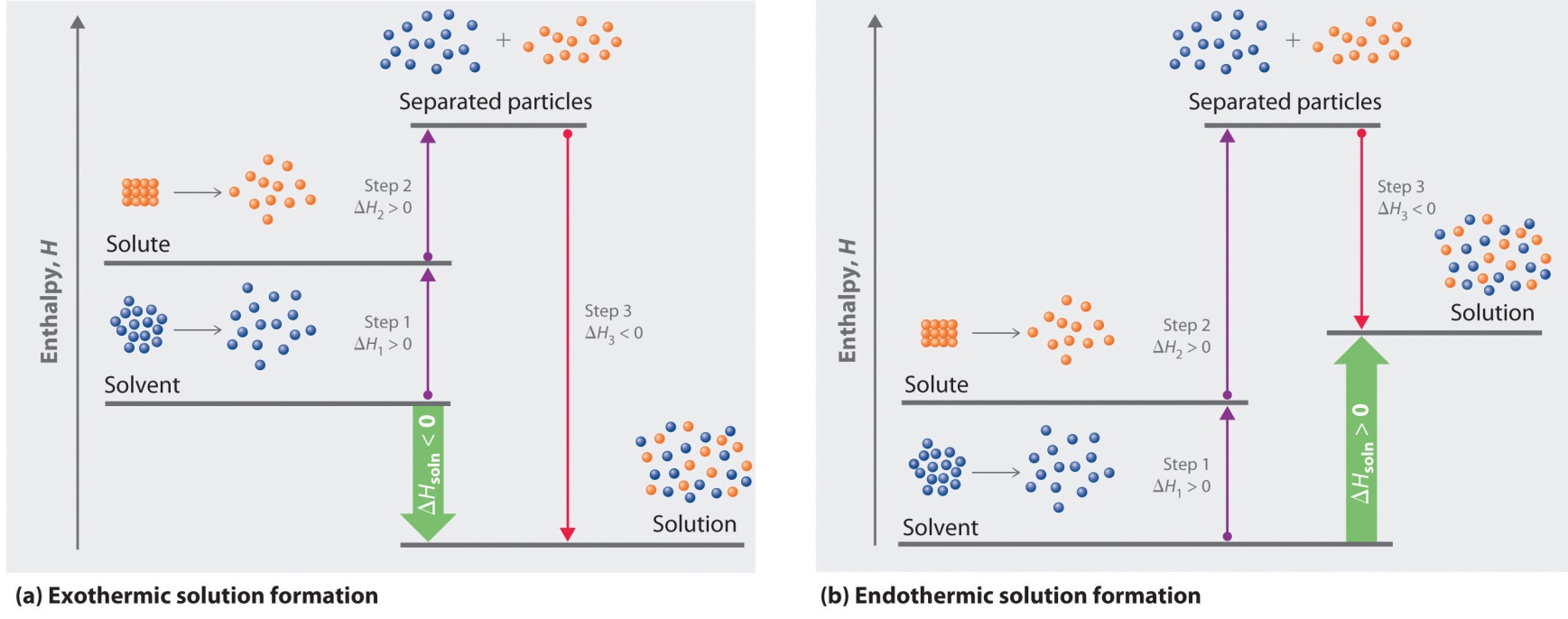 Mřížková energie (Haber – Born)
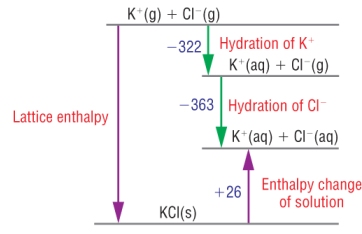 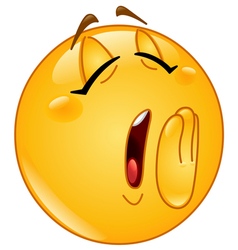 Pro dnešek už stačí …
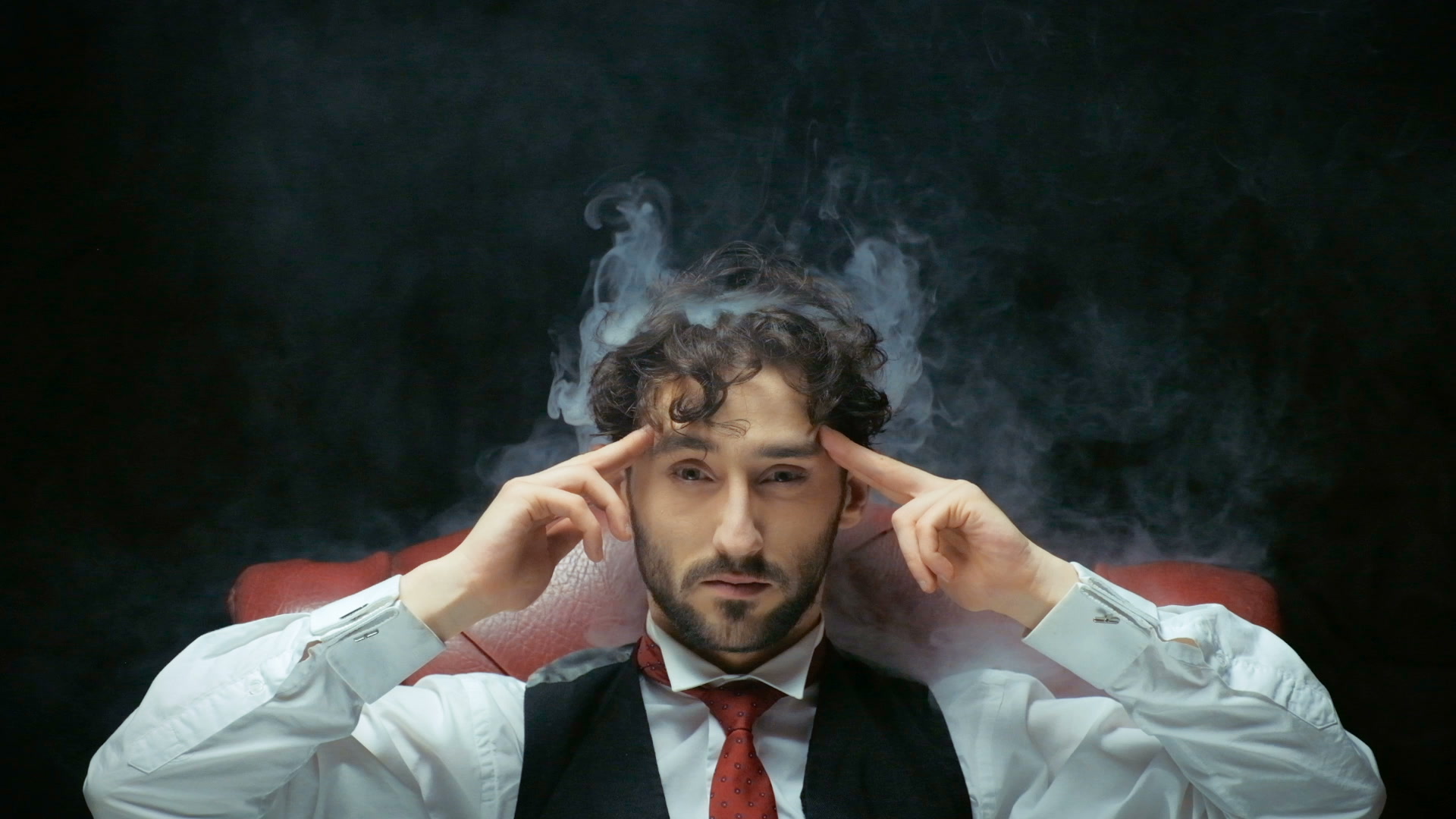